Calculus
M 17 September 2012
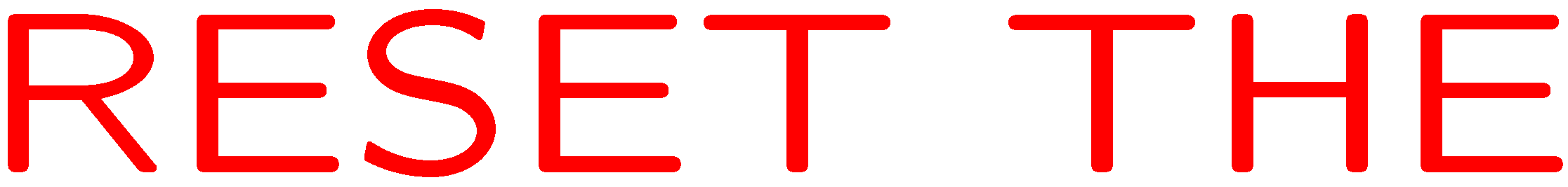 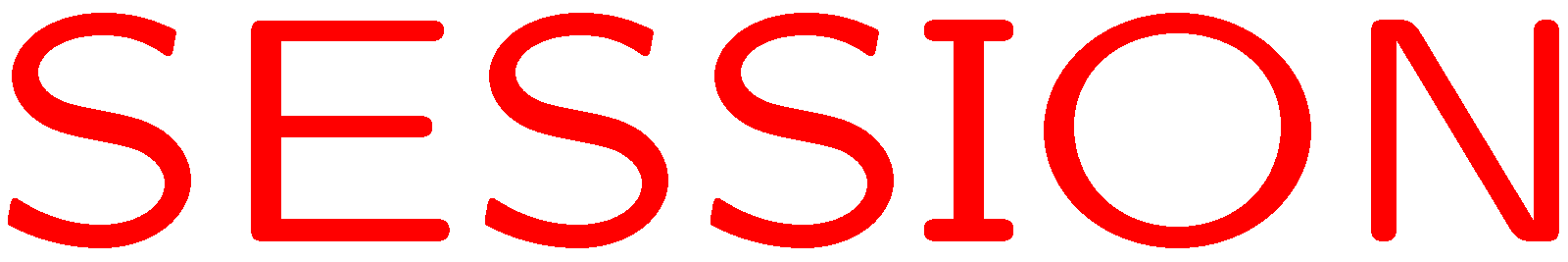 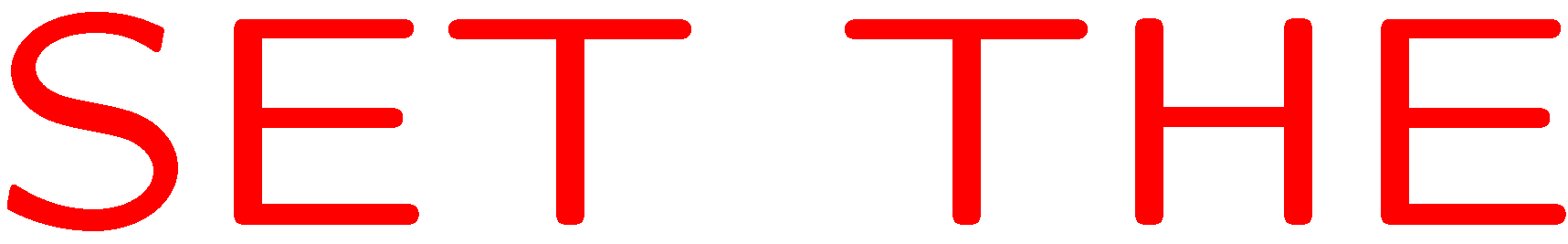 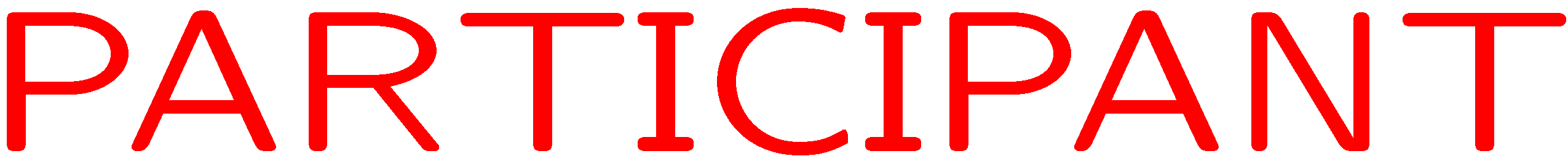 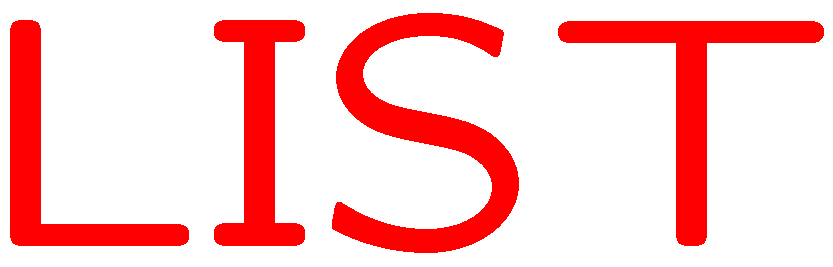 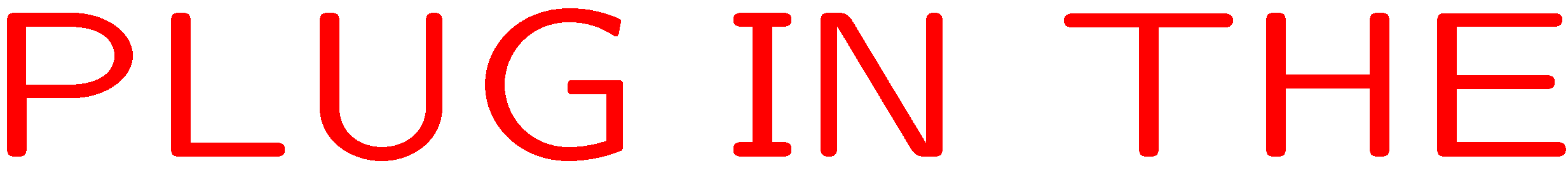 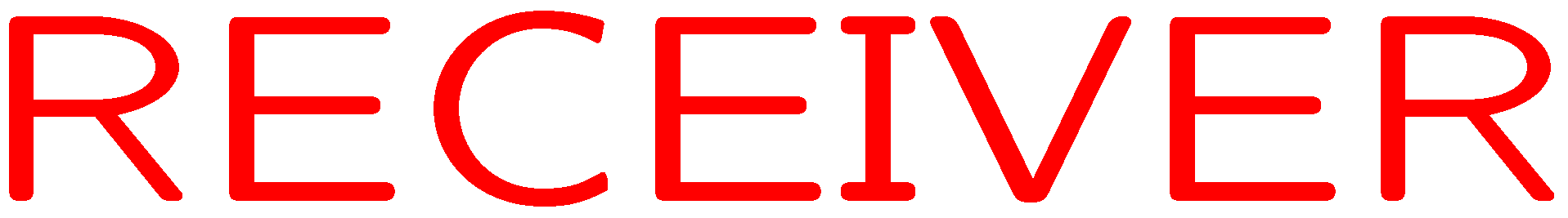 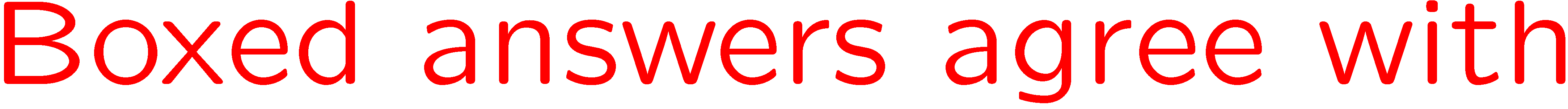 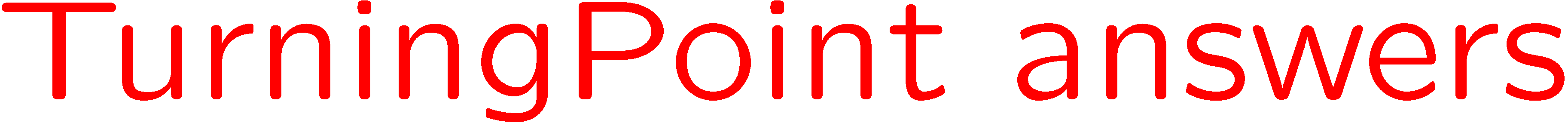 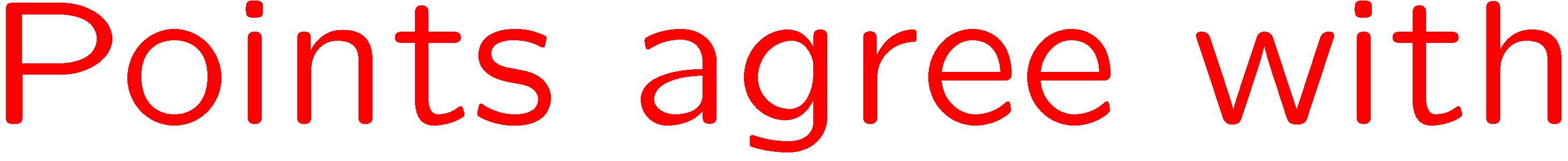 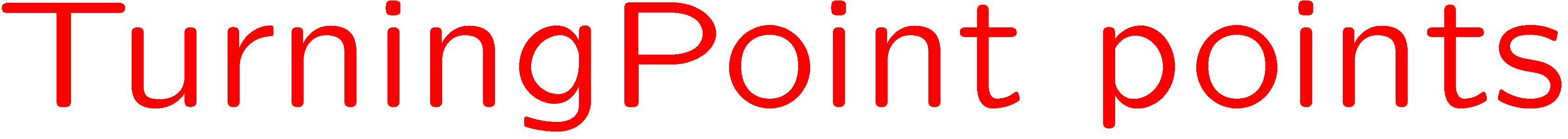 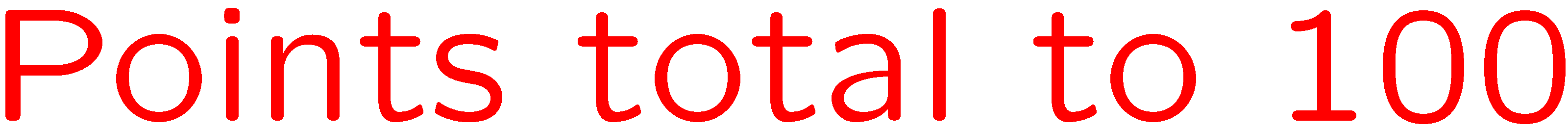 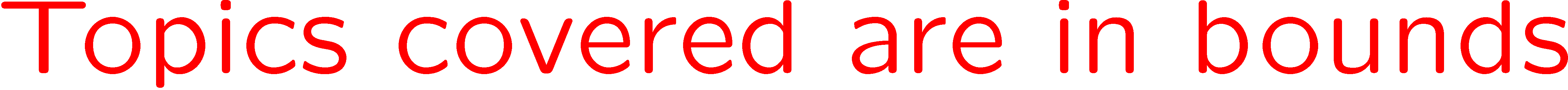 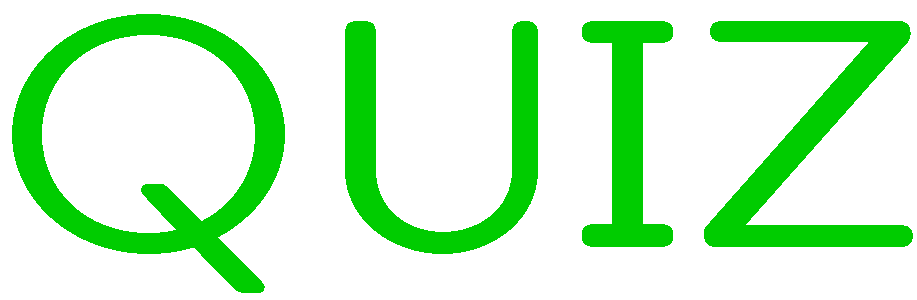 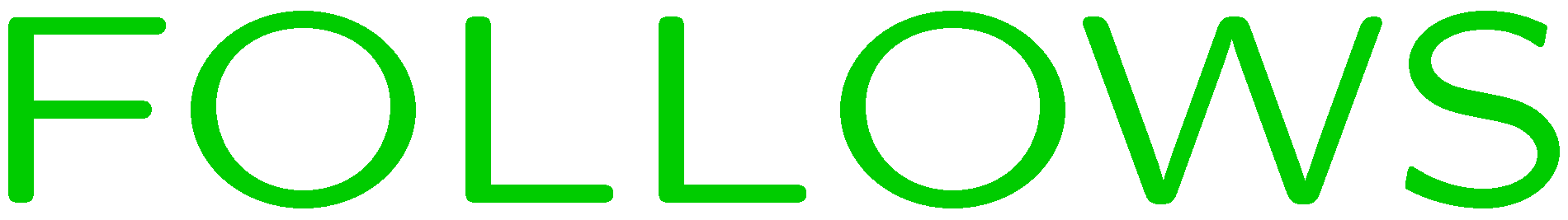 0 of 5
1+1=
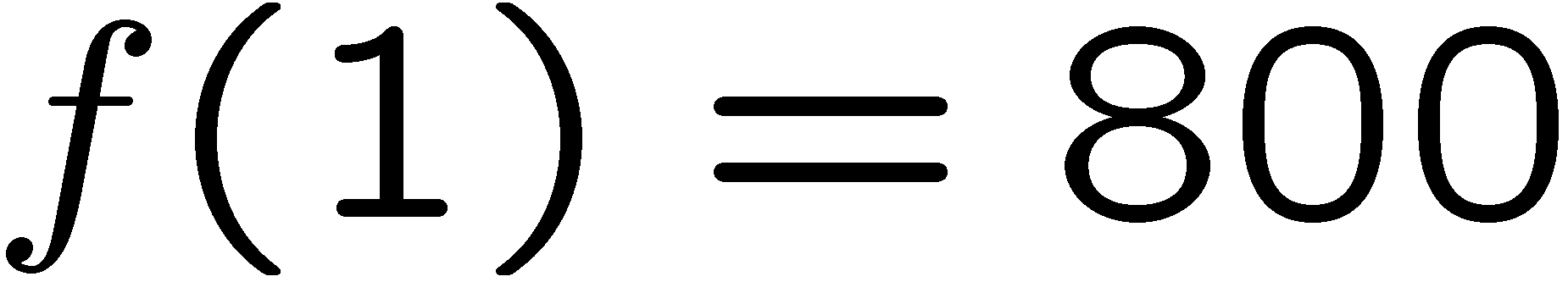 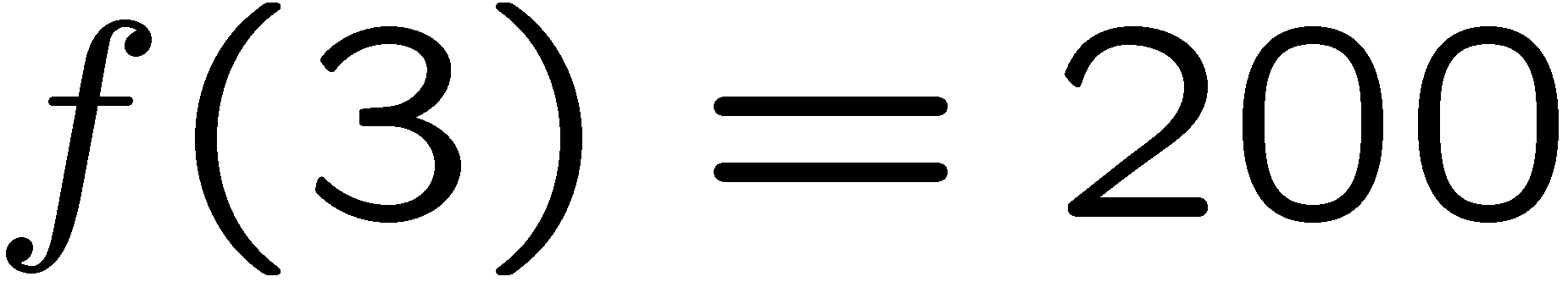 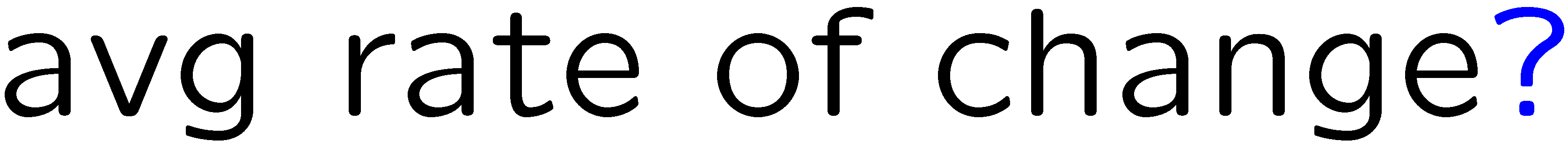 1
2
3
4
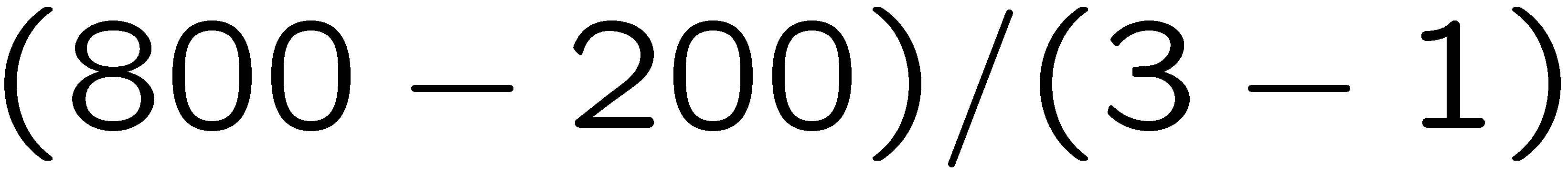 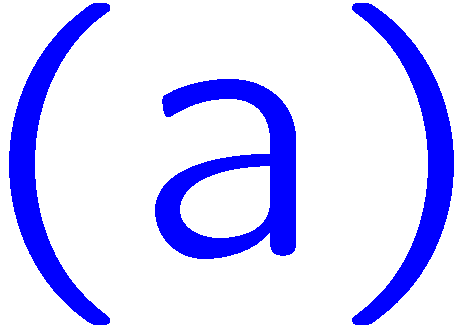 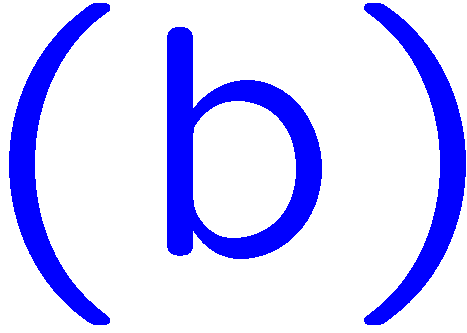 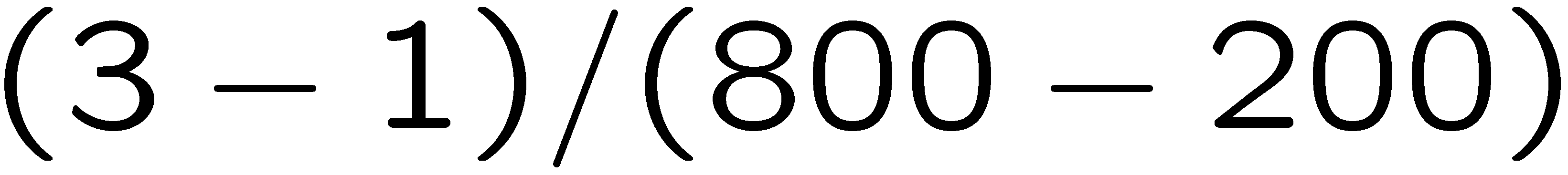 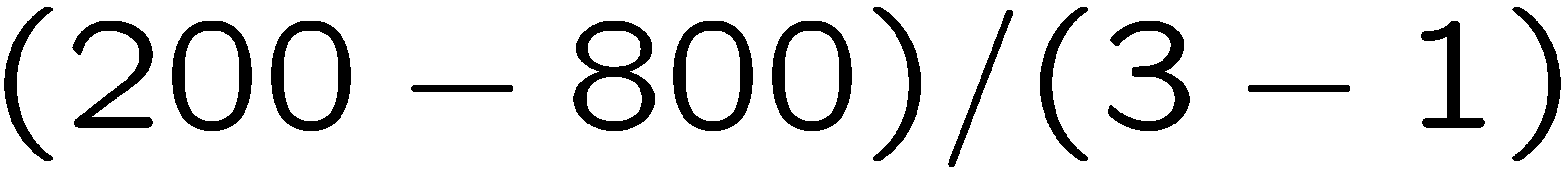 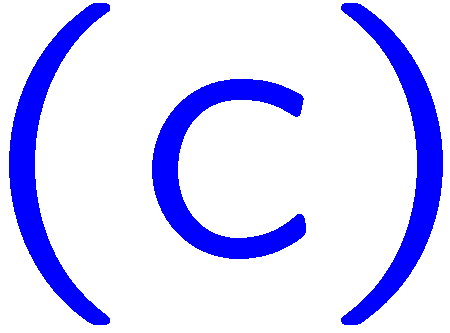 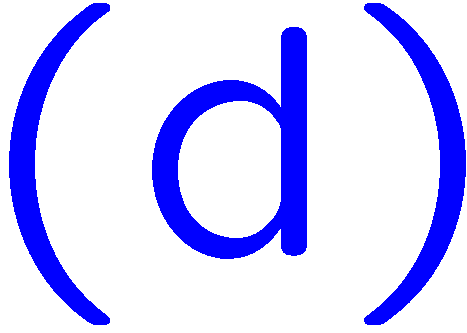 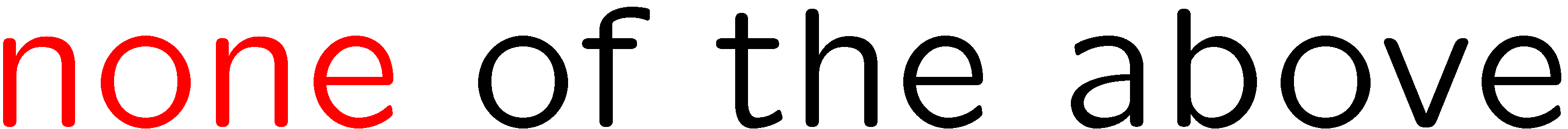 5
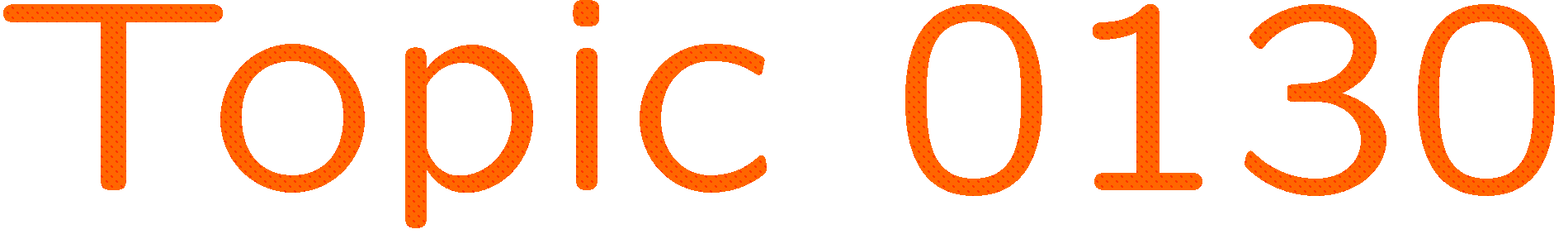 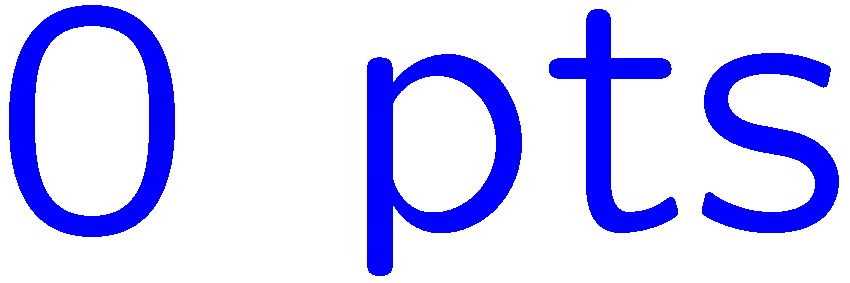 0 of 5
1+1=
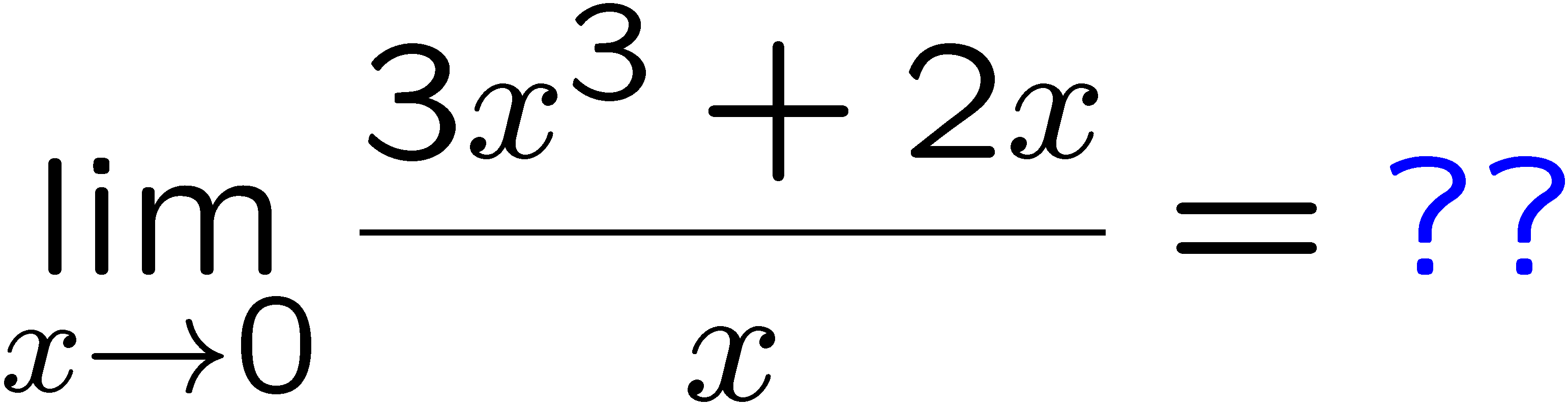 1
2
3
4
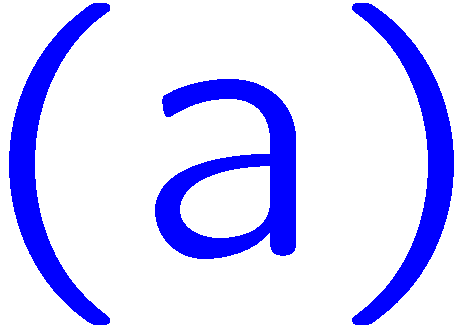 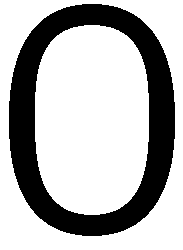 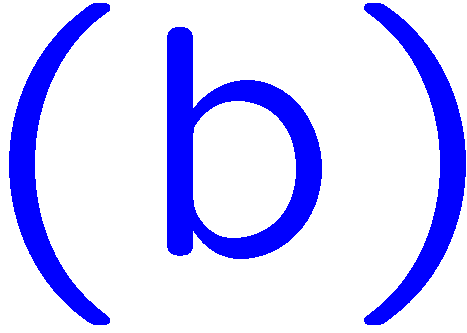 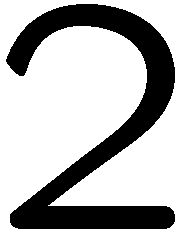 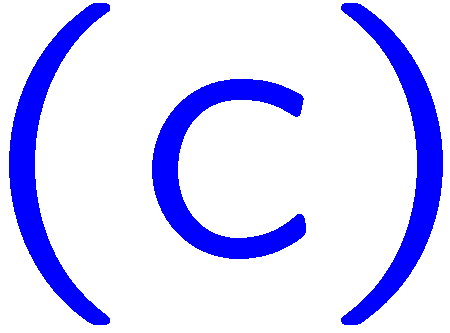 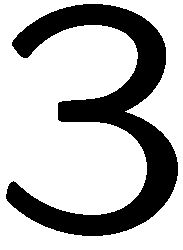 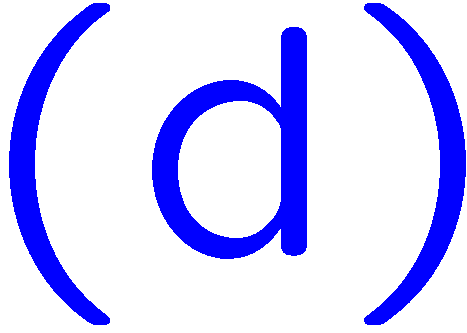 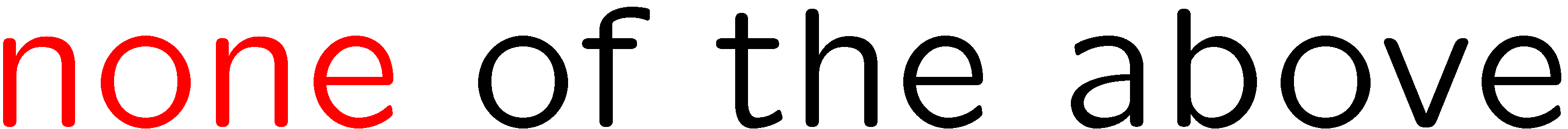 6
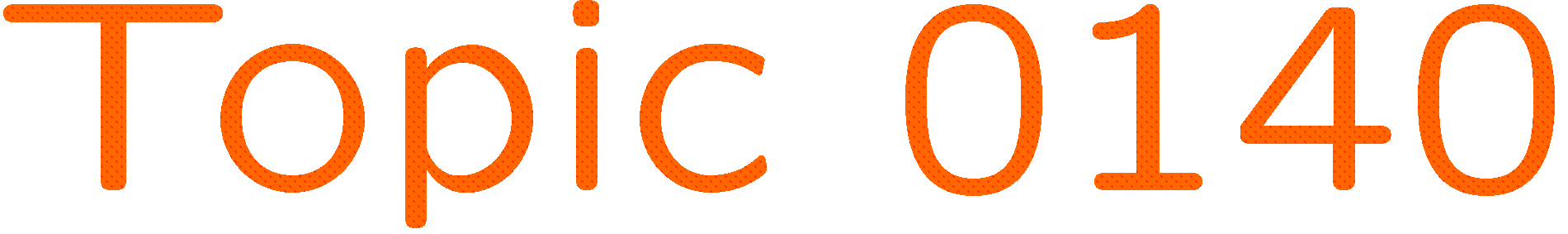 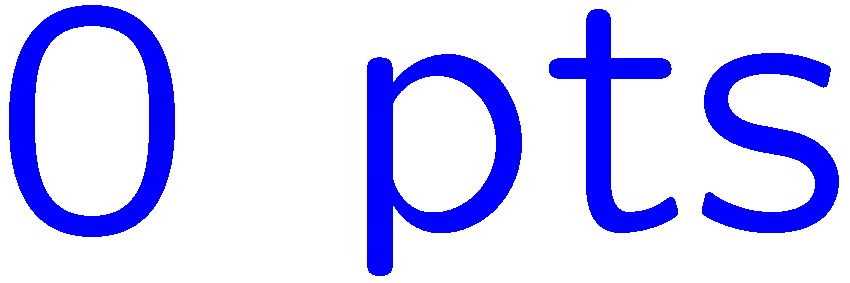 0 of 5
1+1=
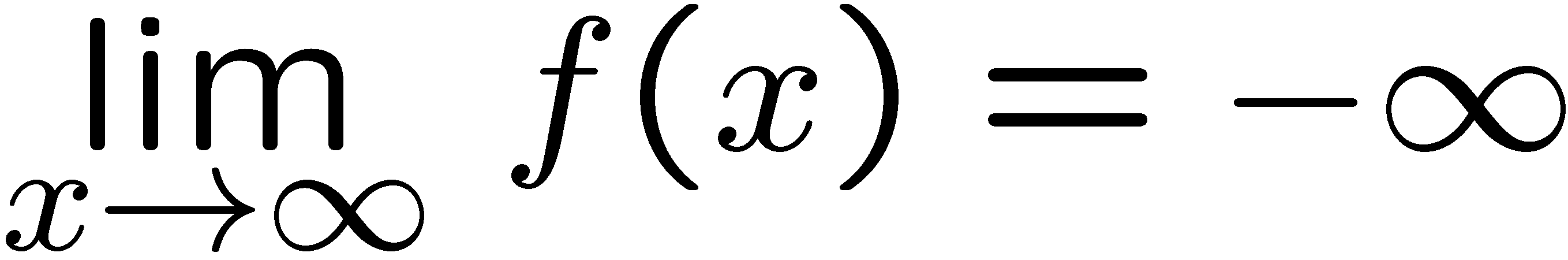 1
2
3
4
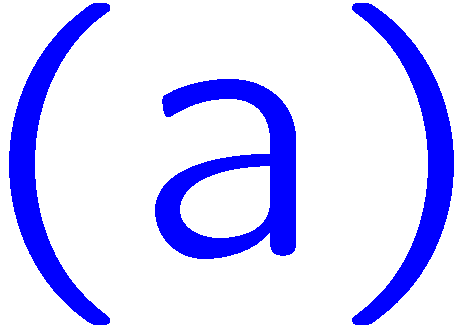 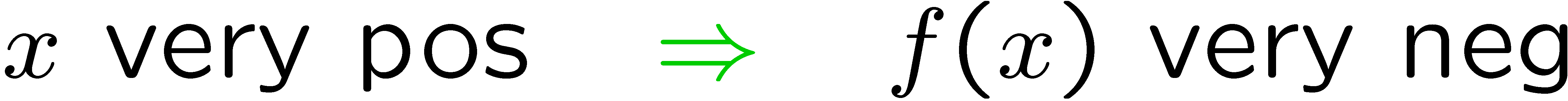 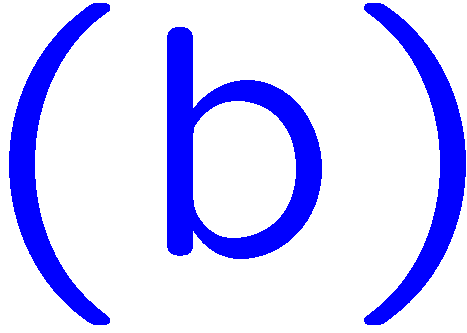 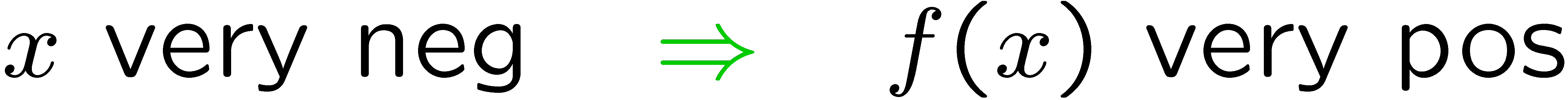 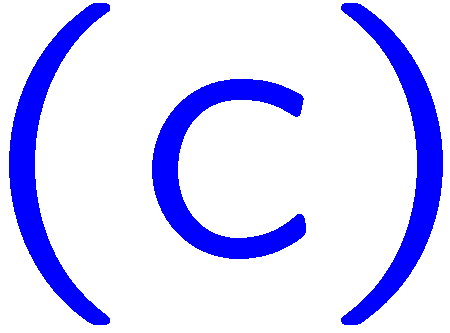 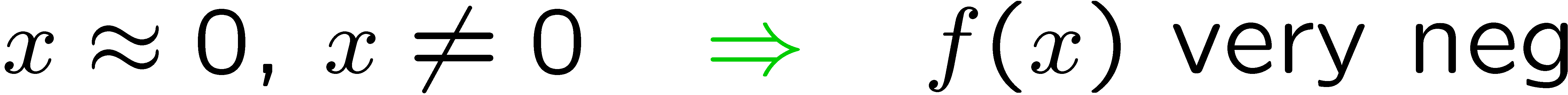 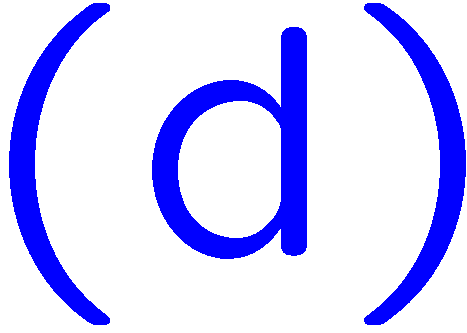 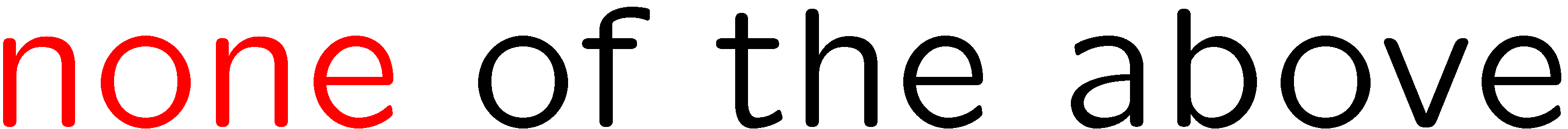 7
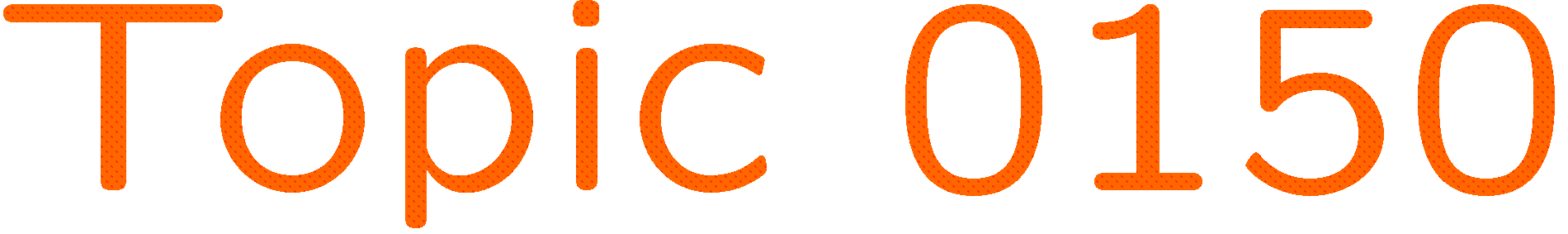 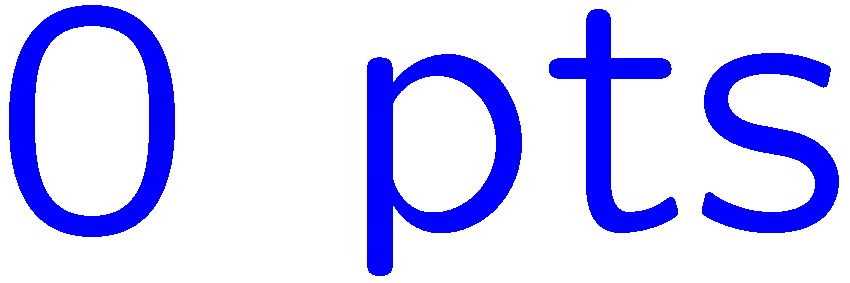 0 of 5
1+1=
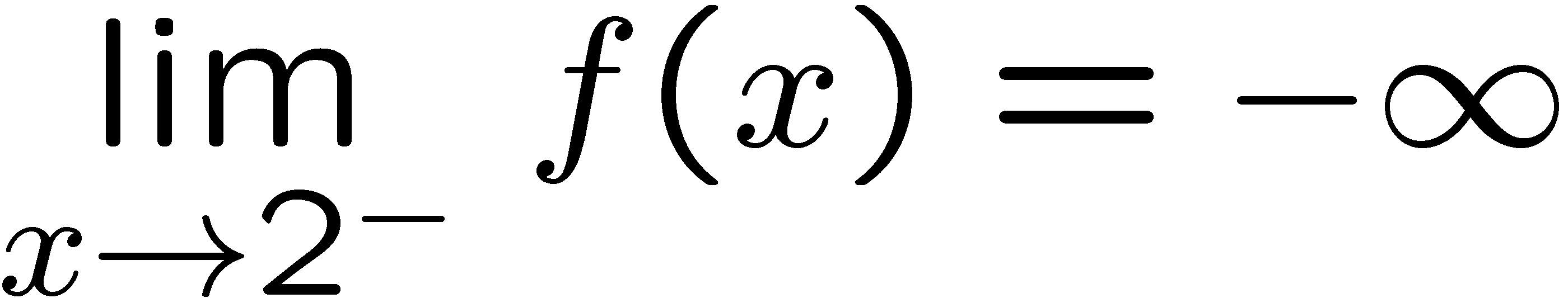 1
2
3
4
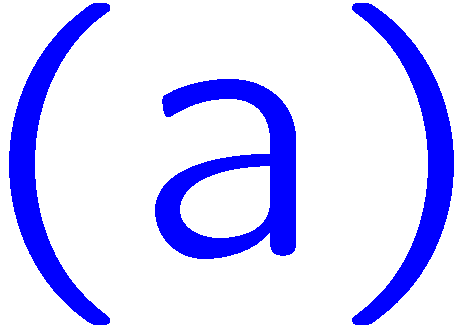 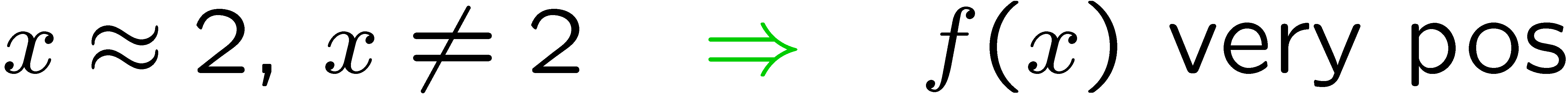 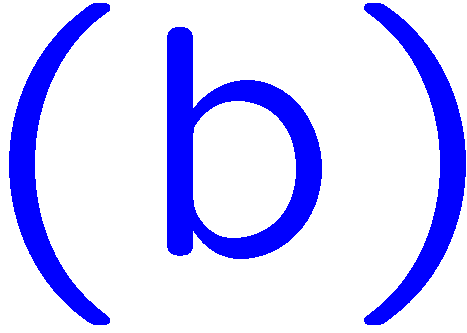 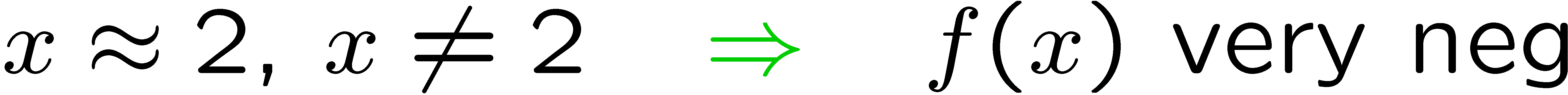 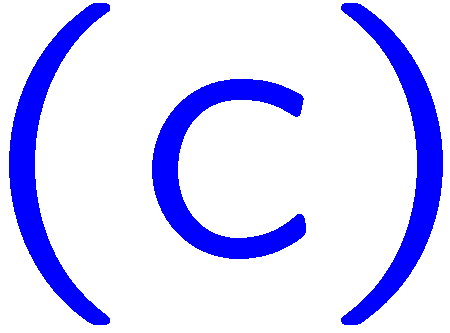 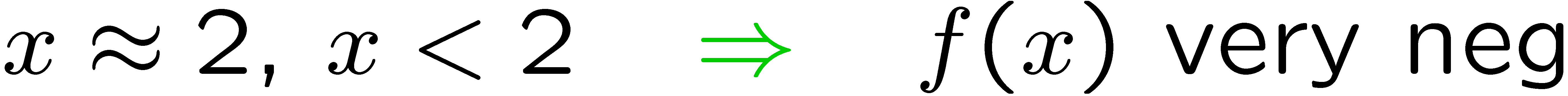 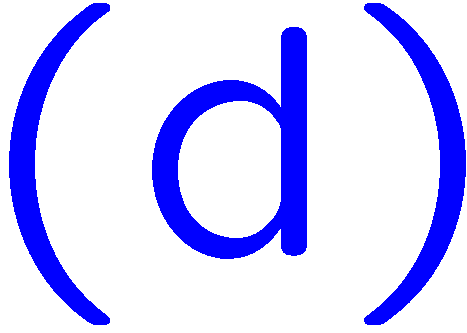 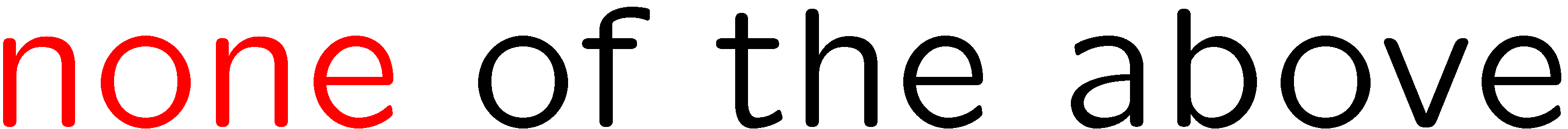 8
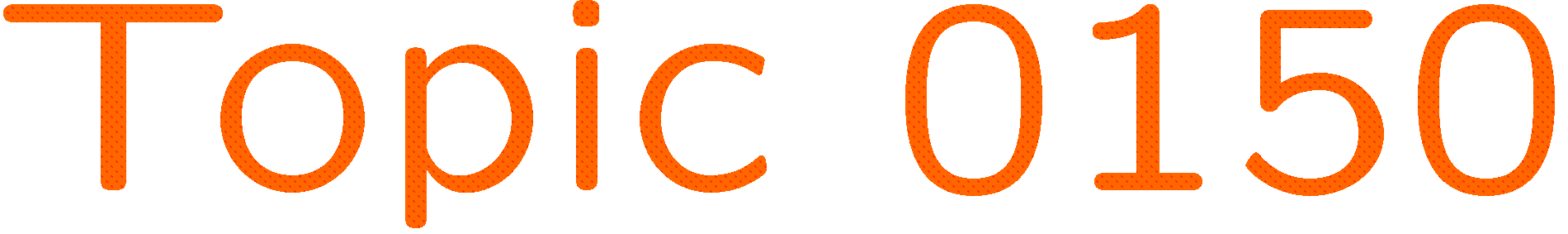 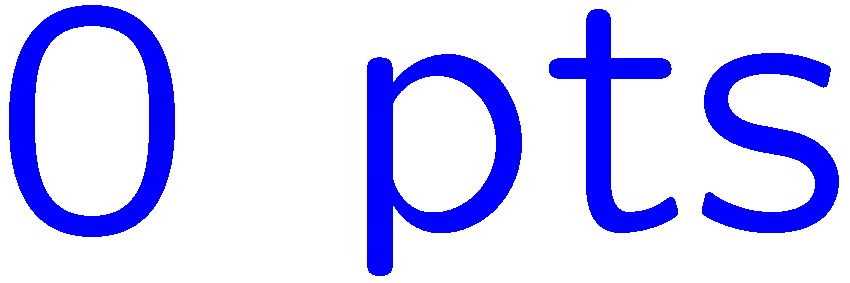 0 of 5
1+1=
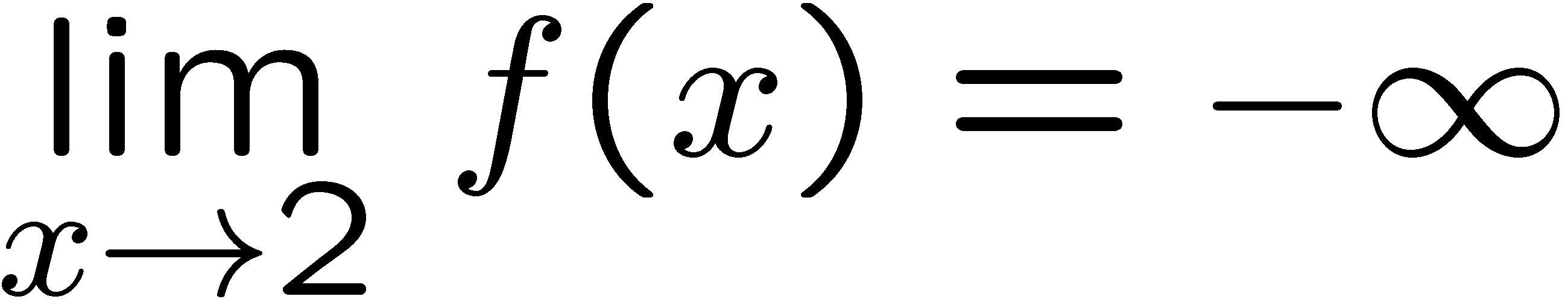 1
2
3
4
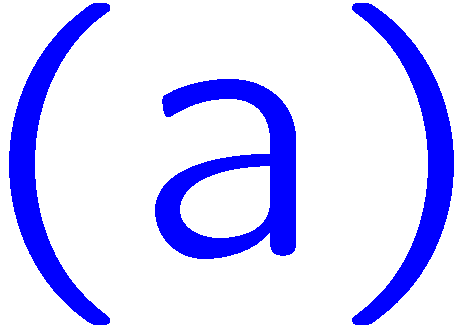 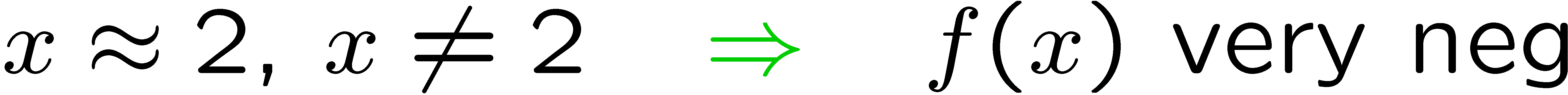 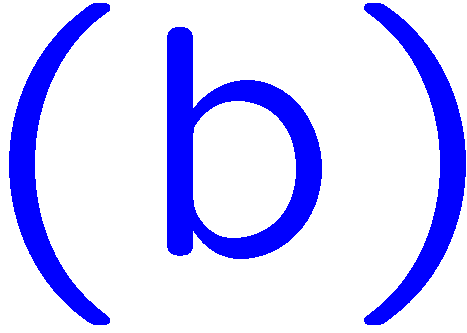 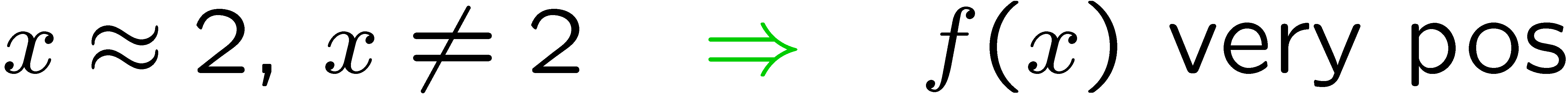 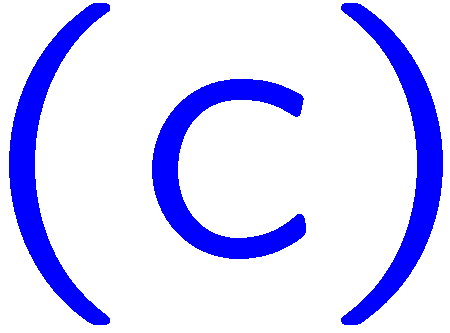 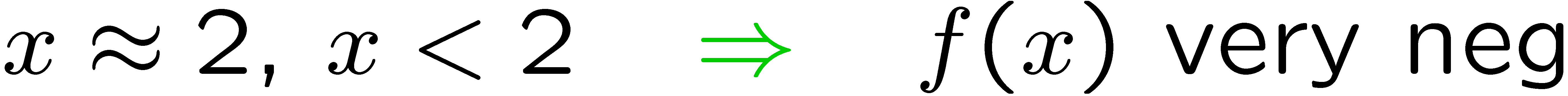 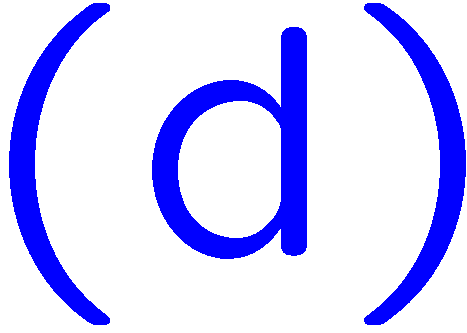 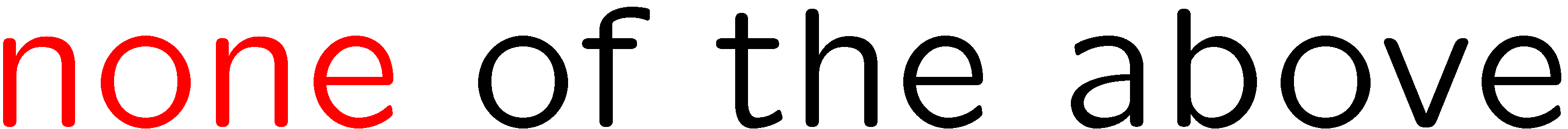 9
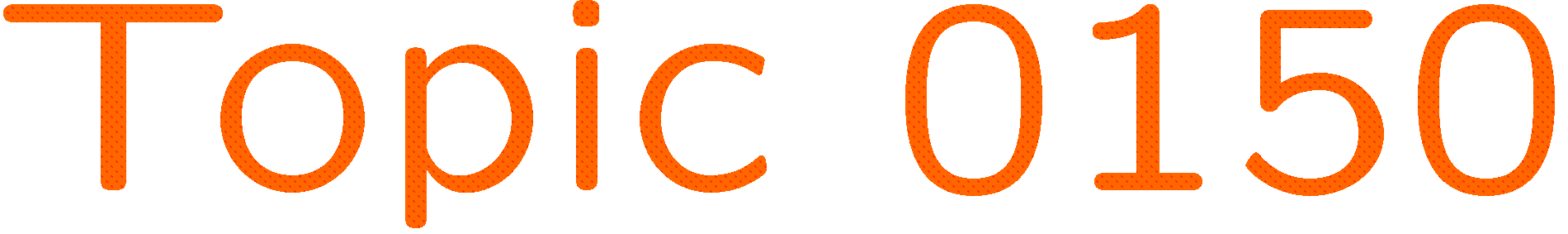 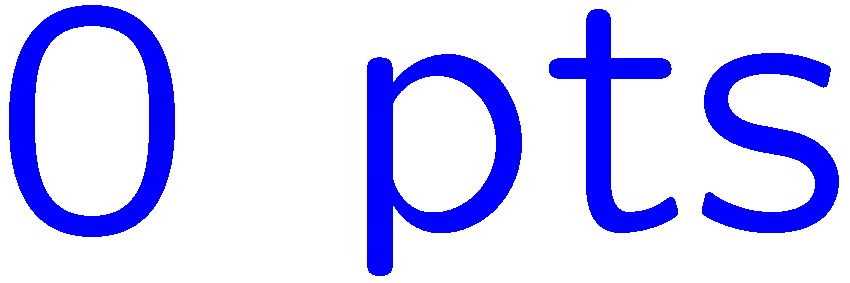 0 of 5
1+1=
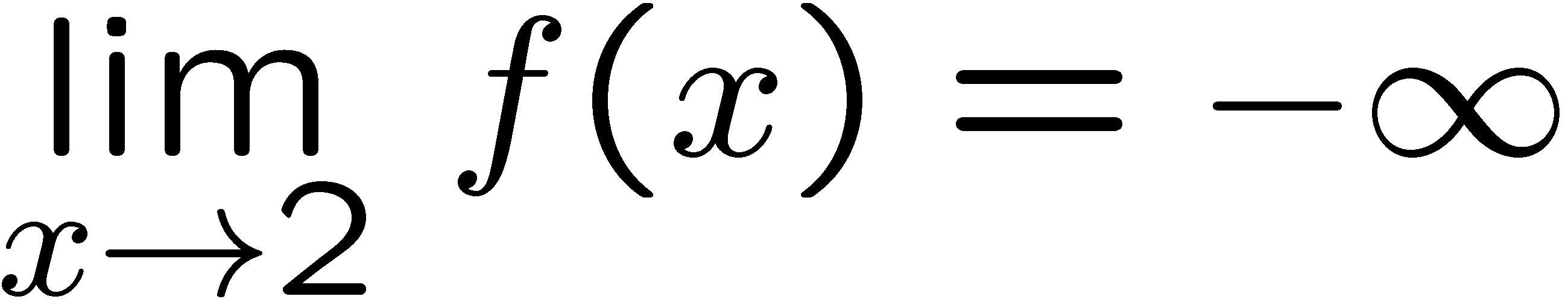 1
2
3
4
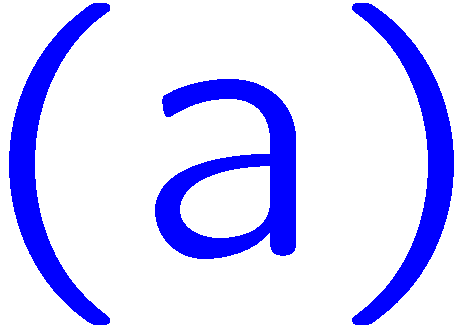 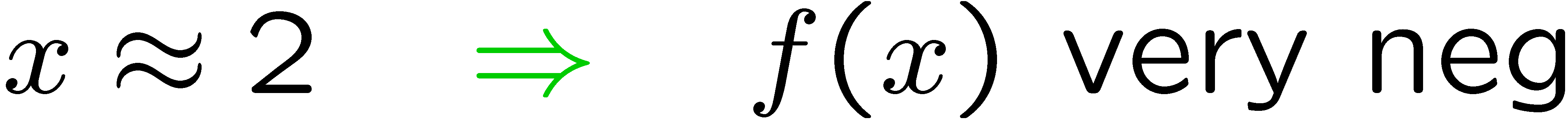 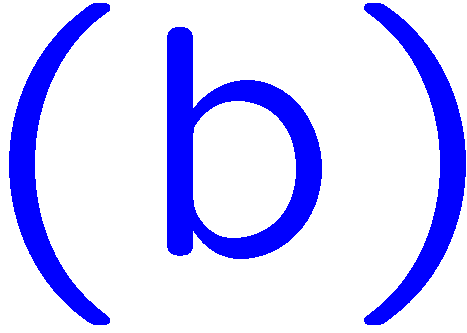 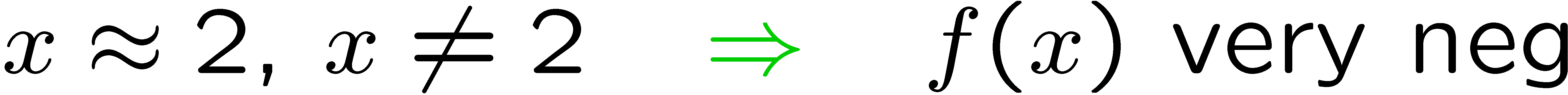 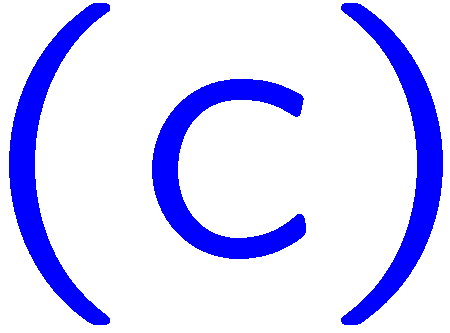 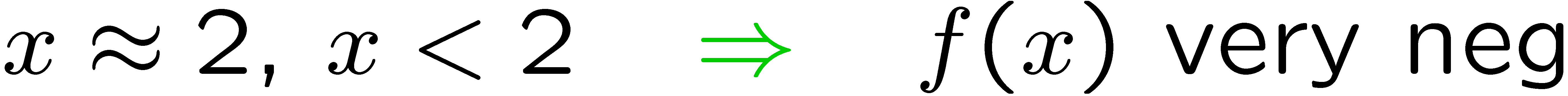 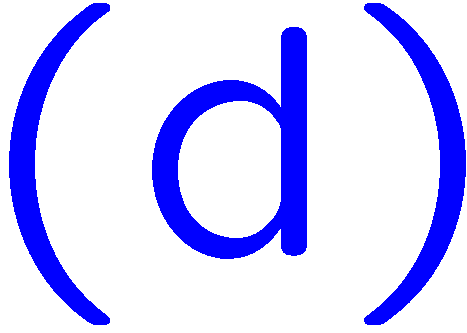 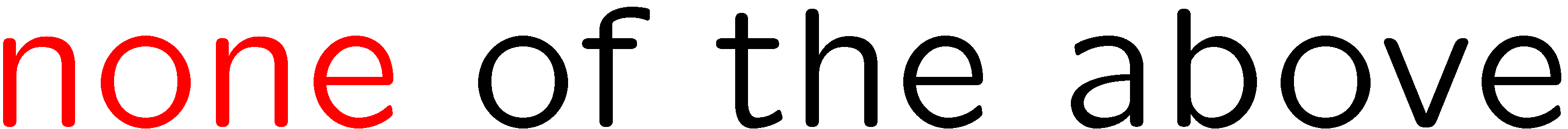 10
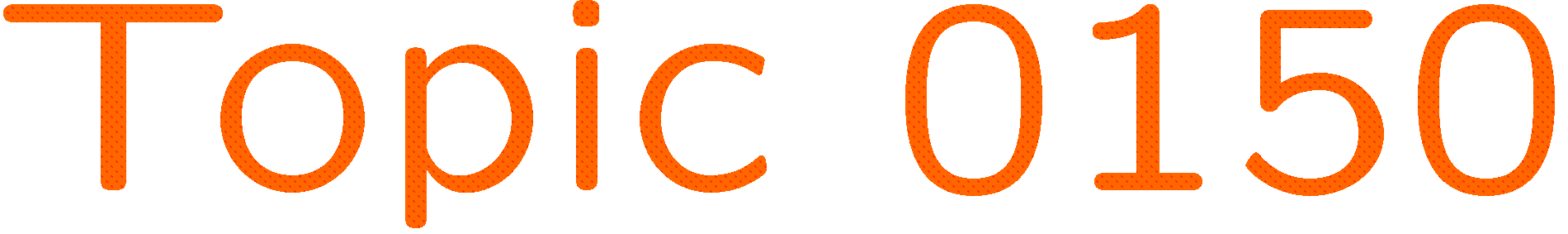 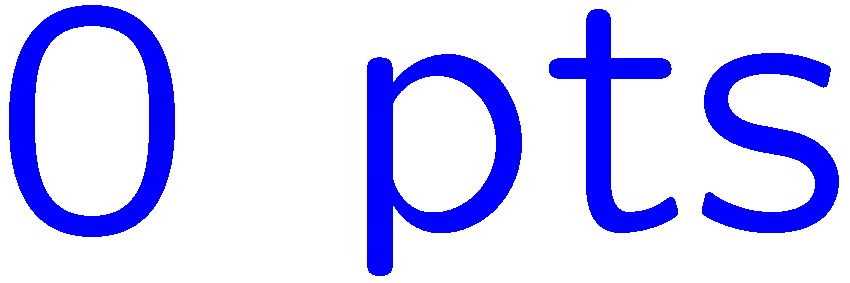 0 of 5
1+1=
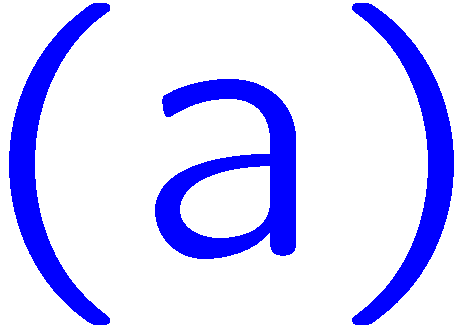 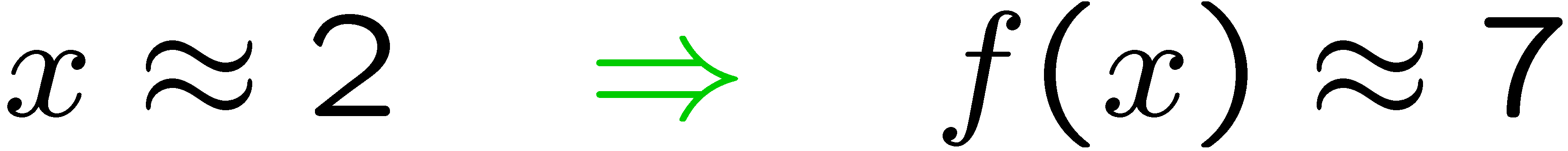 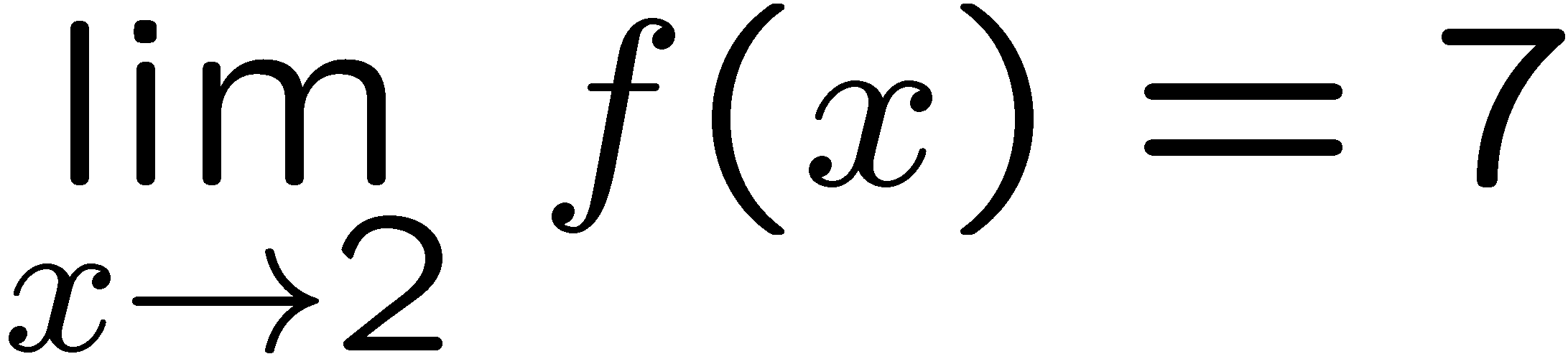 1
2
3
4
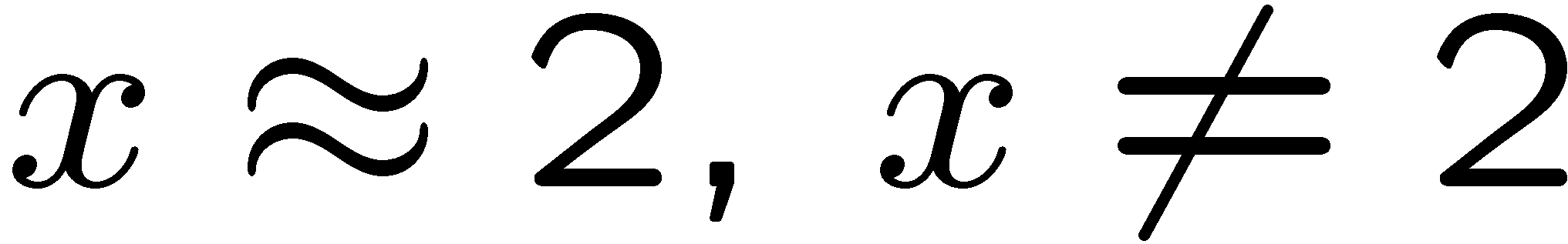 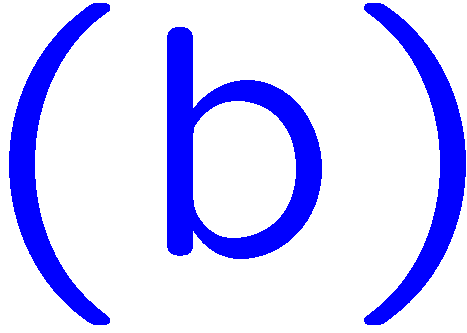 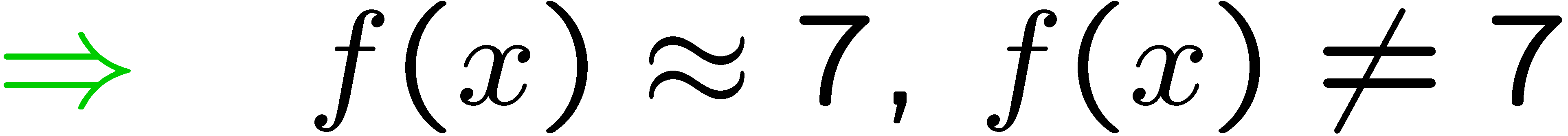 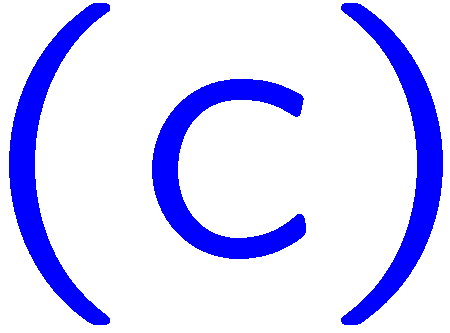 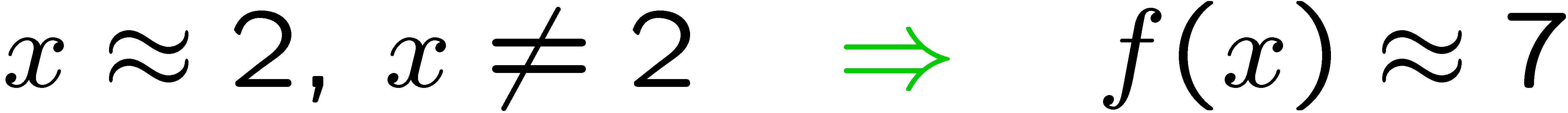 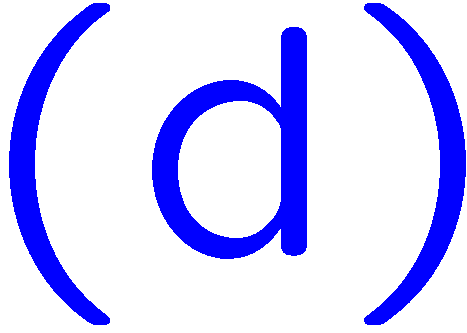 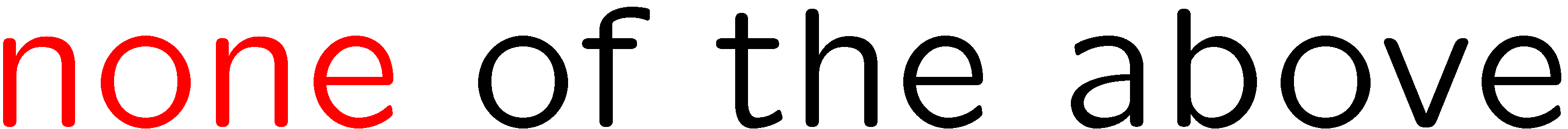 11
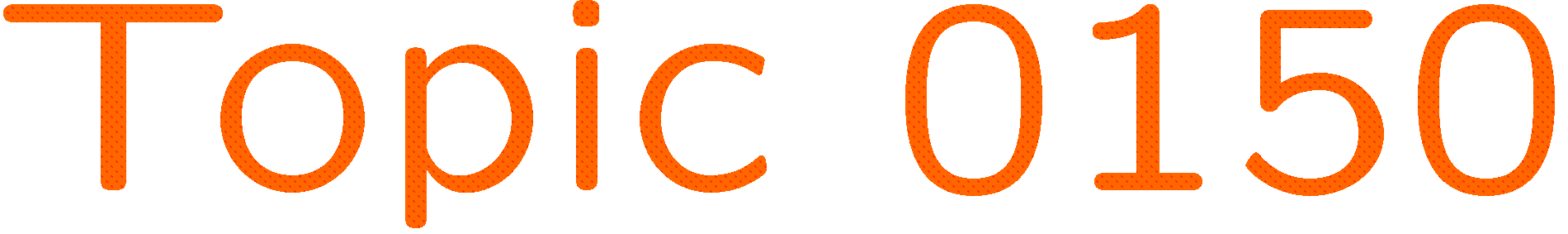 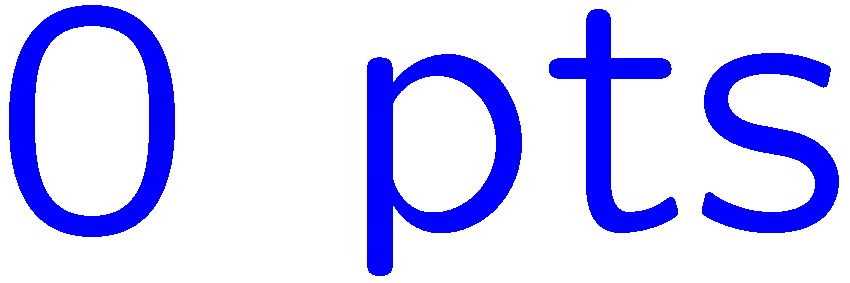 0 of 5
1+1=
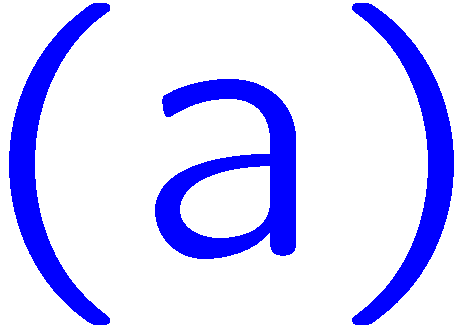 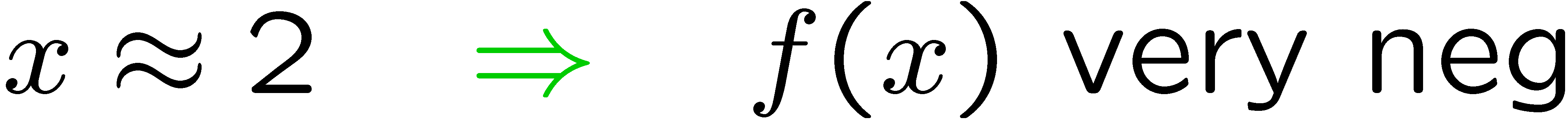 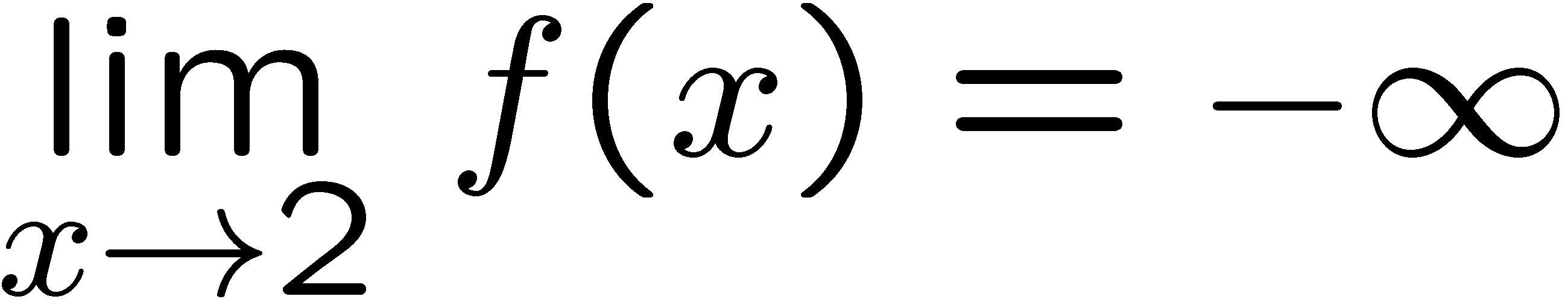 1
2
3
4
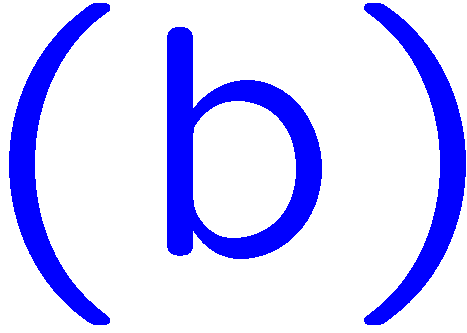 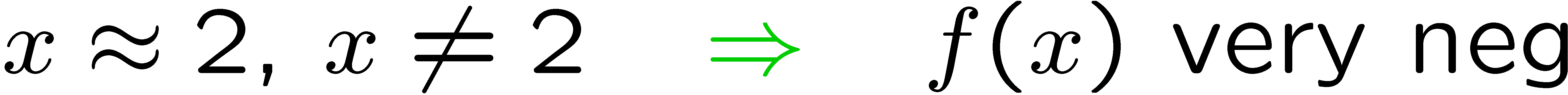 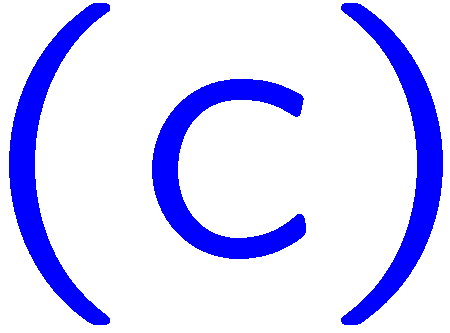 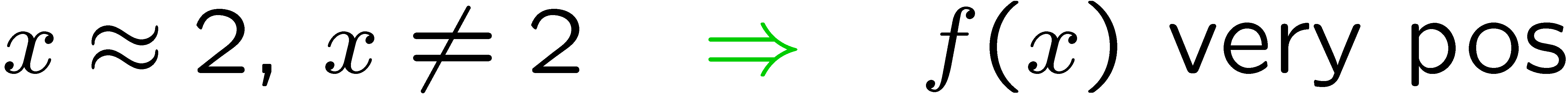 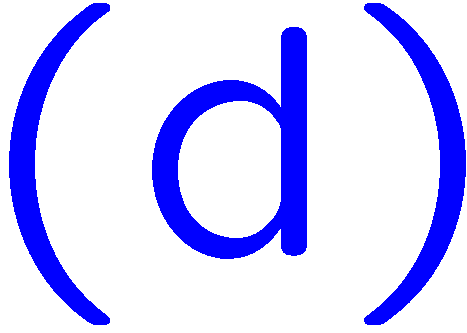 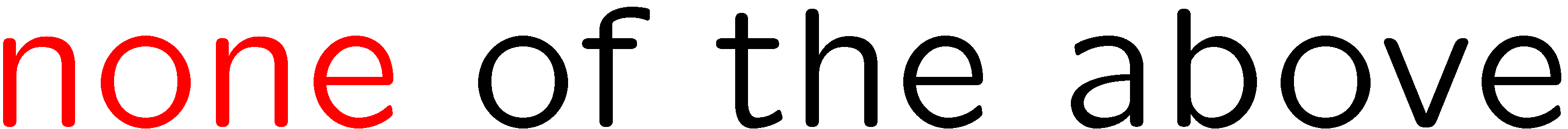 12
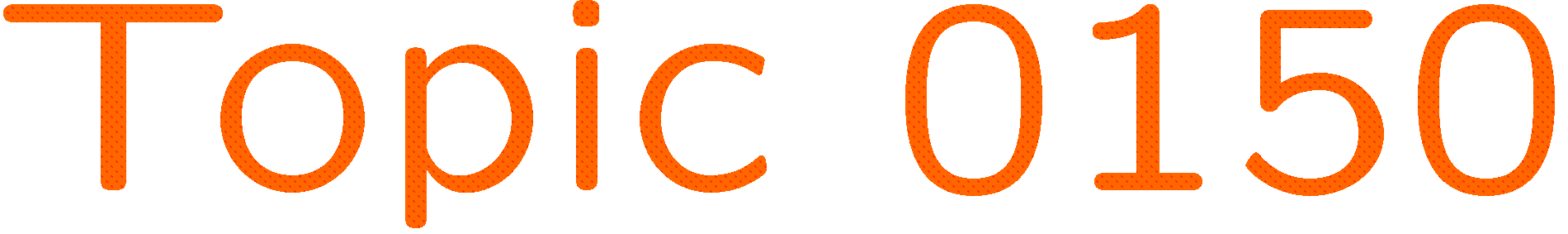 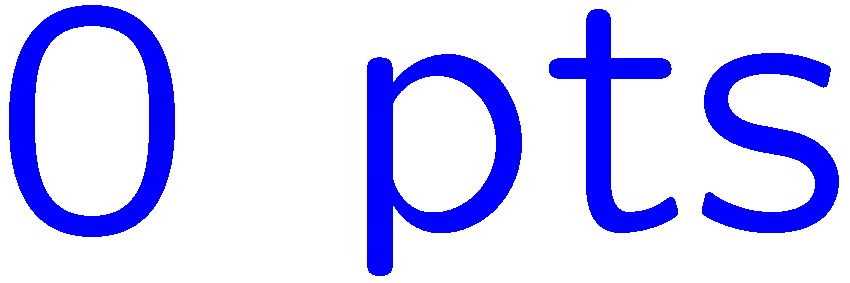 0 of 5
1+1=
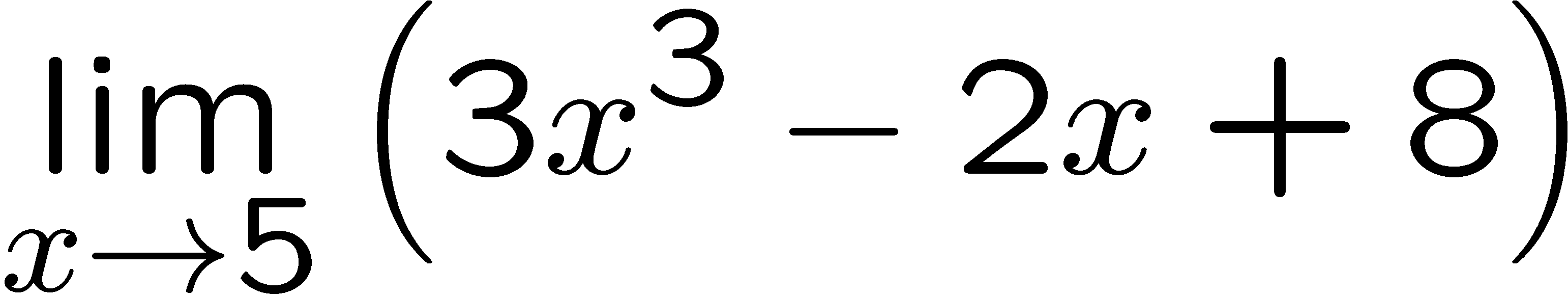 1
2
3
4
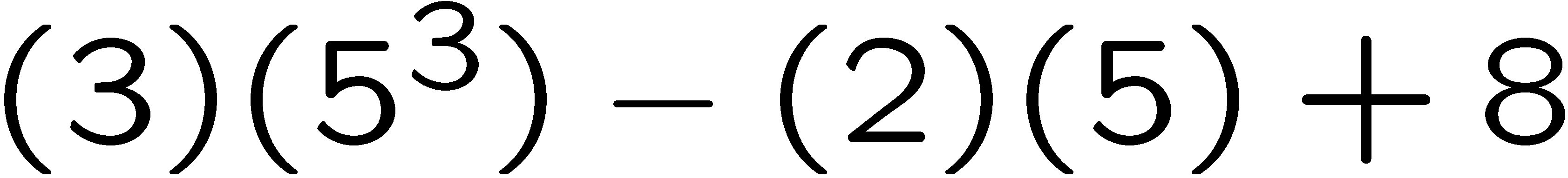 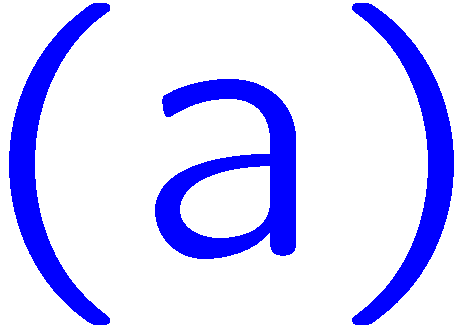 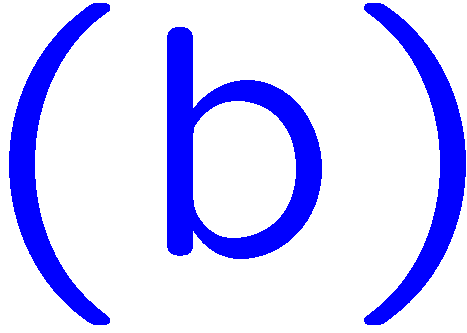 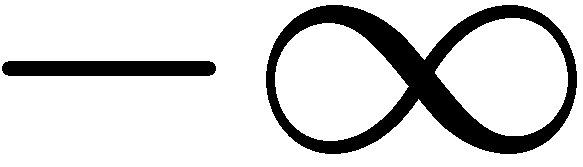 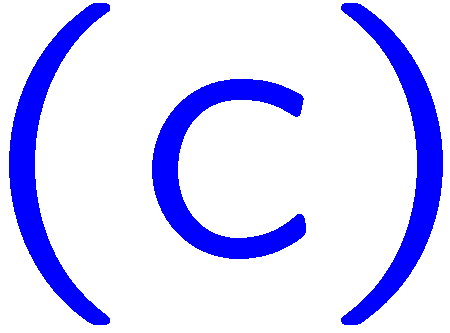 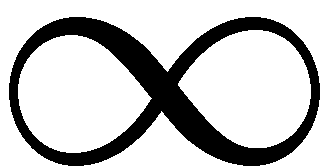 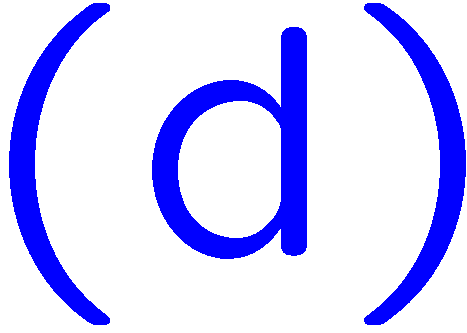 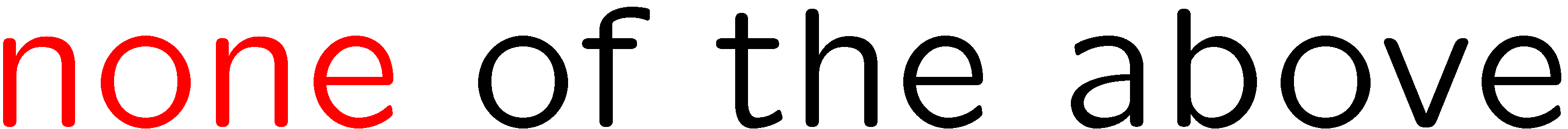 13
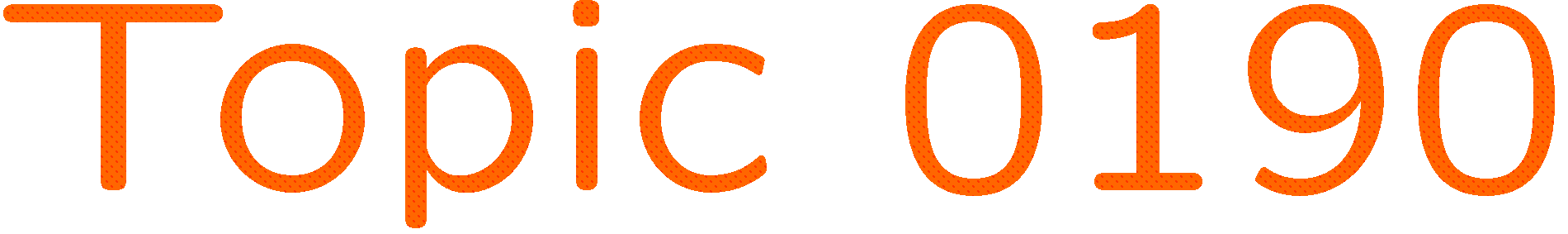 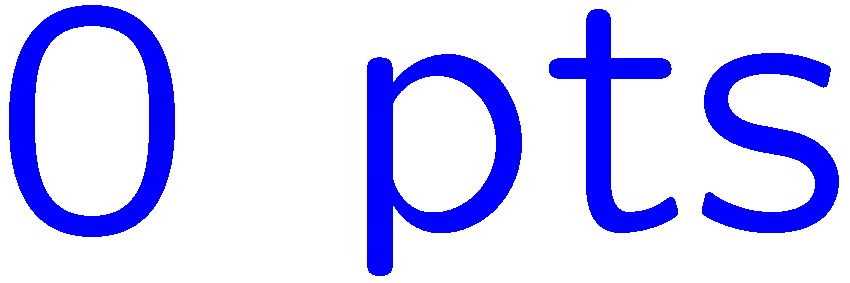 0 of 5
1+1=
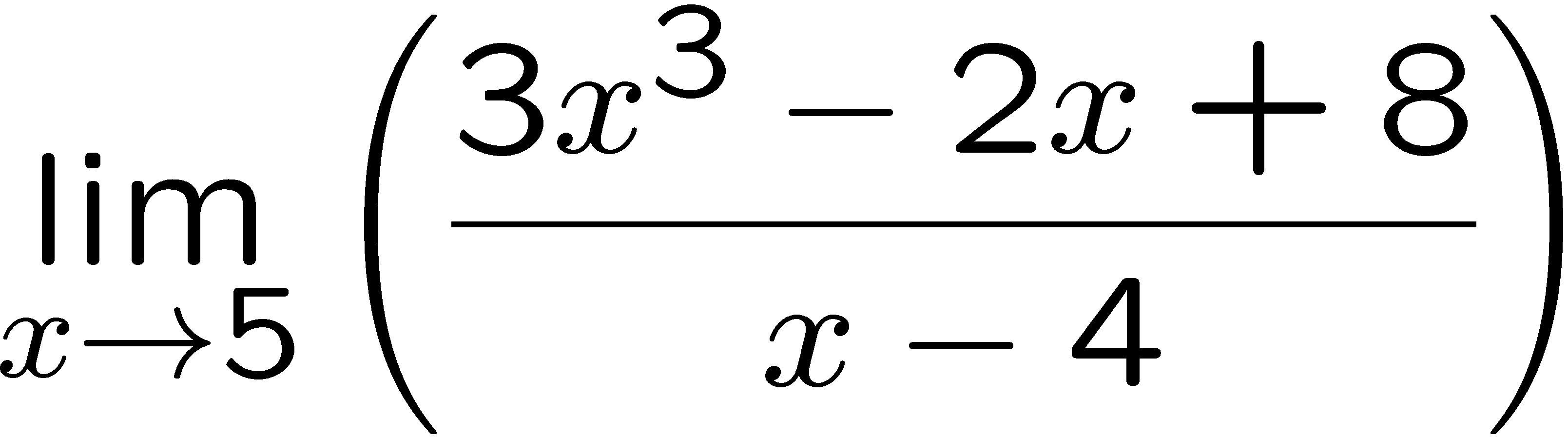 1
2
3
4
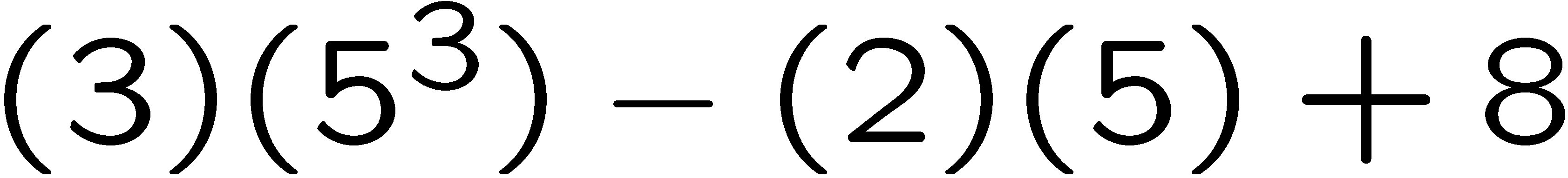 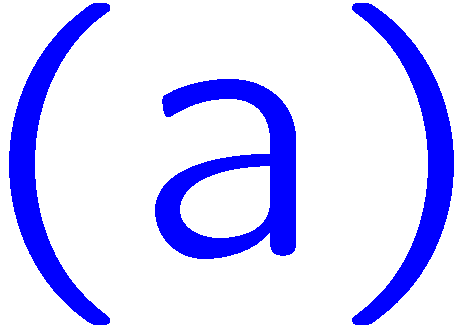 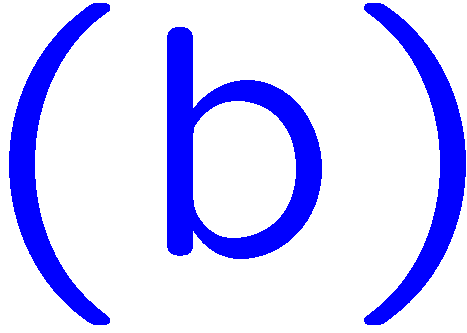 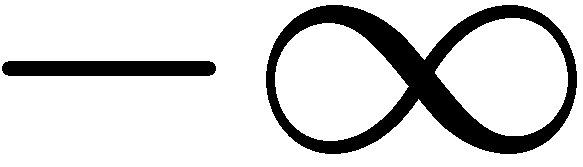 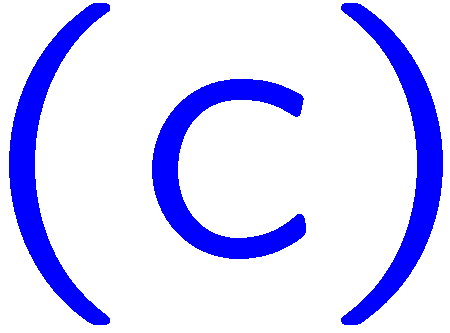 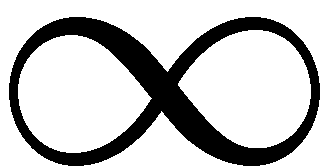 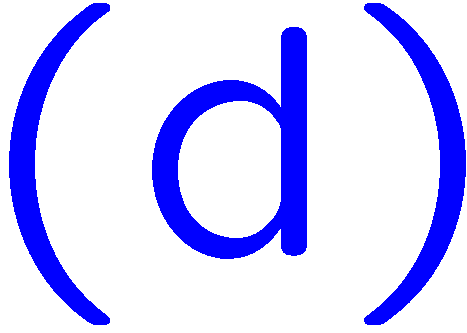 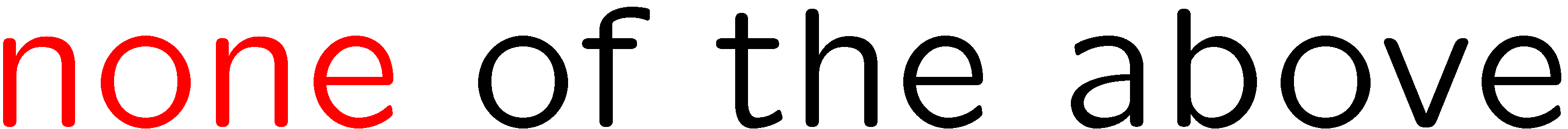 14
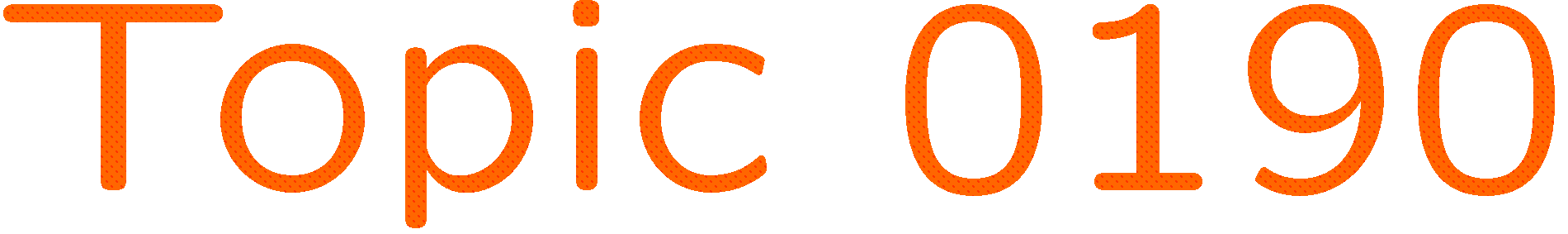 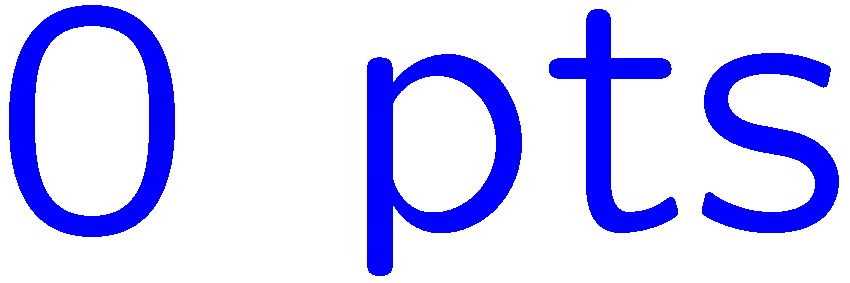 0 of 5
1+1=
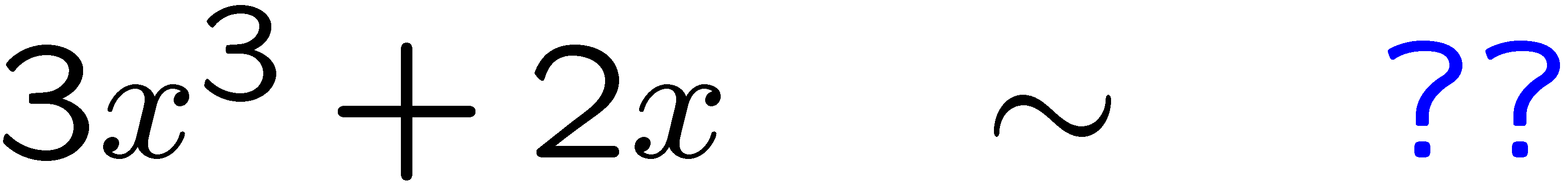 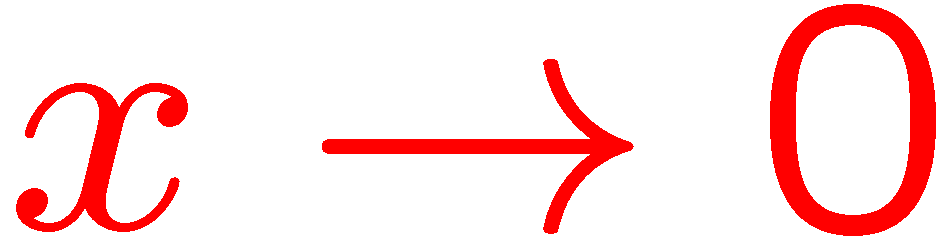 1
2
3
4
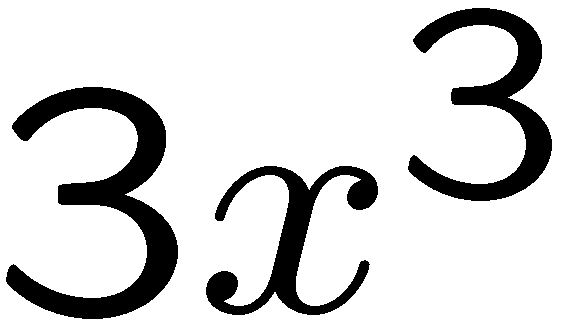 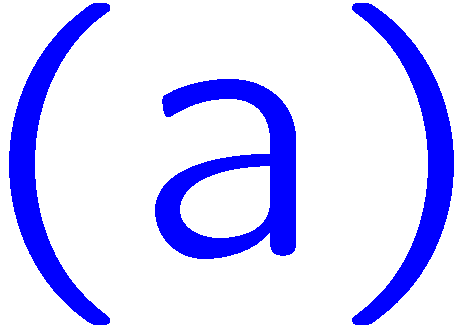 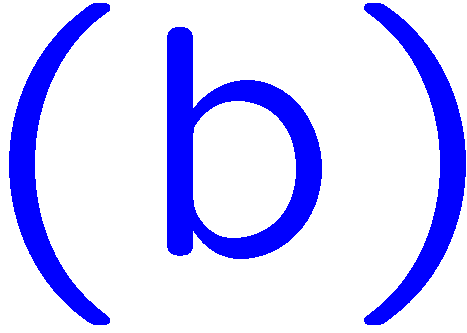 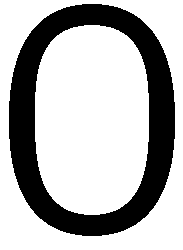 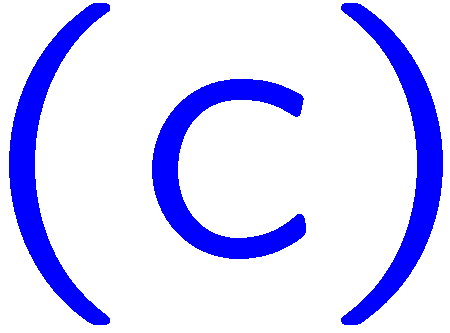 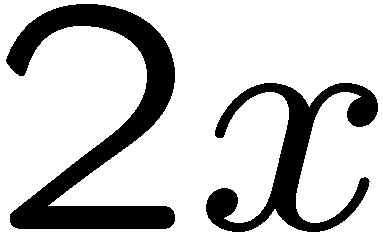 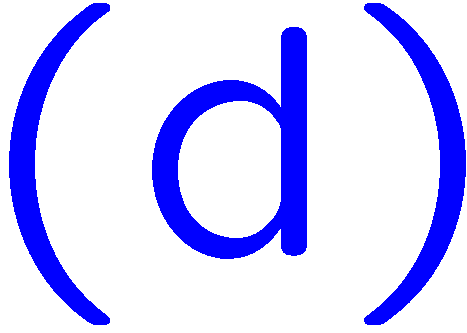 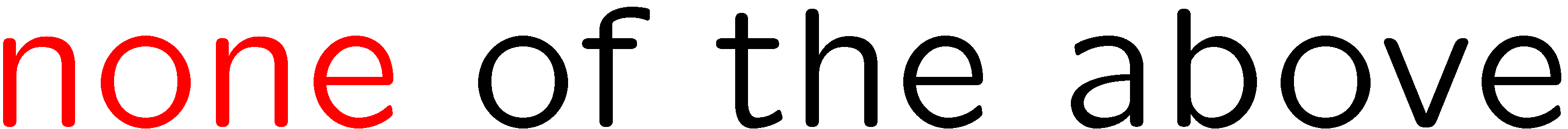 15
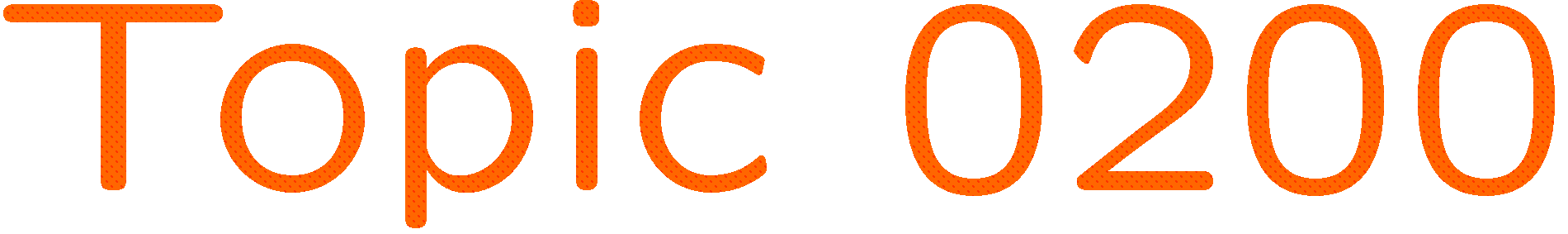 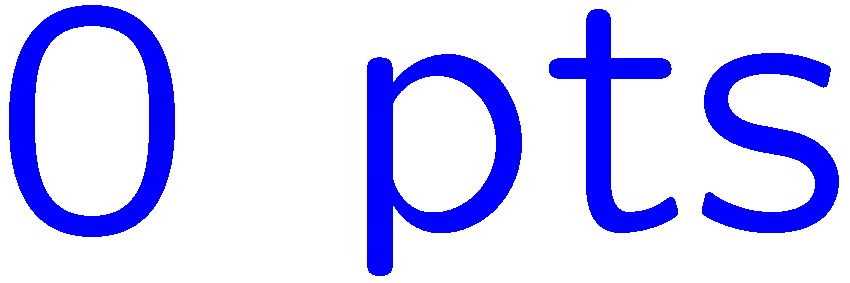 0 of 5
1+1=
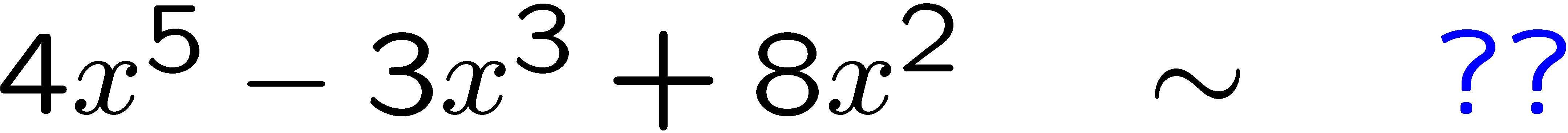 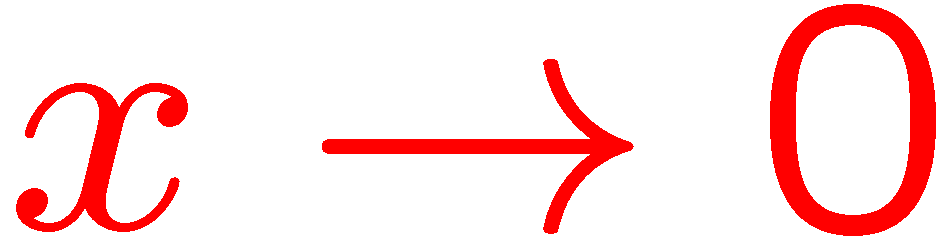 1
2
3
4
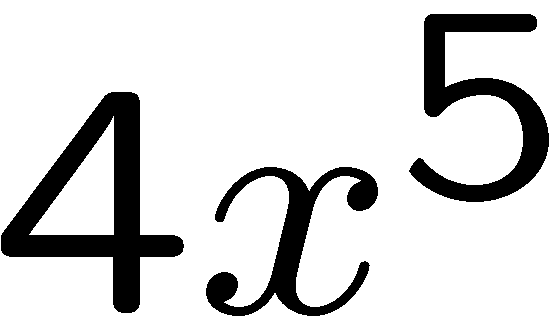 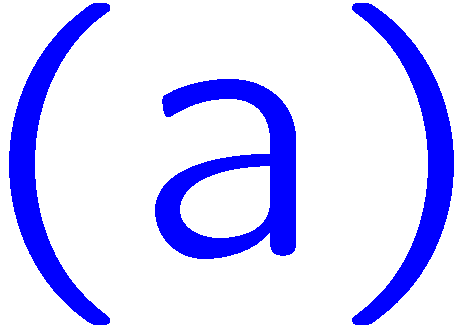 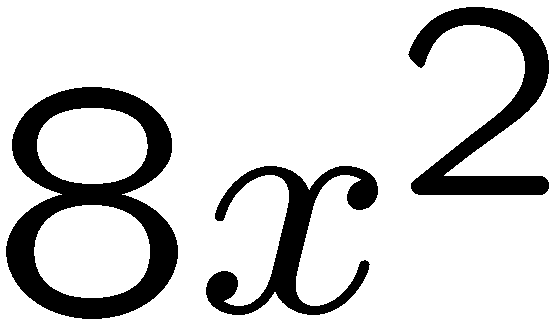 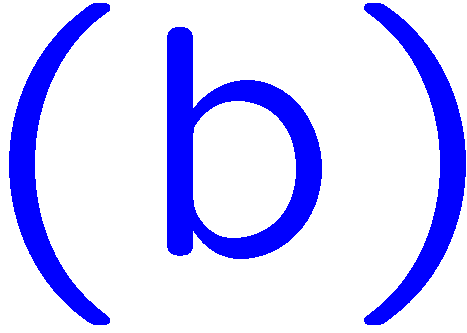 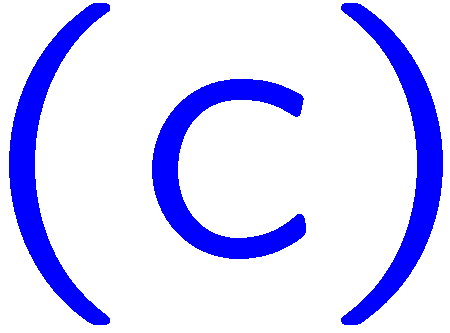 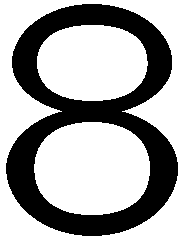 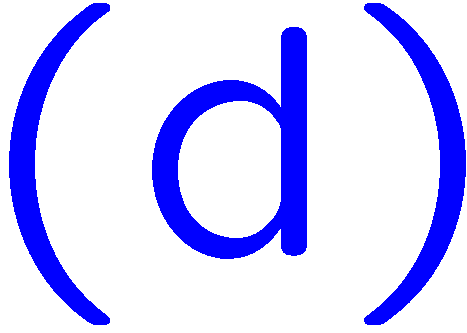 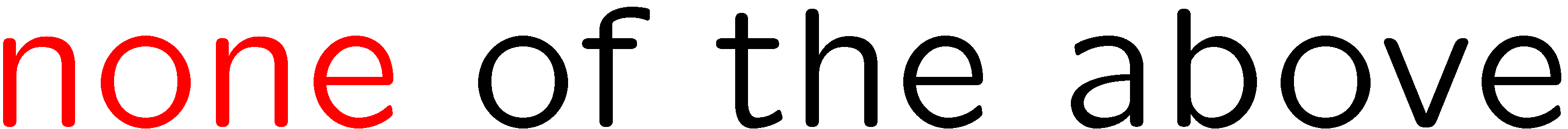 16
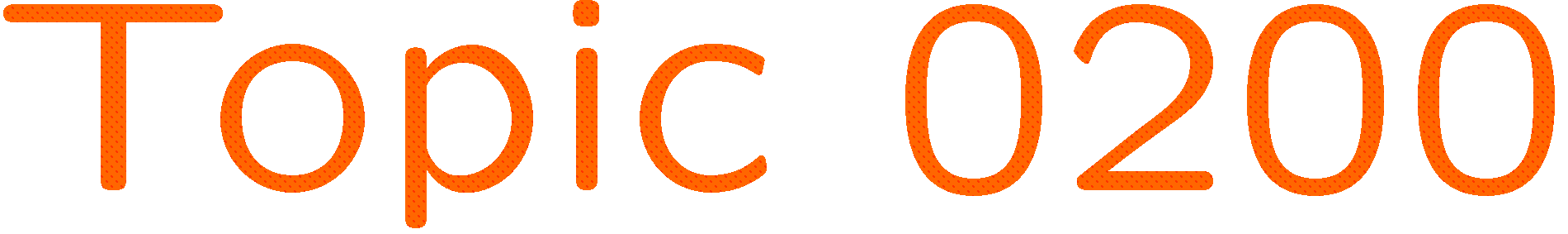 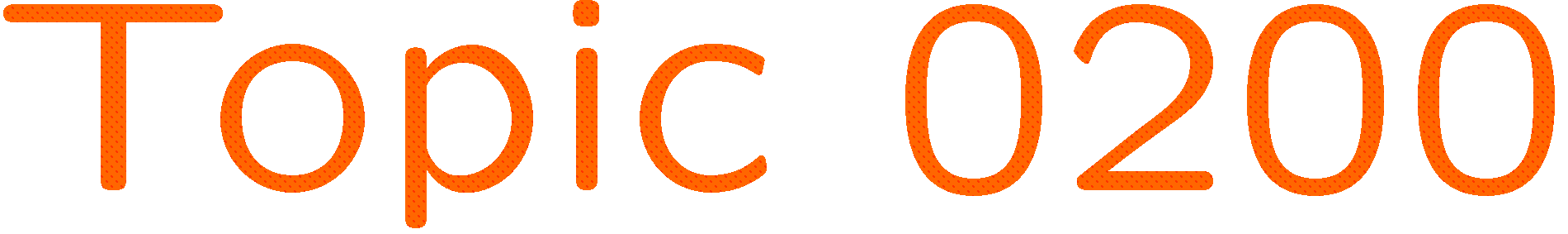 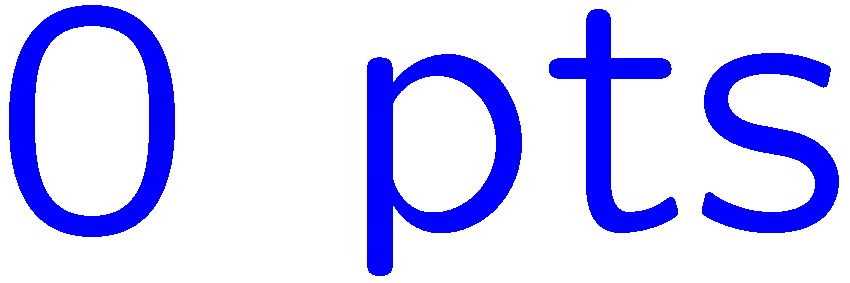 0 of 5
1+1=
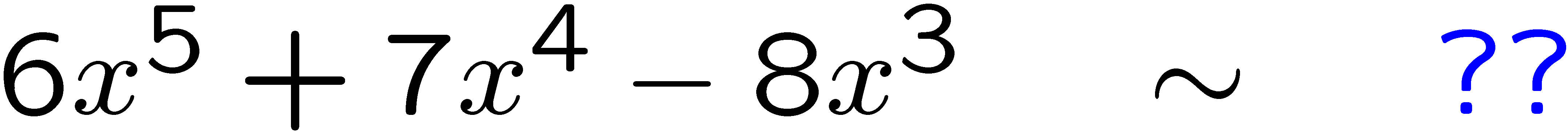 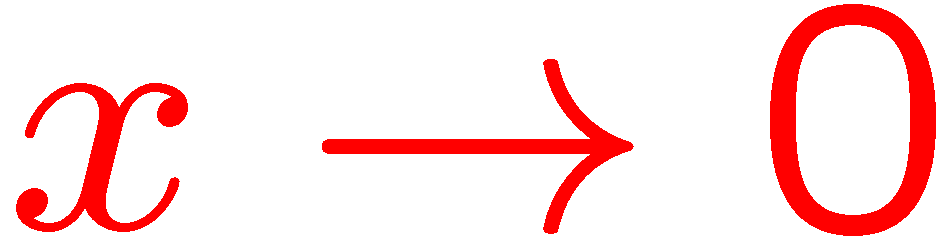 1
2
3
4
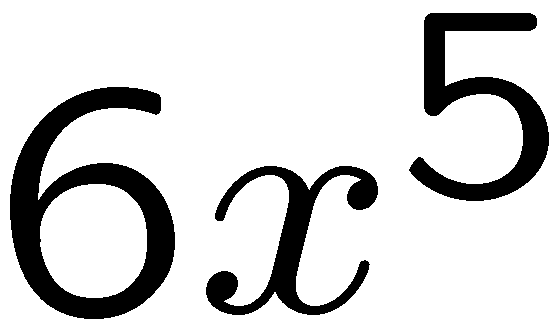 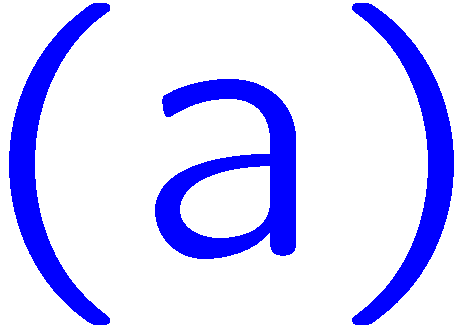 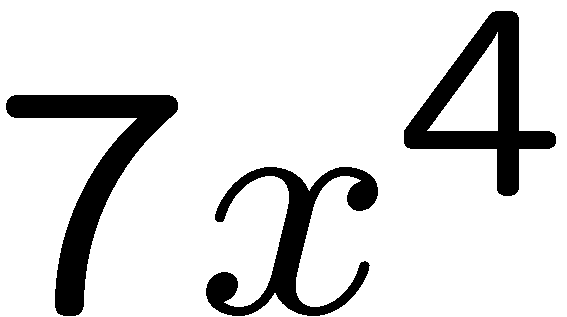 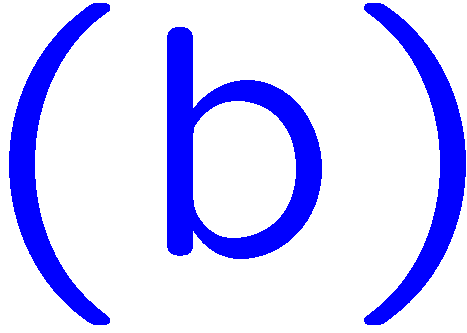 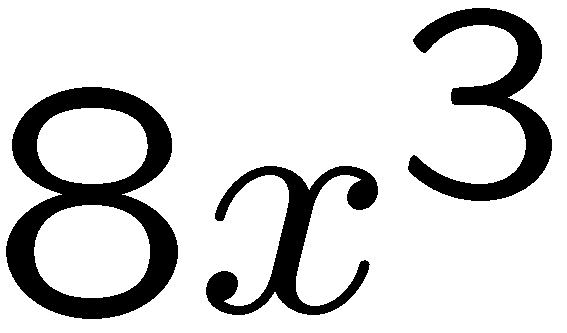 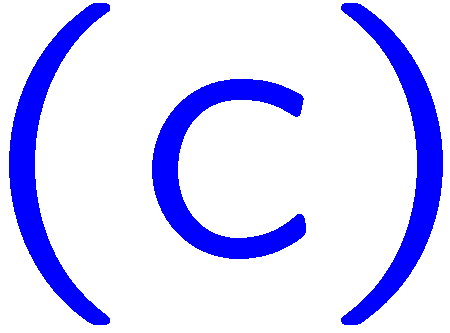 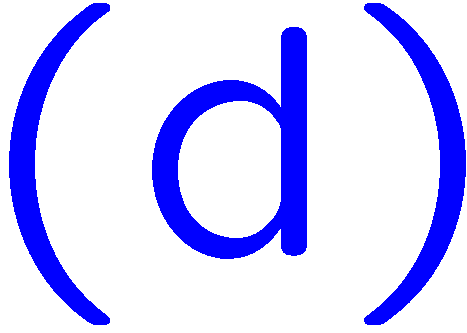 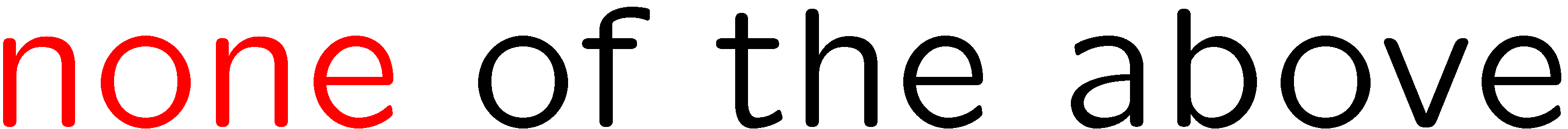 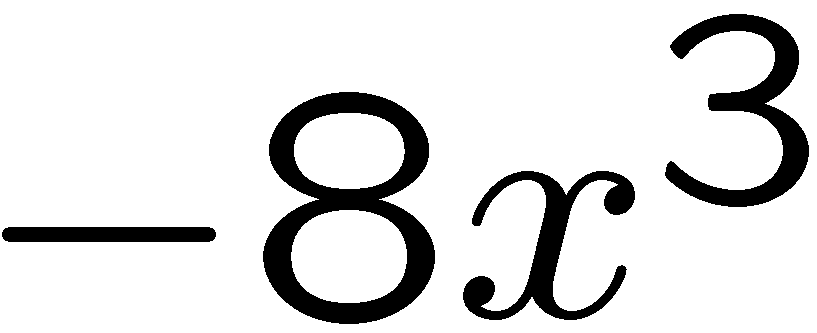 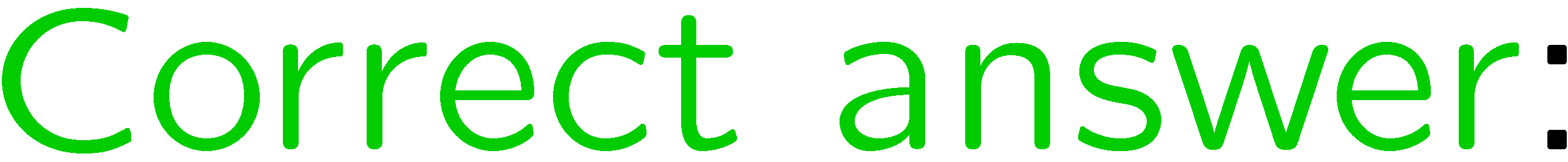 17
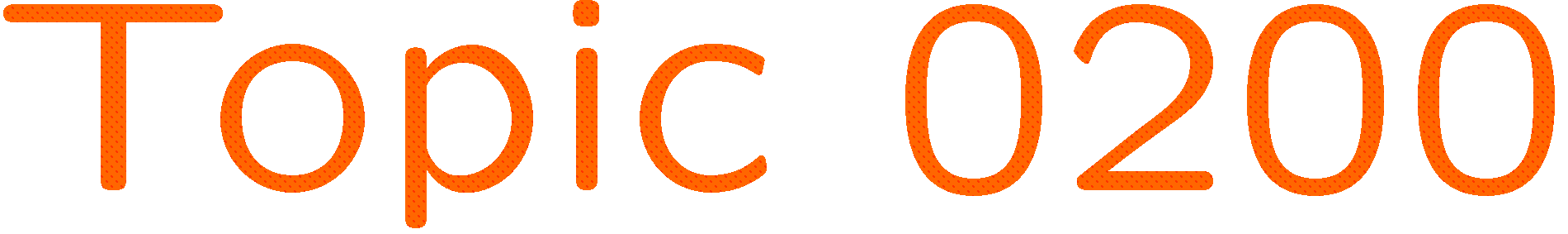 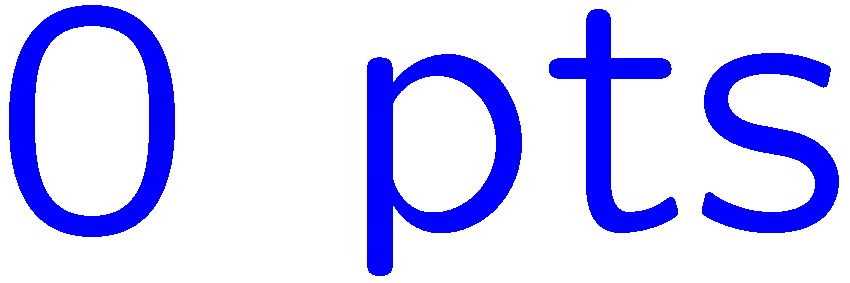 0 of 5
1+1=
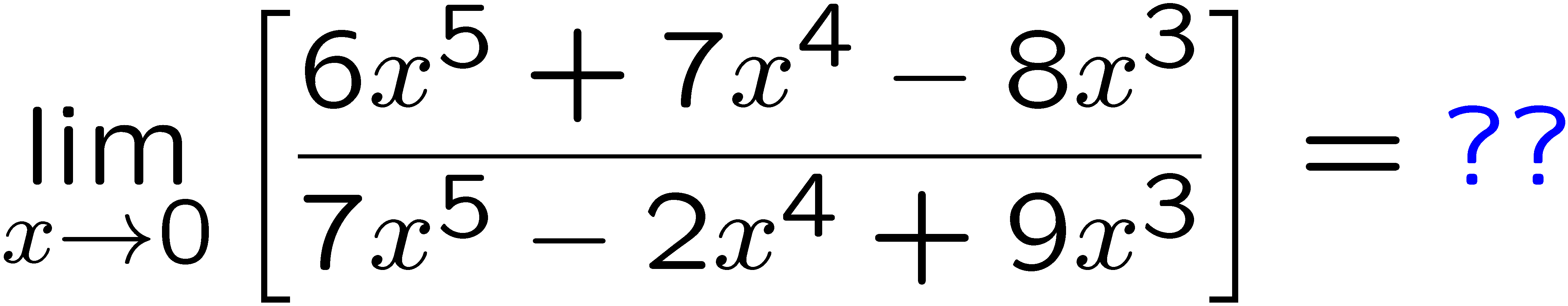 1
2
3
4
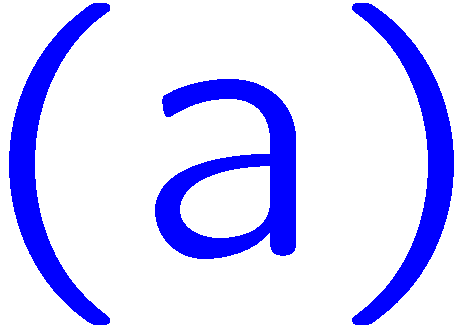 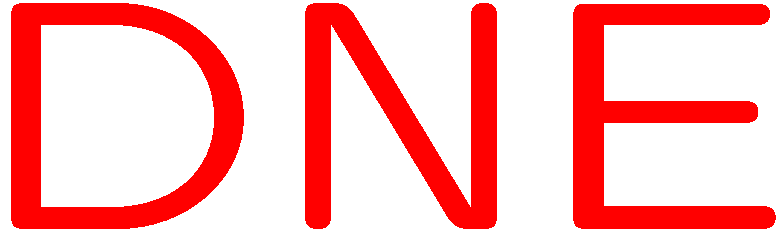 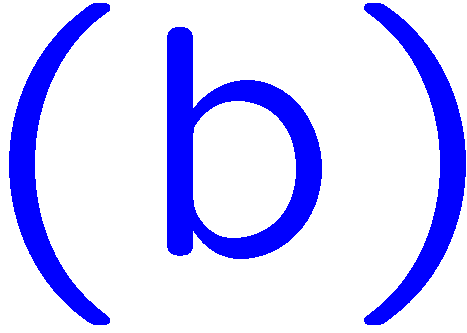 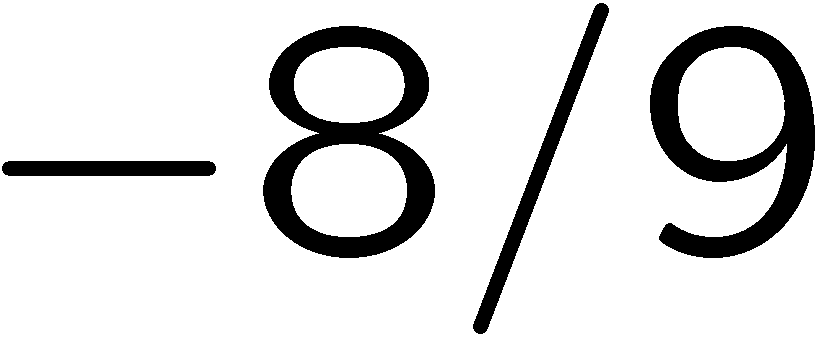 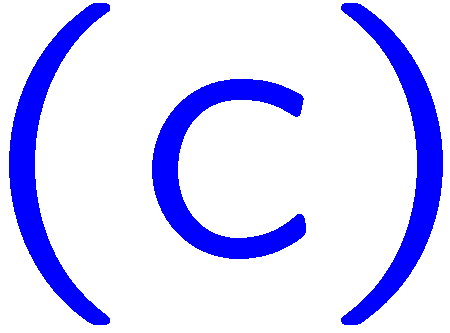 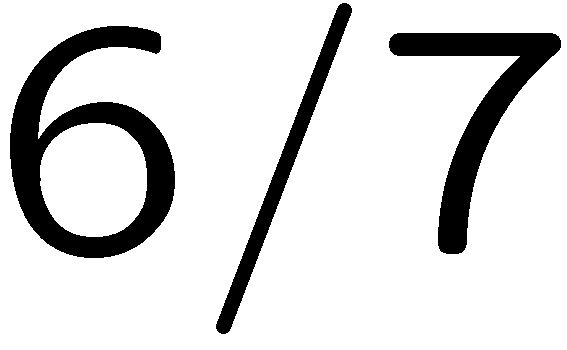 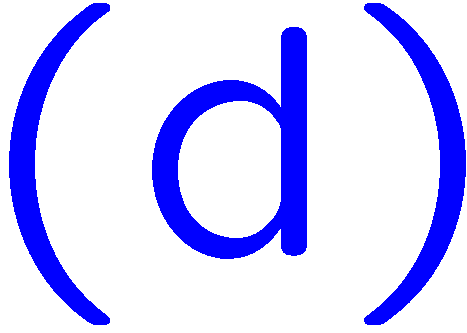 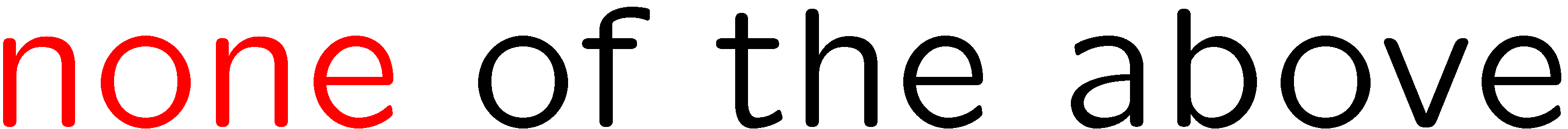 18
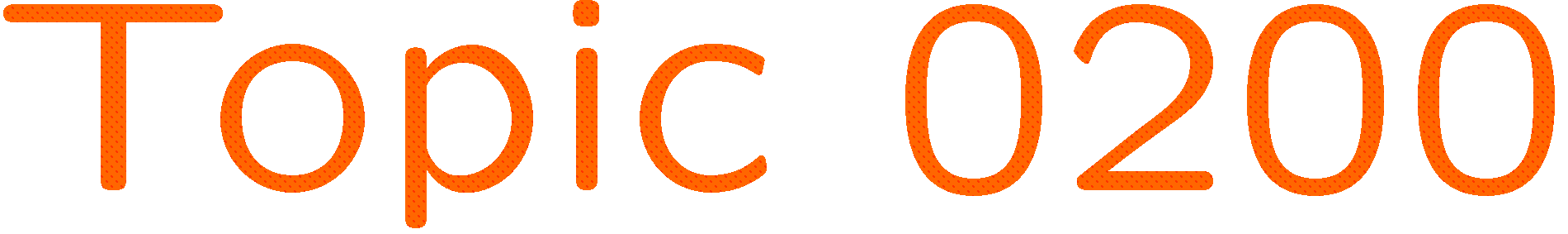 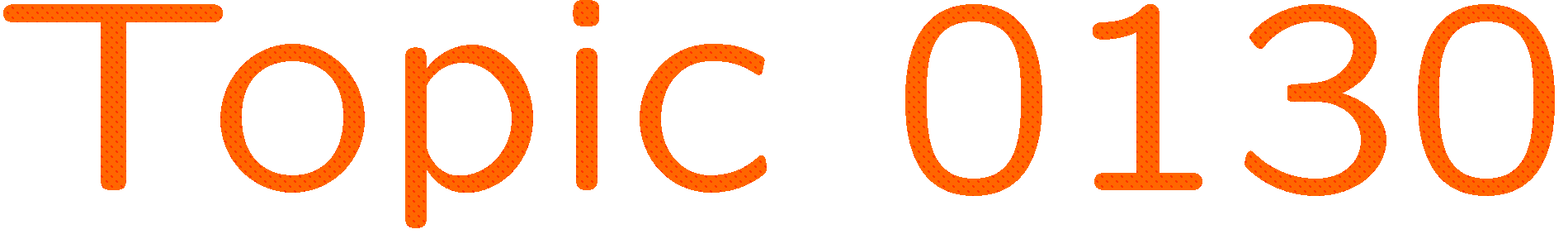 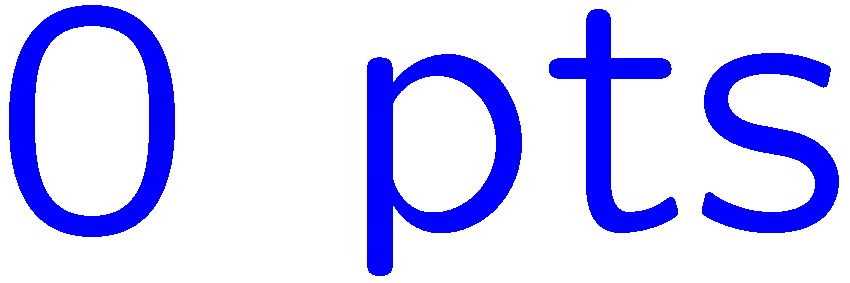 0 of 5
1+1=
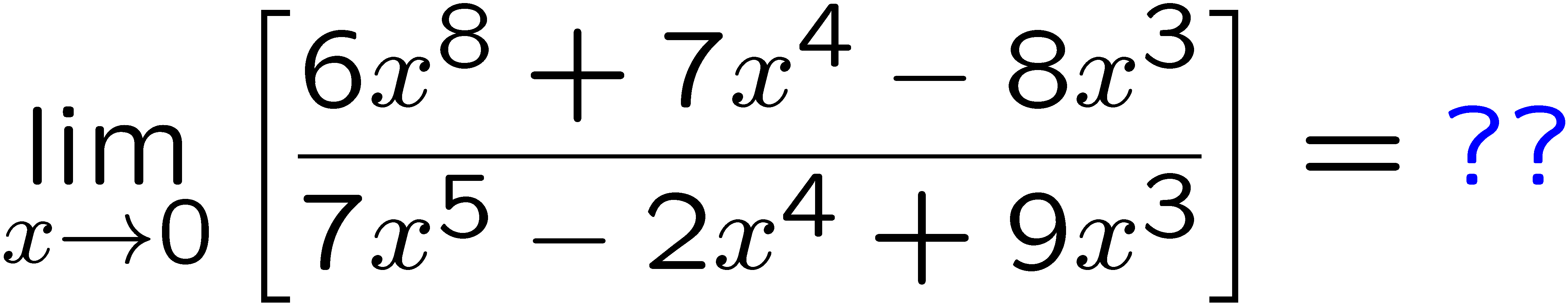 1
2
3
4
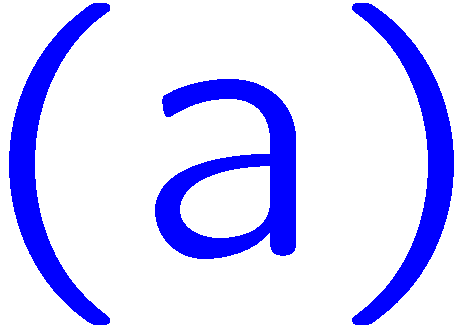 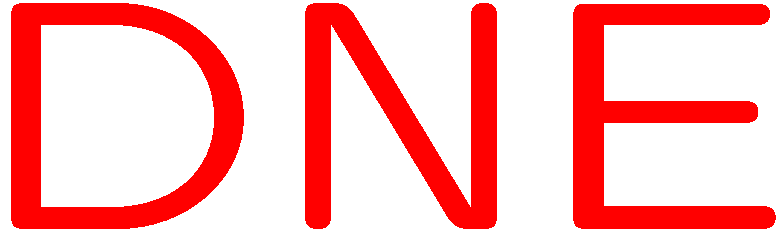 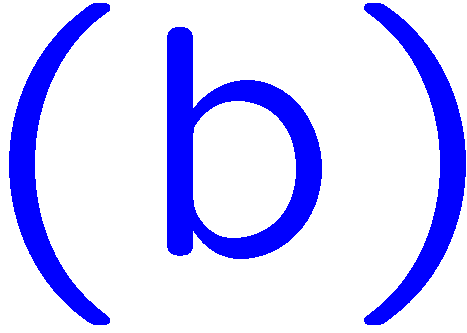 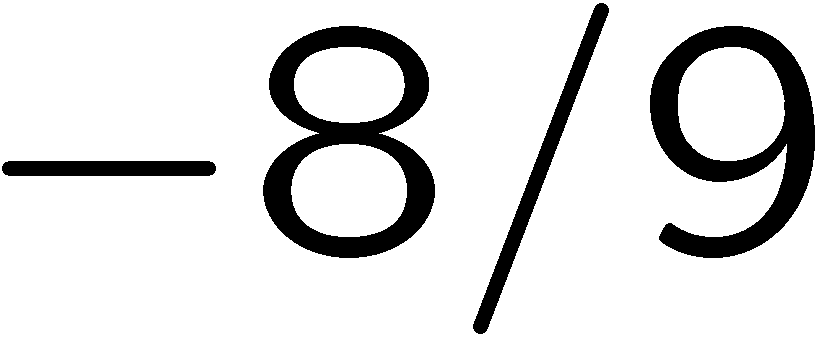 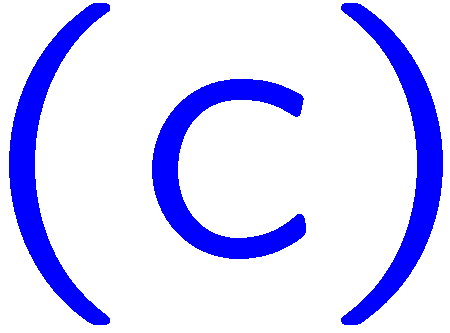 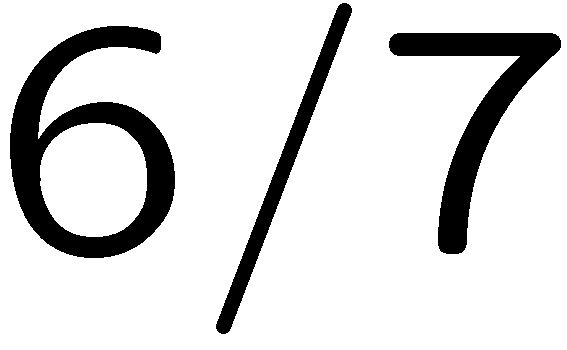 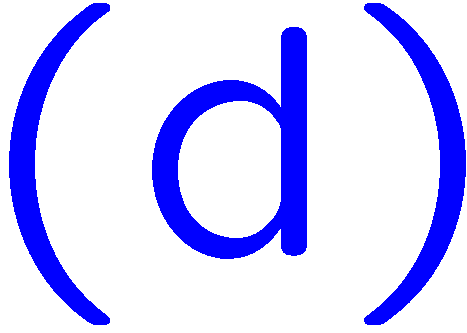 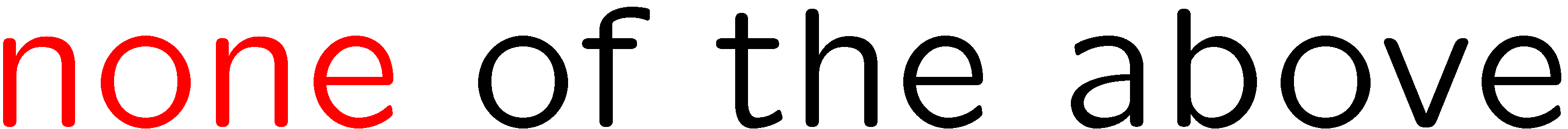 19
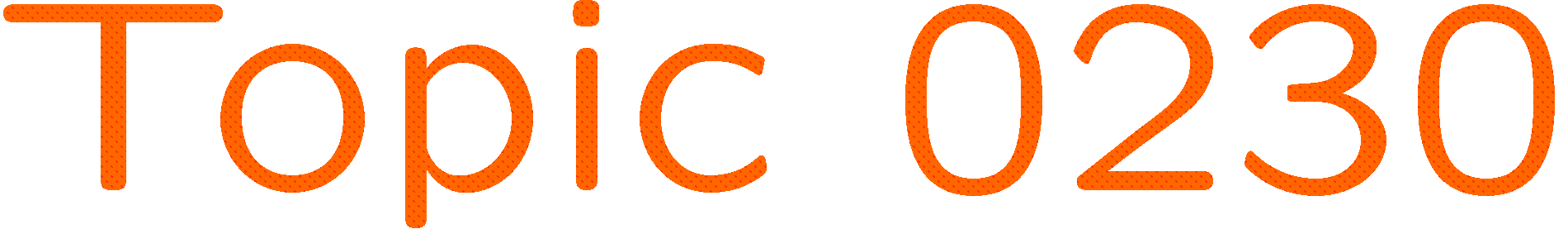 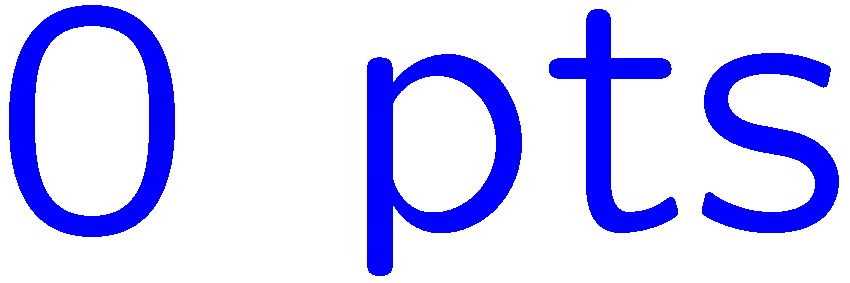 0 of 5
1+1=
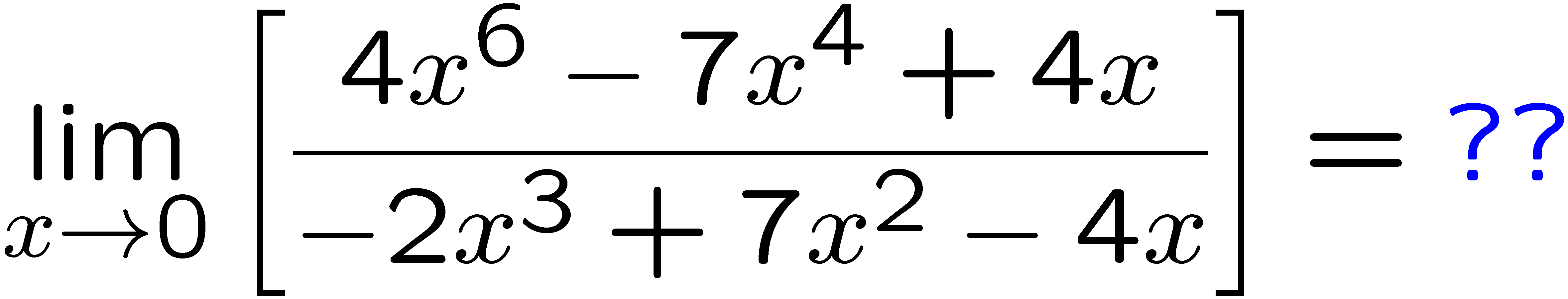 1
2
3
4
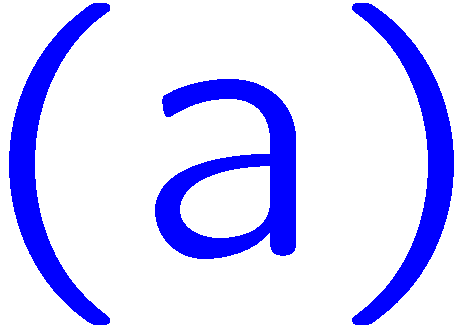 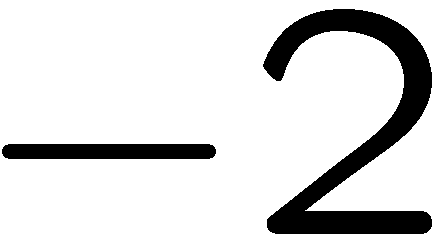 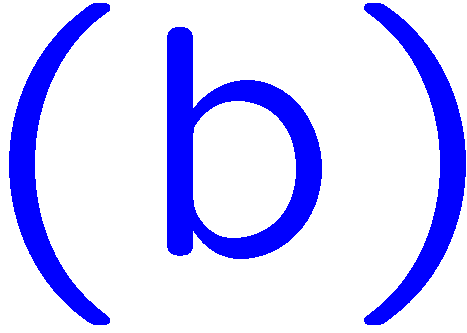 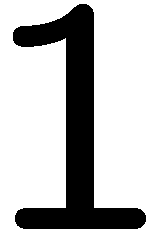 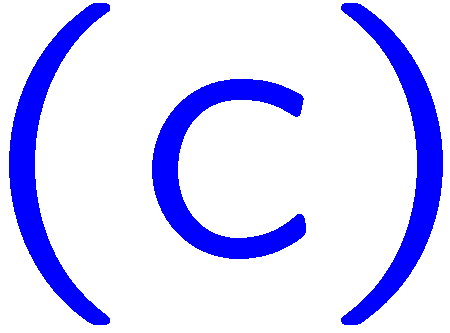 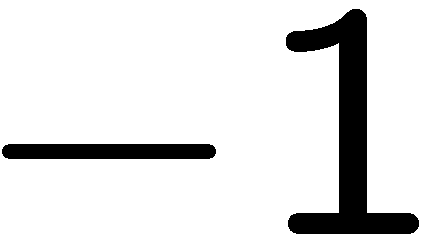 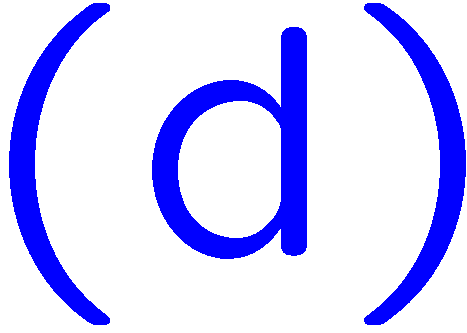 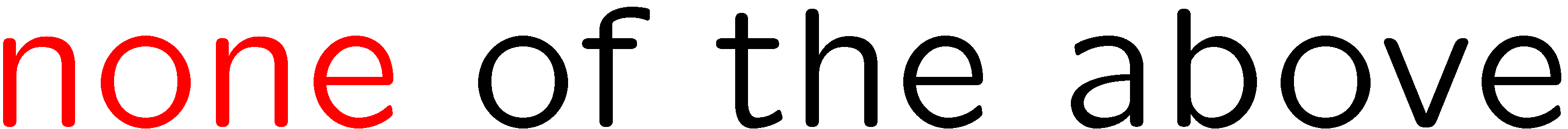 20
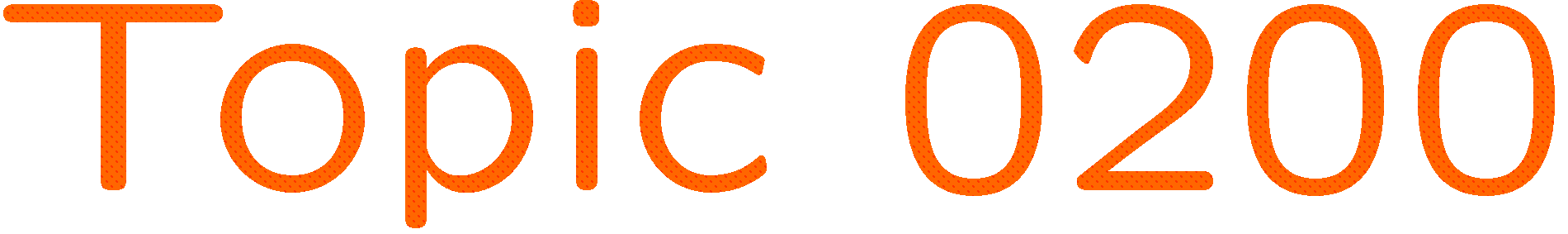 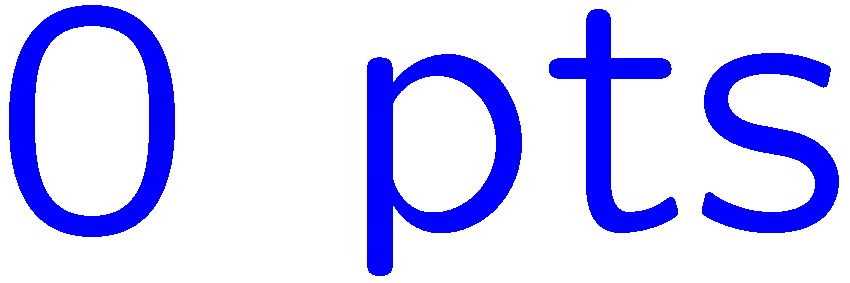 0 of 5
1+1=
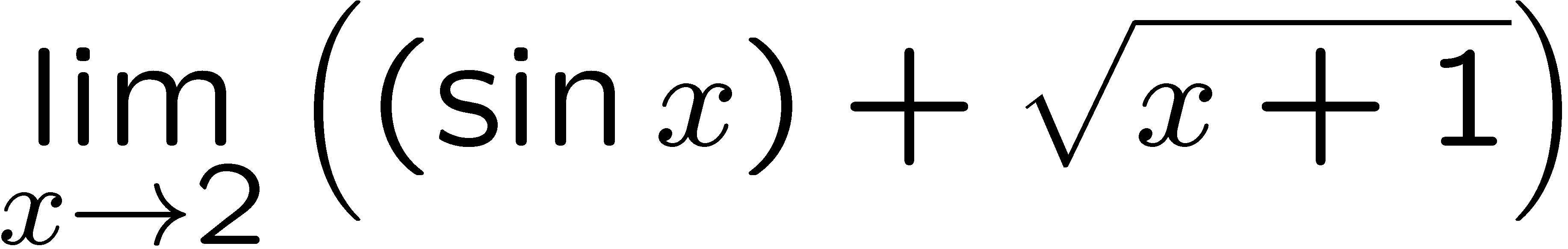 1
2
3
4
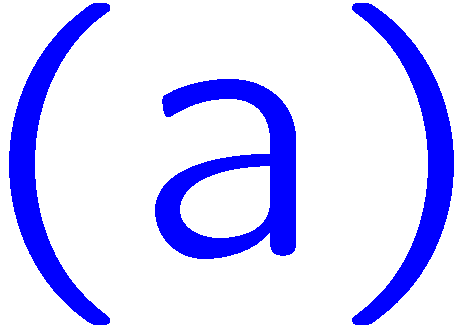 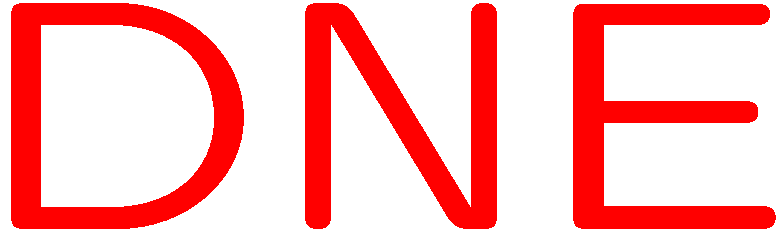 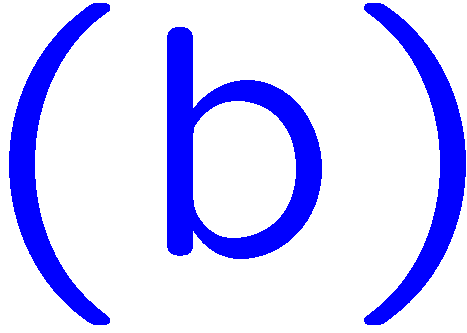 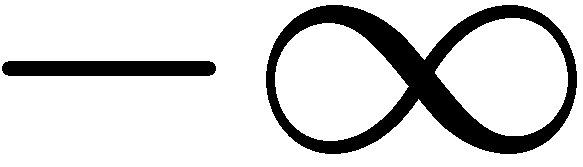 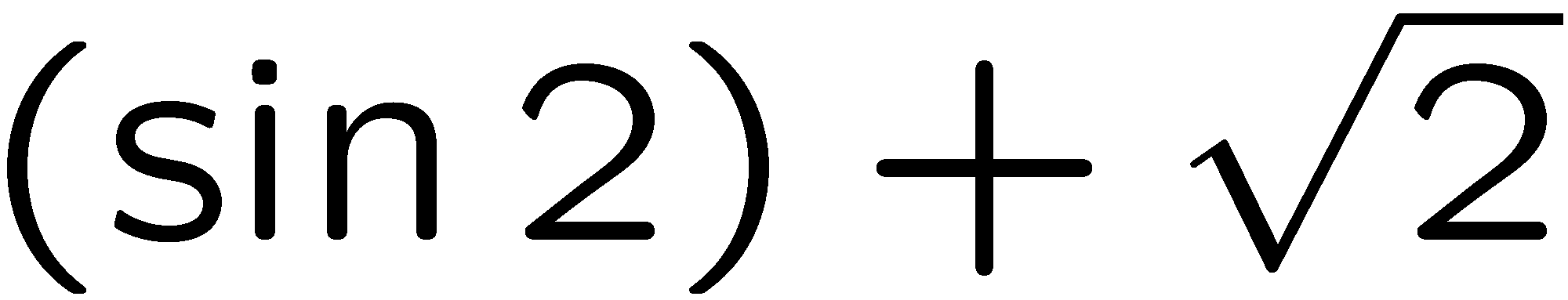 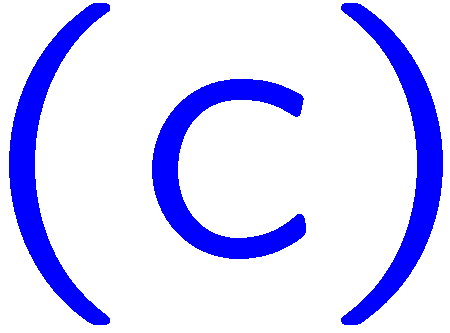 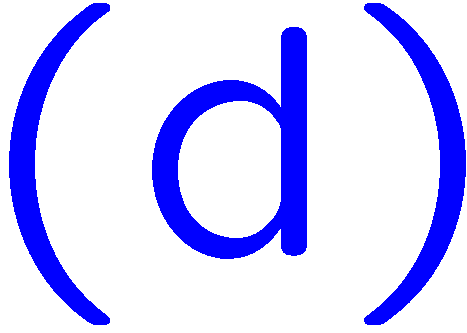 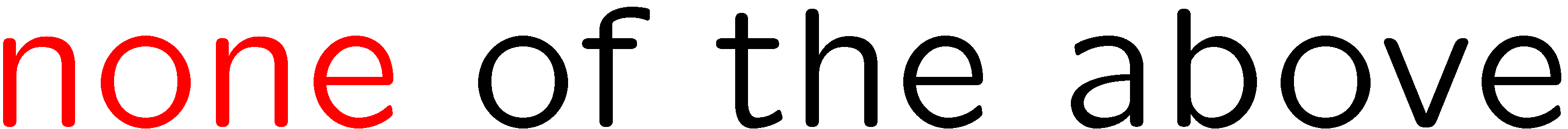 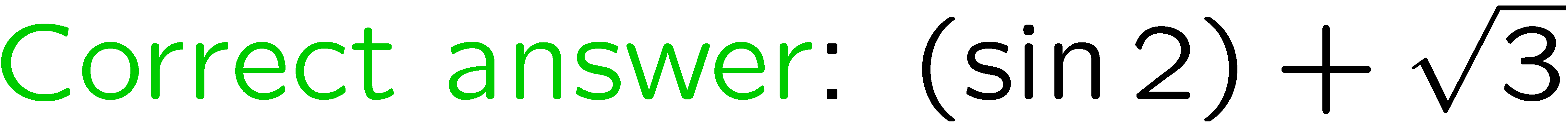 21
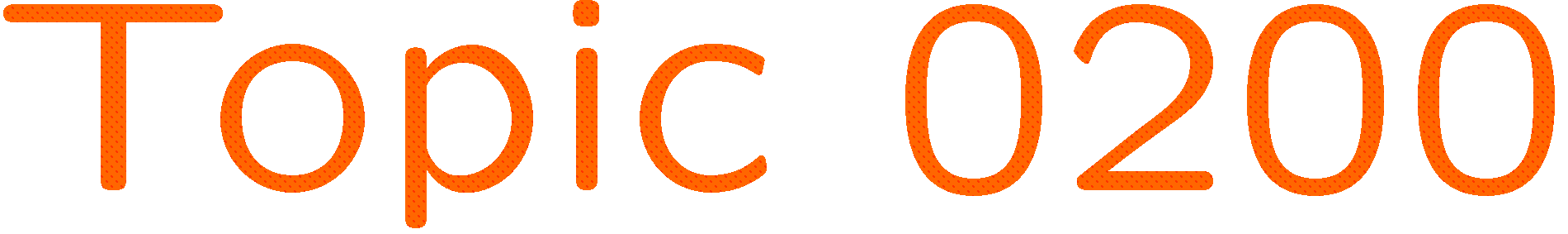 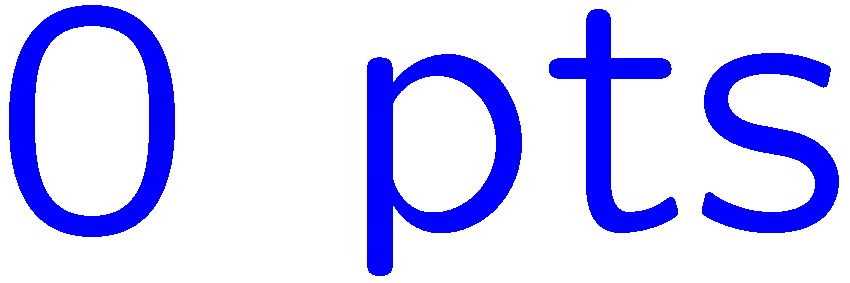 0 of 5
1+1=
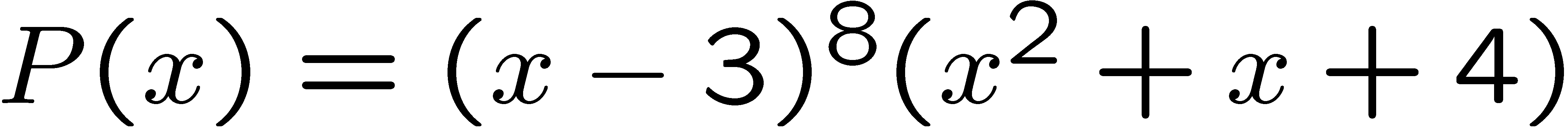 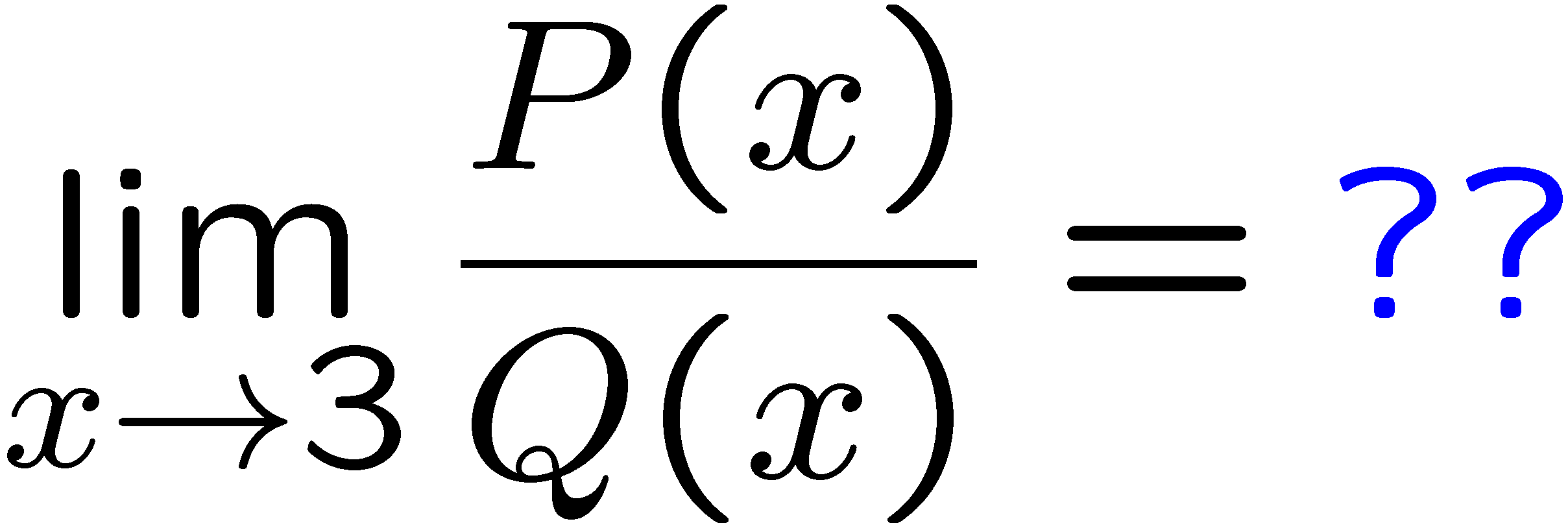 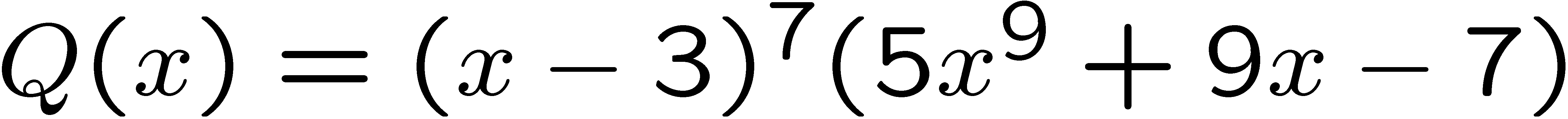 1
2
3
4
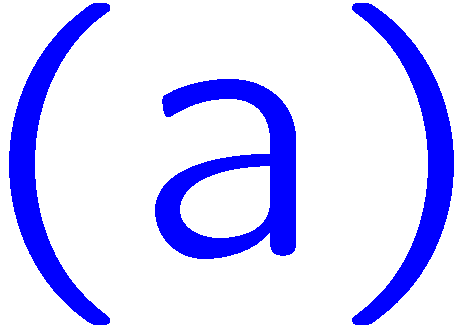 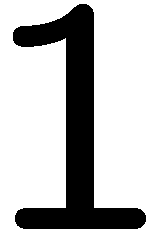 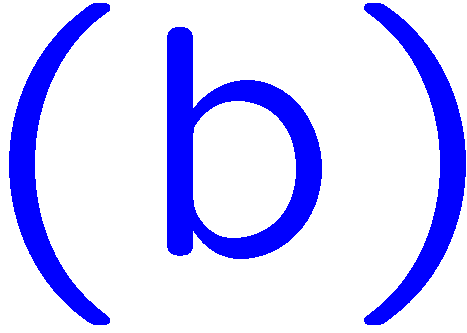 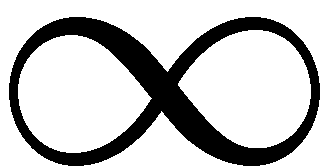 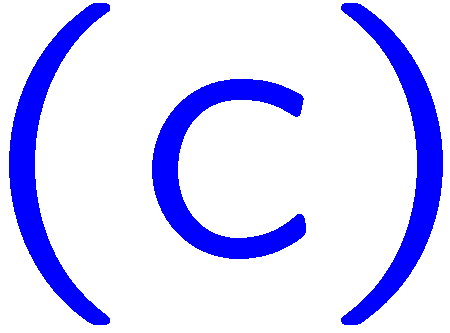 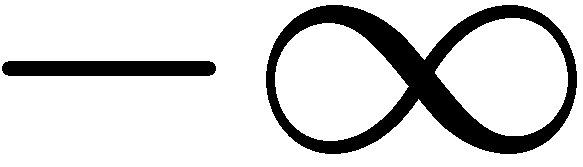 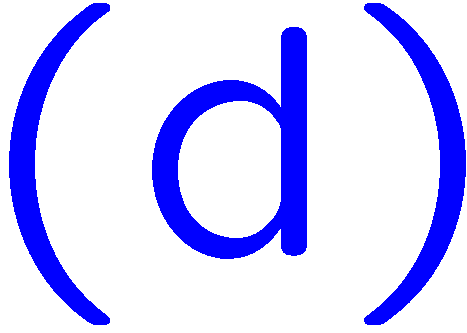 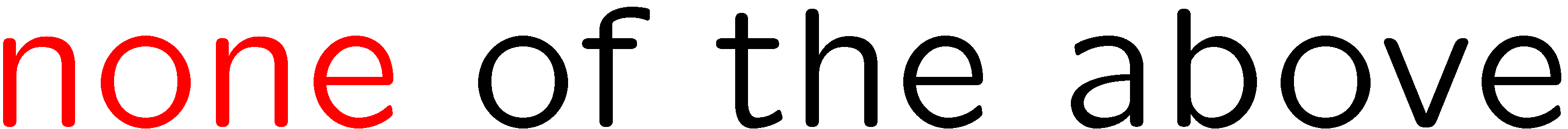 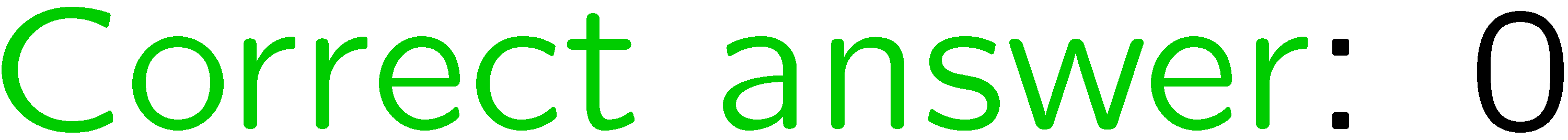 22
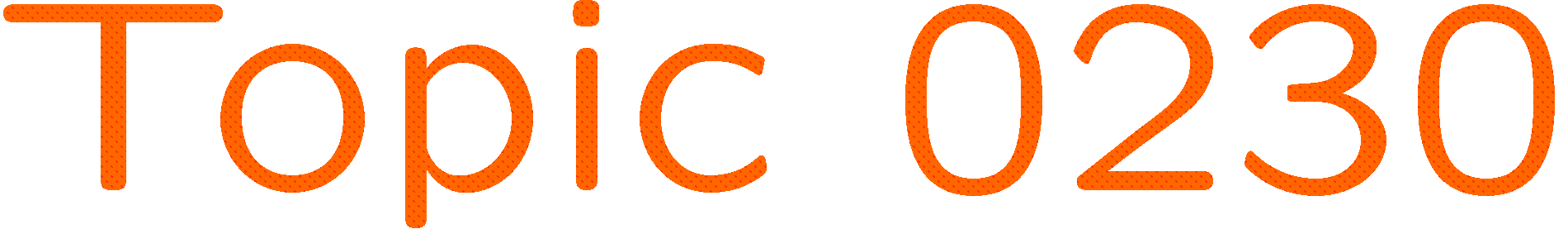 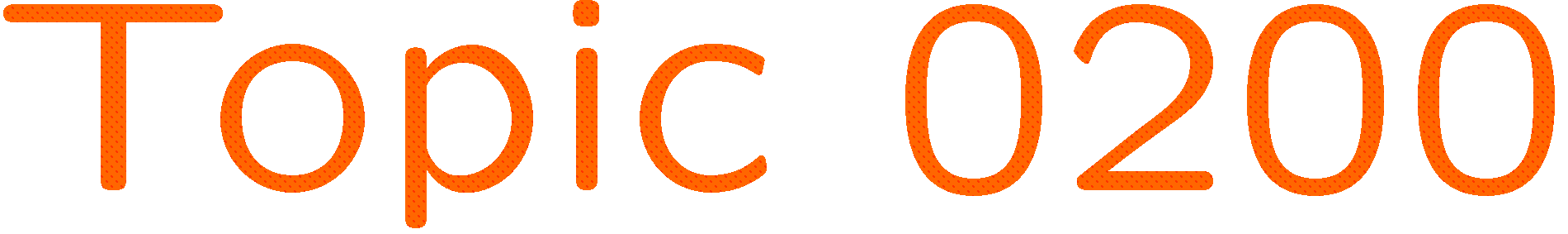 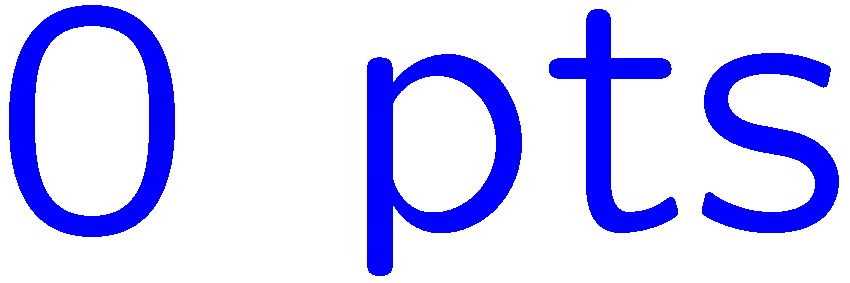 0 of 5
1+1=
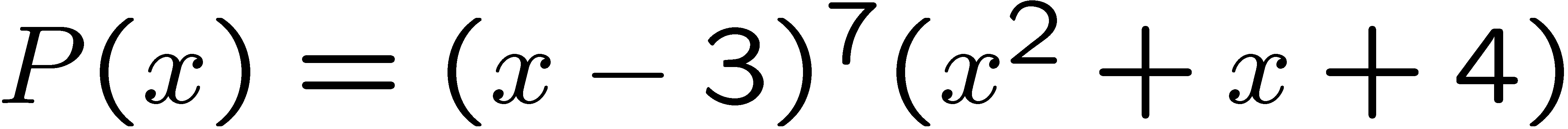 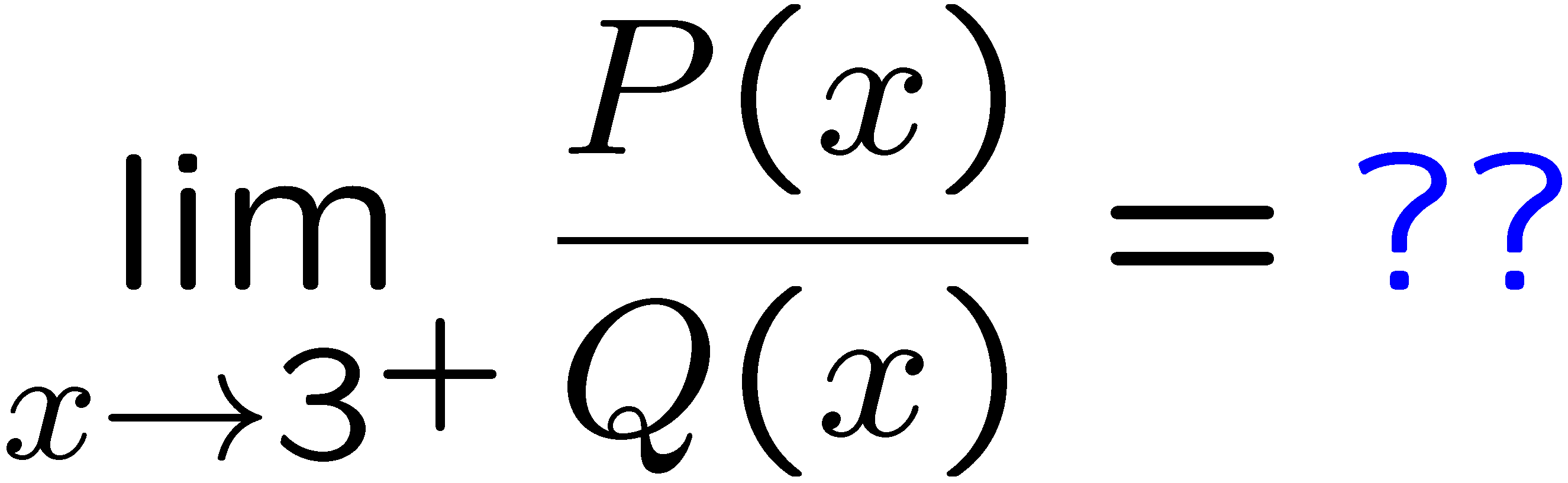 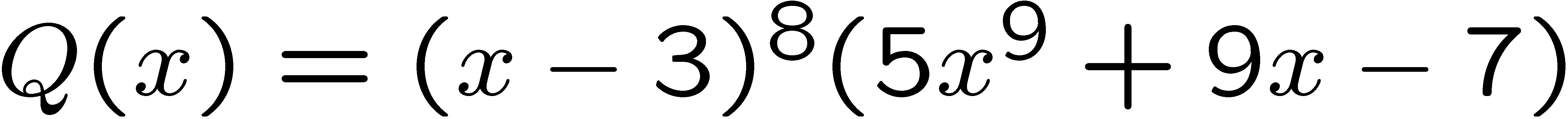 1
2
3
4
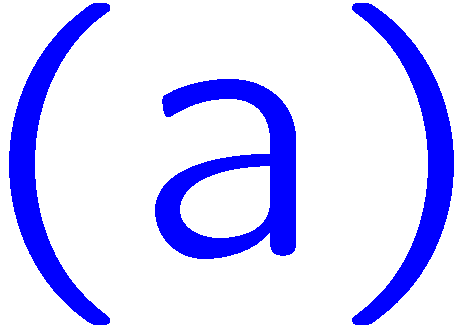 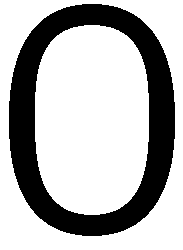 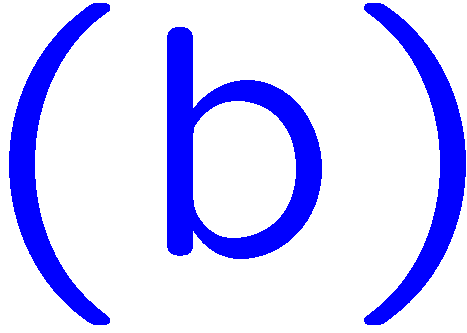 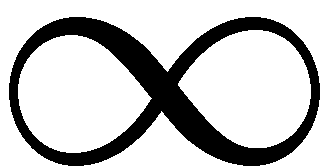 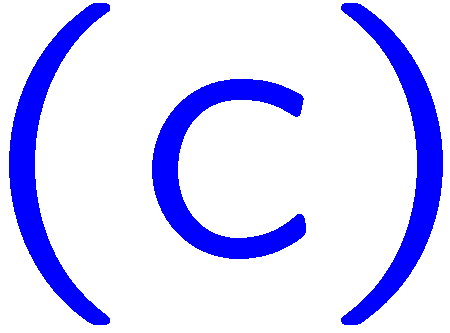 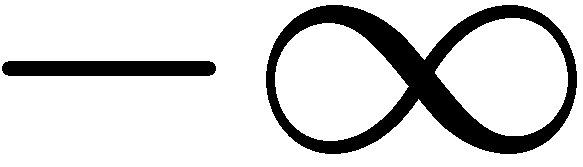 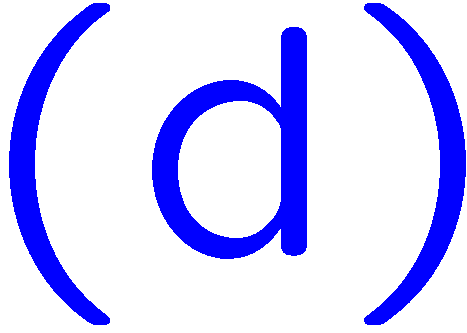 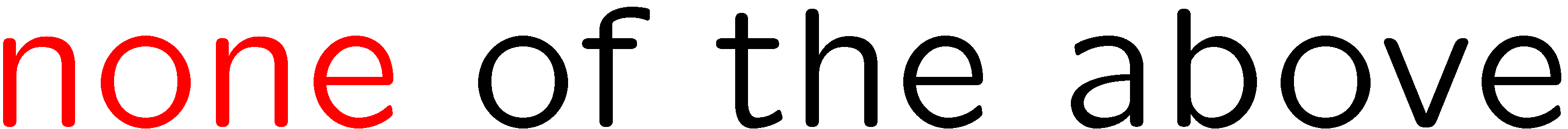 23
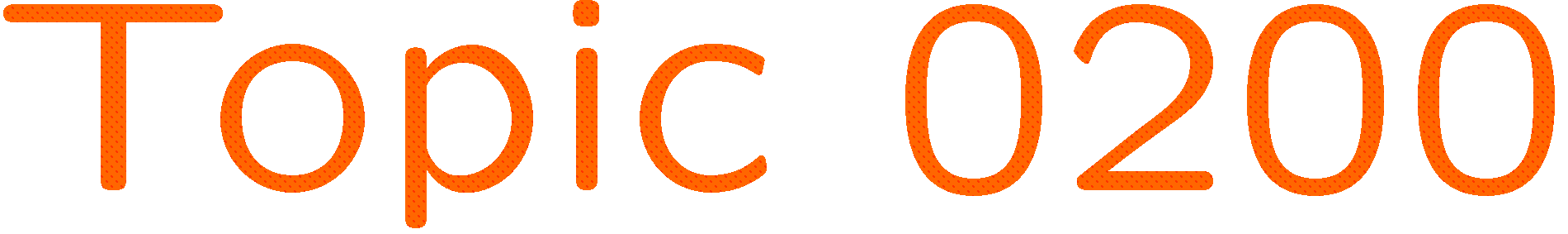 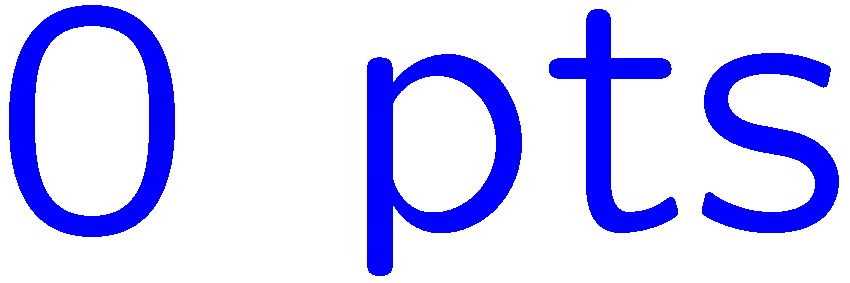 0 of 5
1+1=
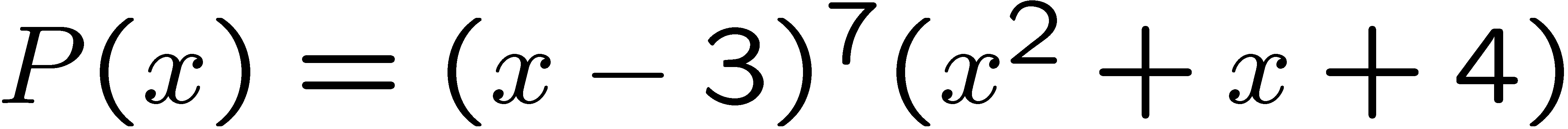 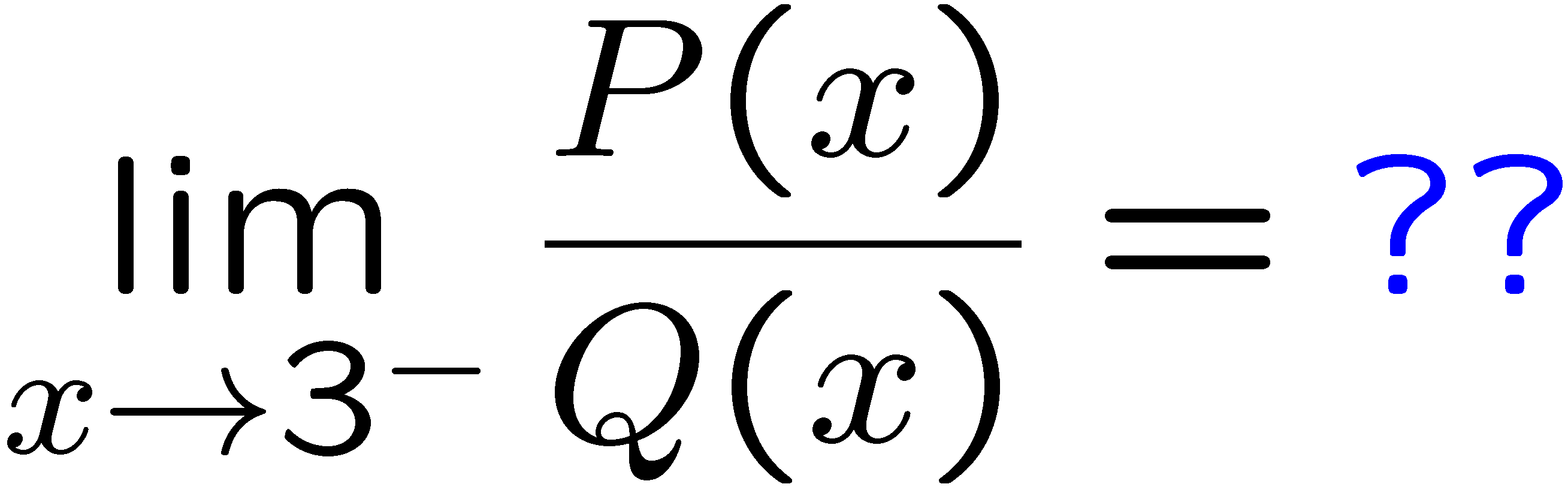 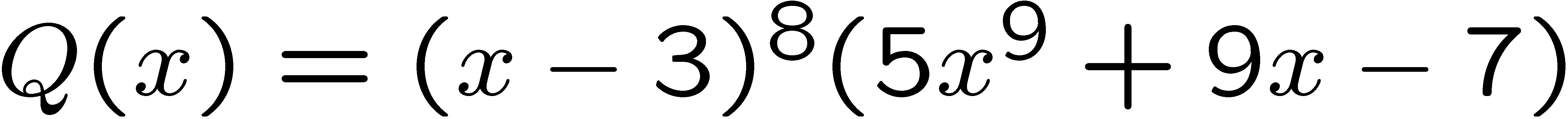 1
2
3
4
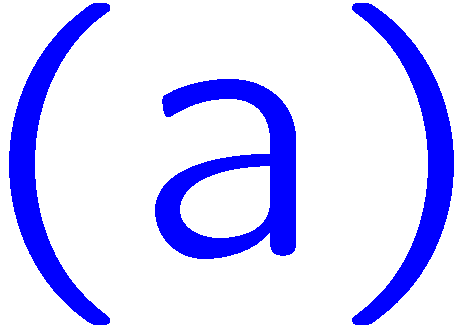 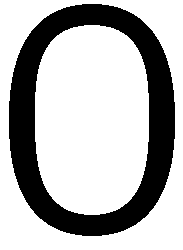 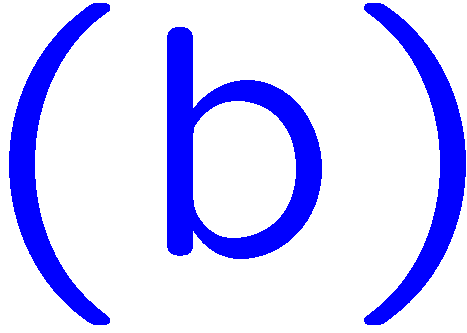 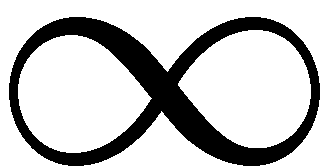 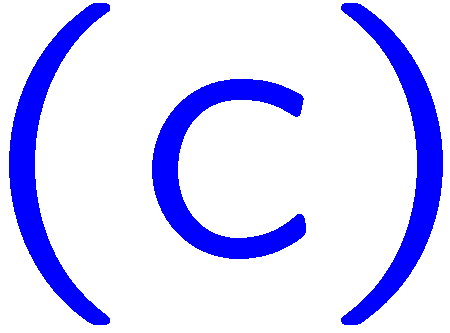 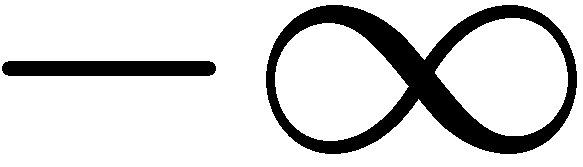 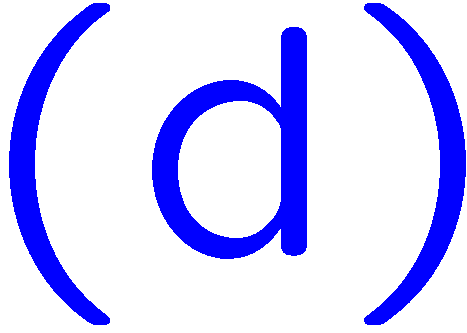 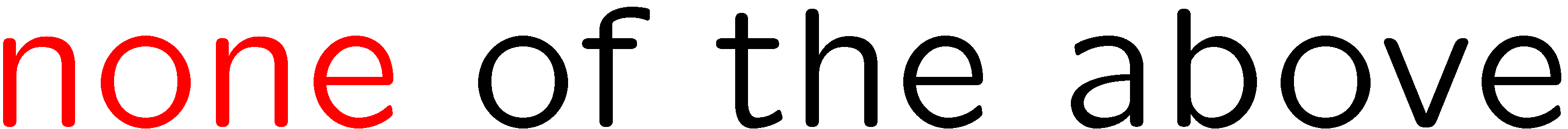 24
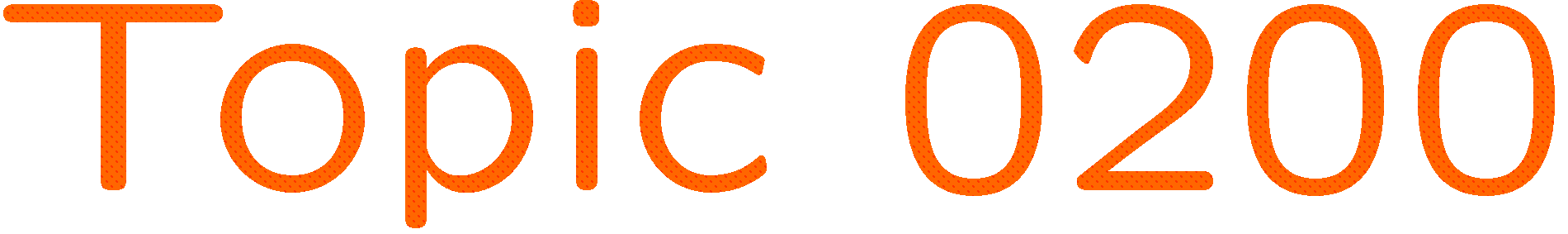 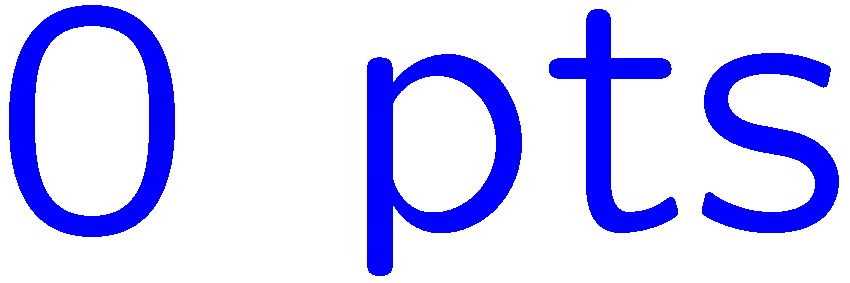 0 of 5
1+1=
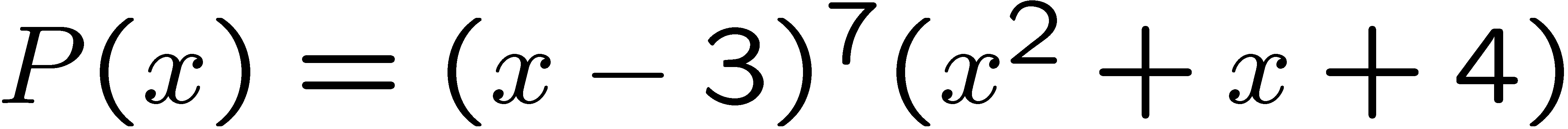 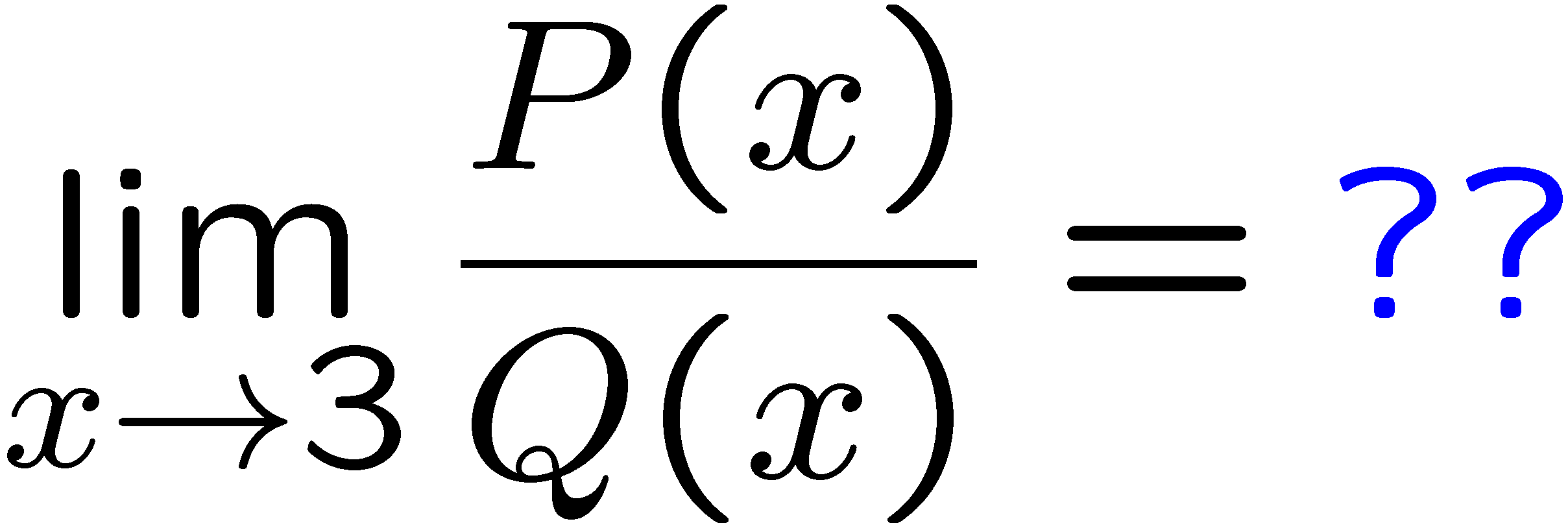 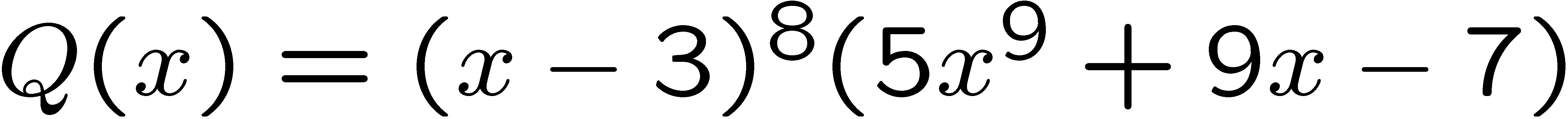 1
2
3
4
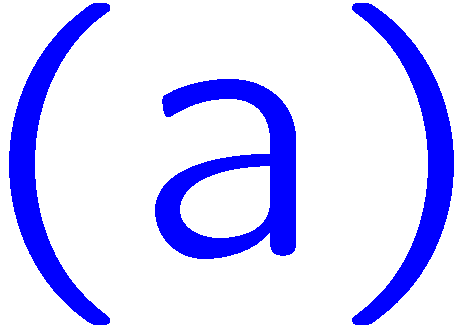 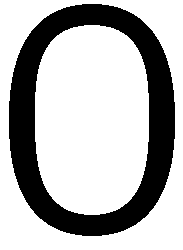 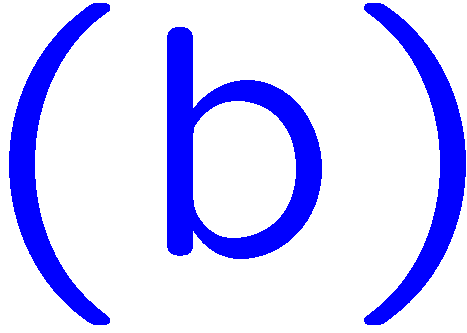 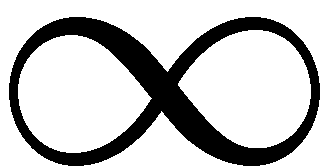 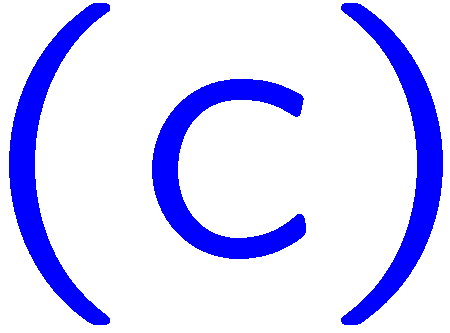 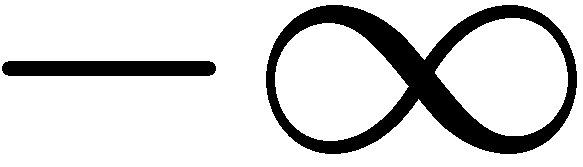 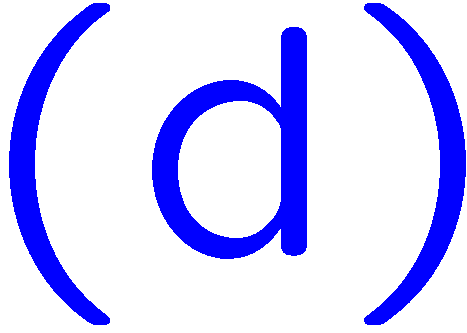 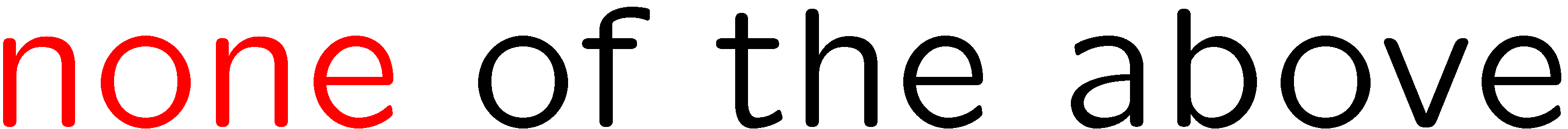 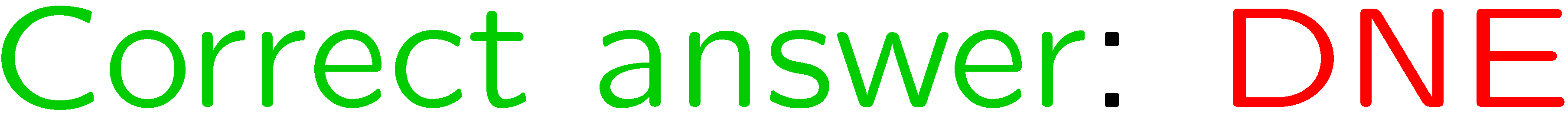 25
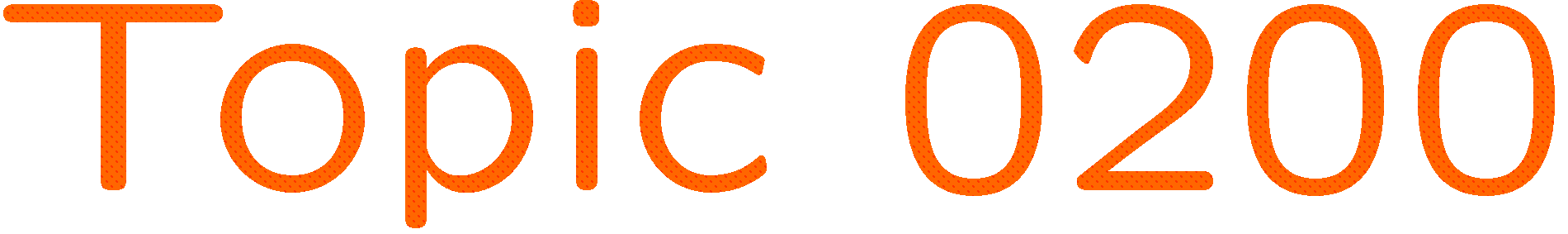 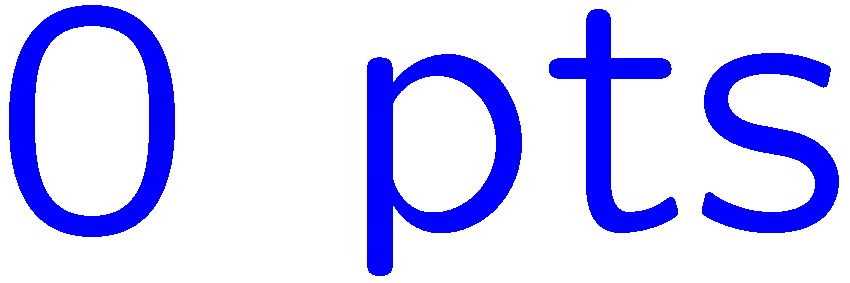 0 of 5
1+1=
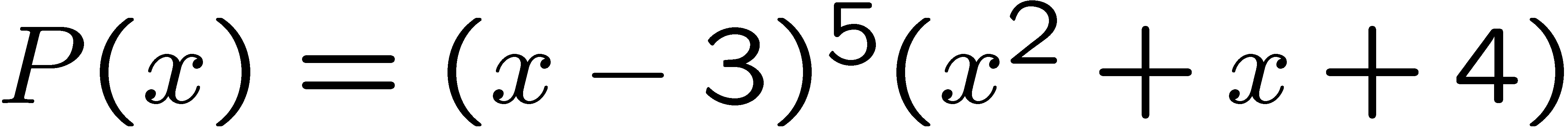 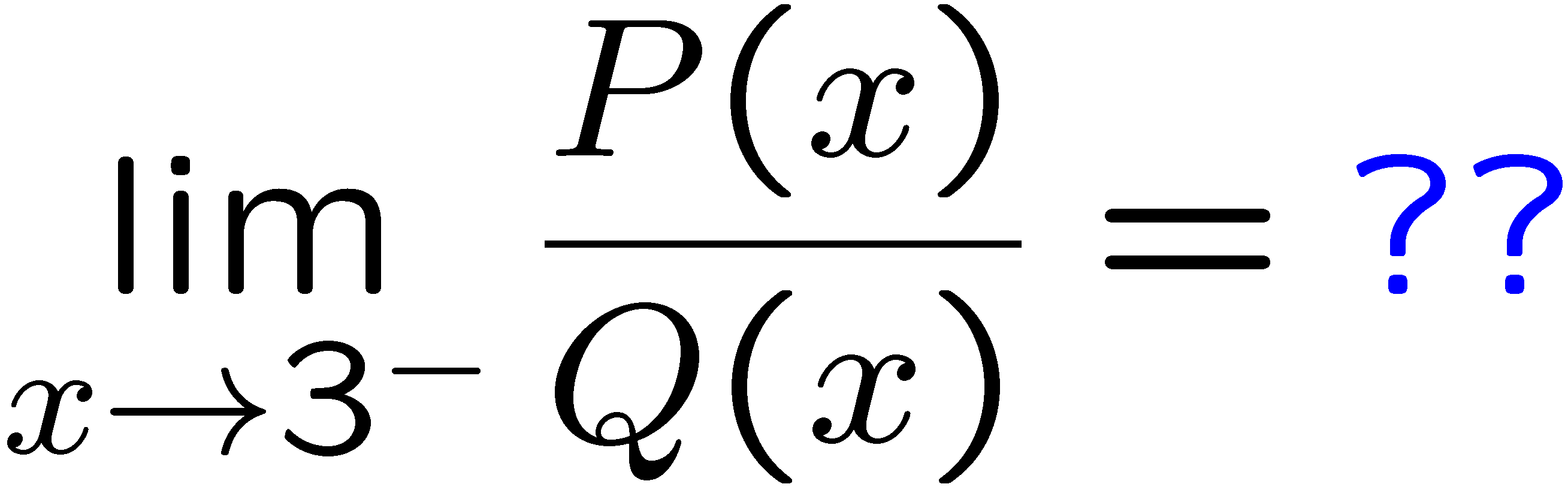 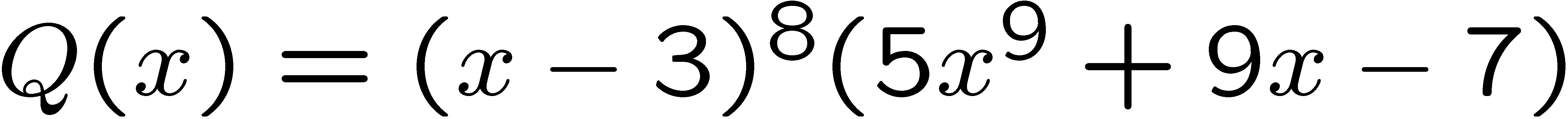 1
2
3
4
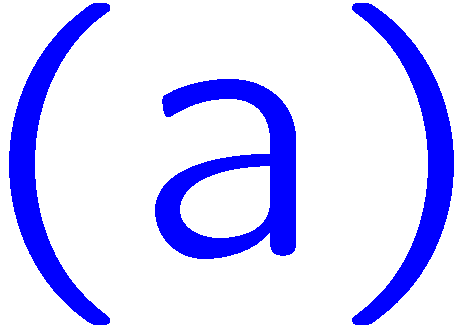 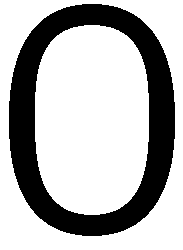 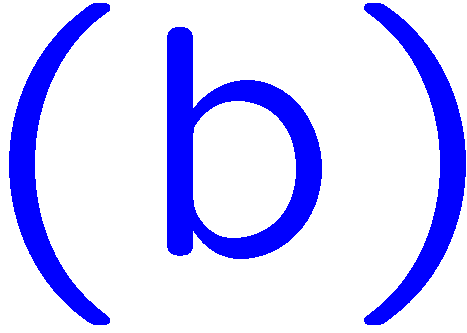 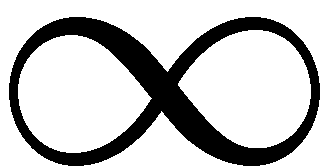 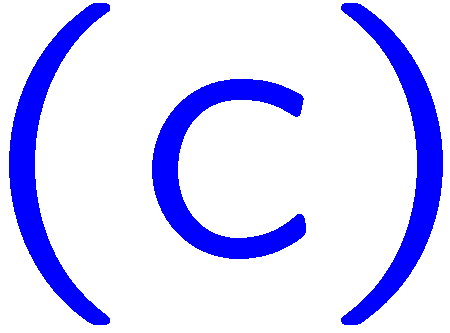 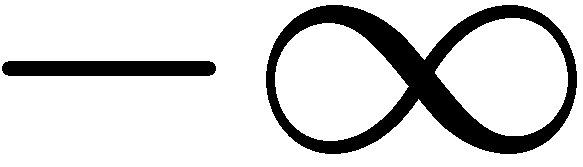 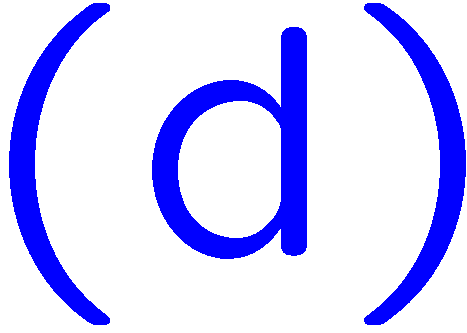 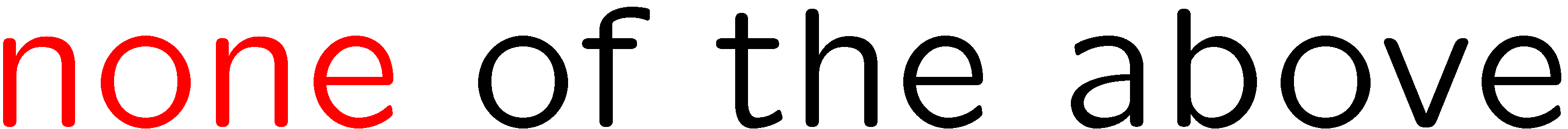 26
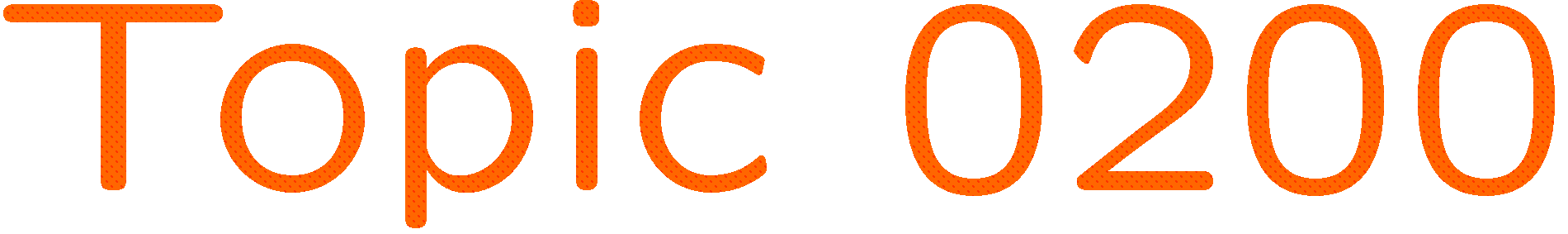 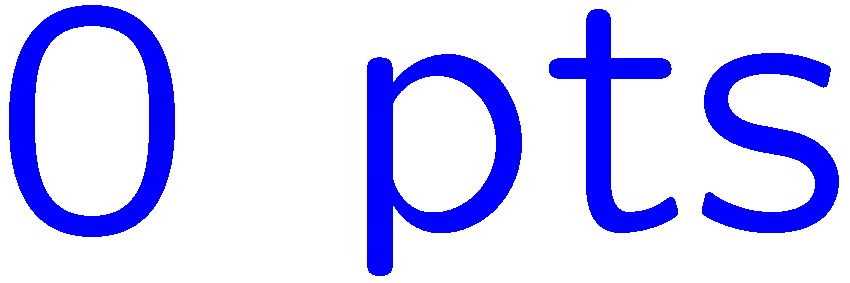 0 of 5
1+1=
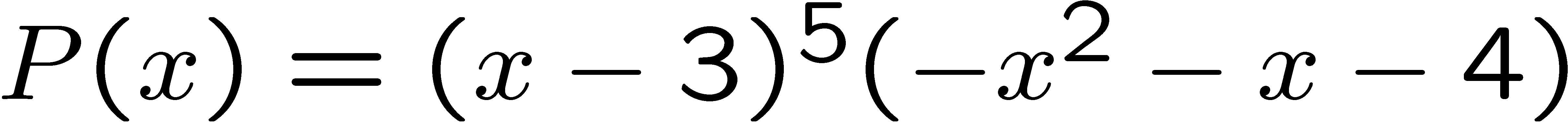 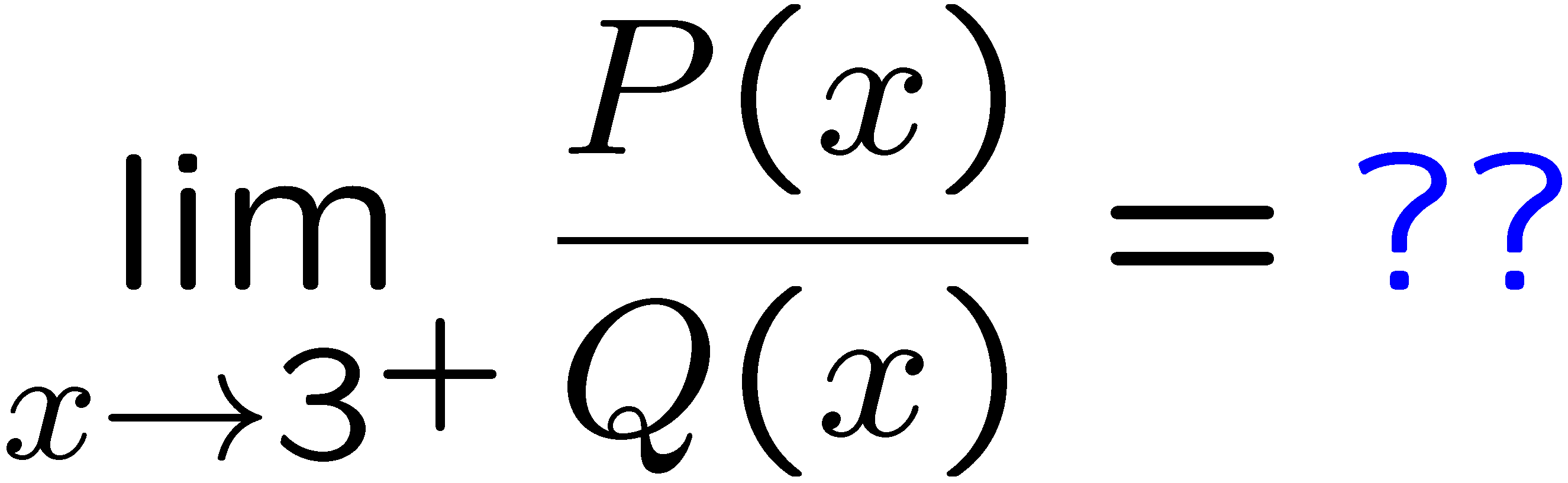 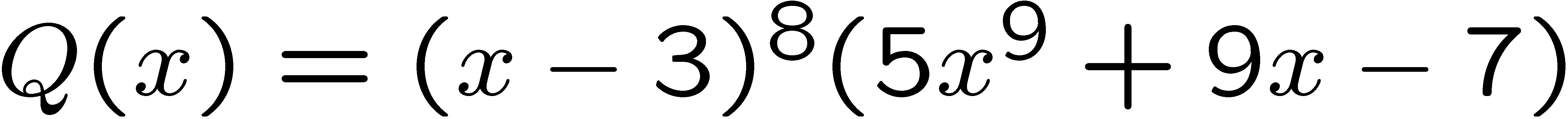 1
2
3
4
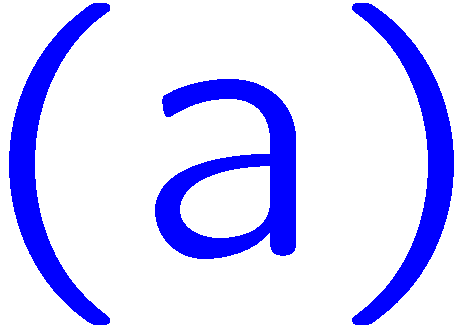 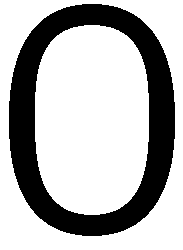 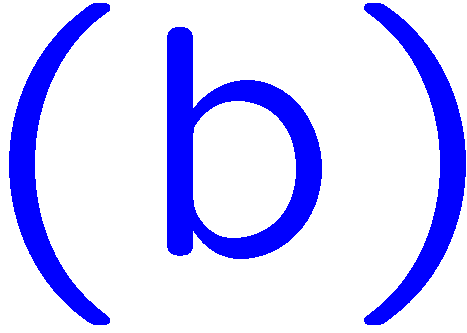 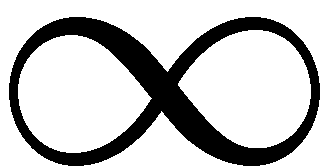 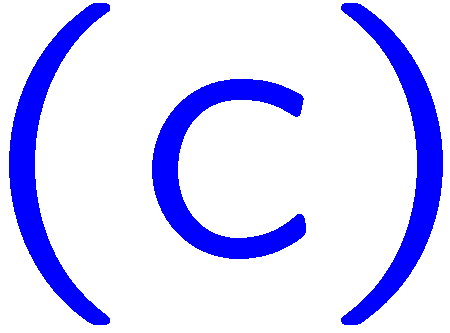 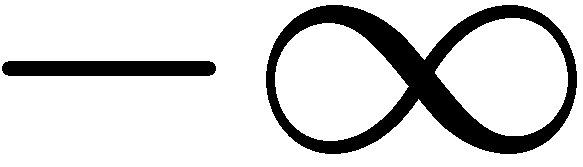 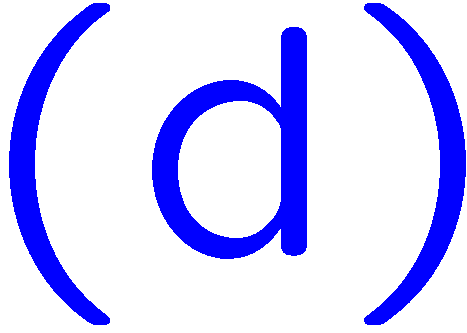 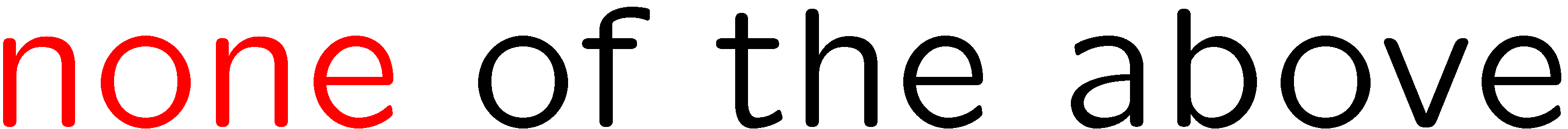 27
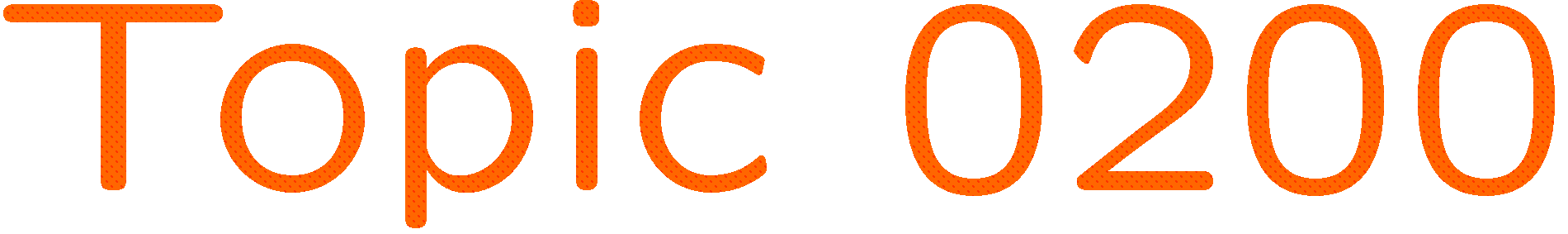 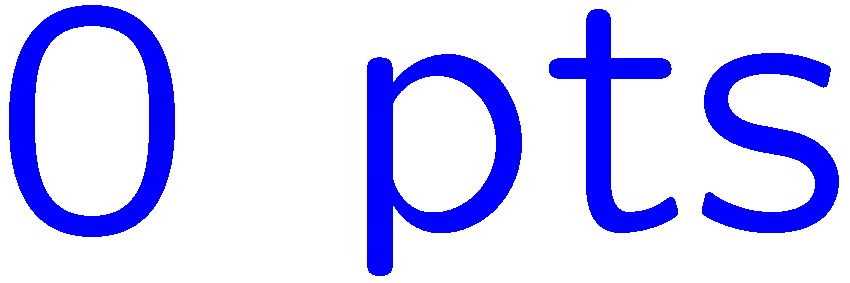 0 of 5
1+1=
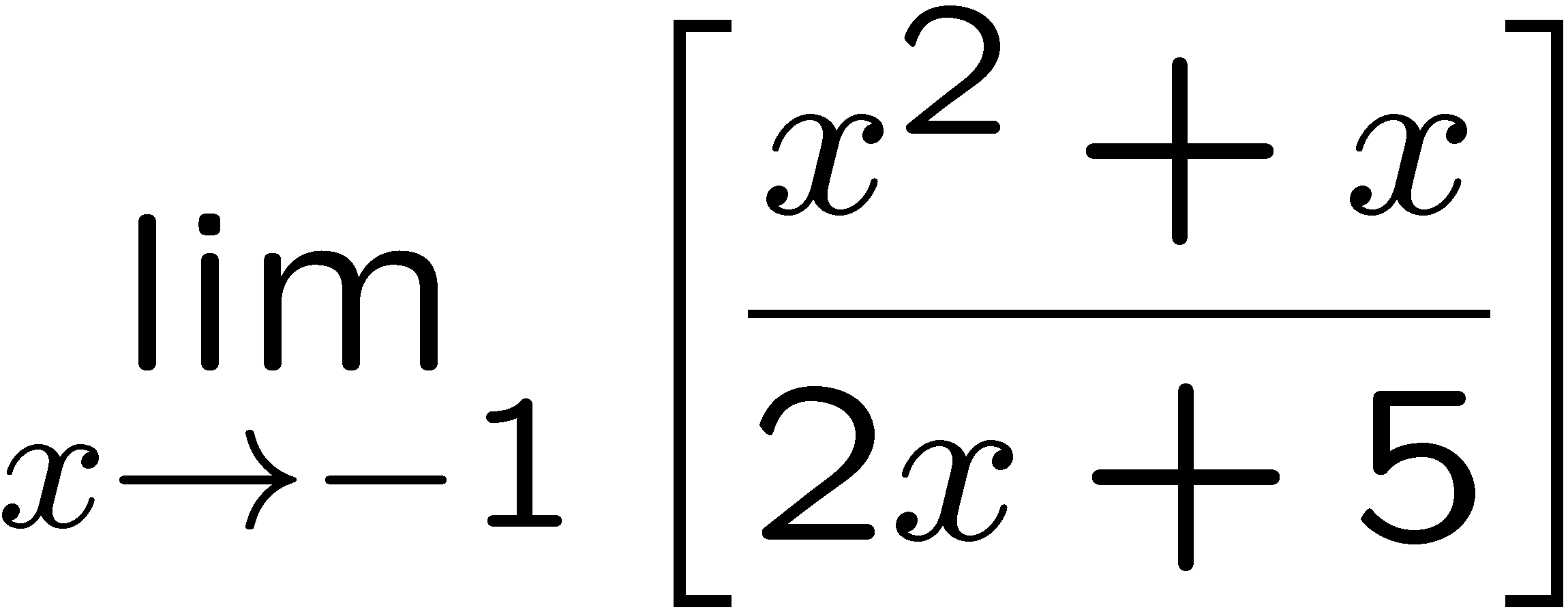 1
2
3
4
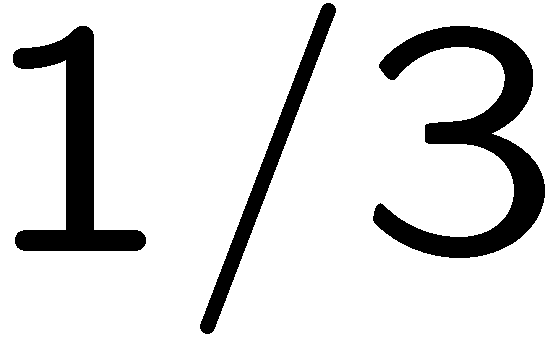 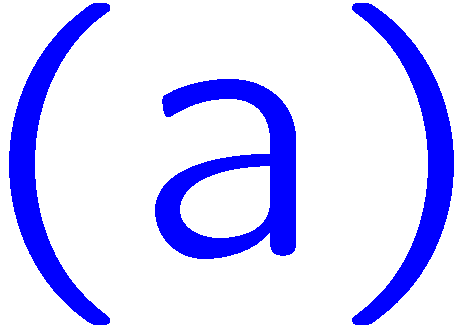 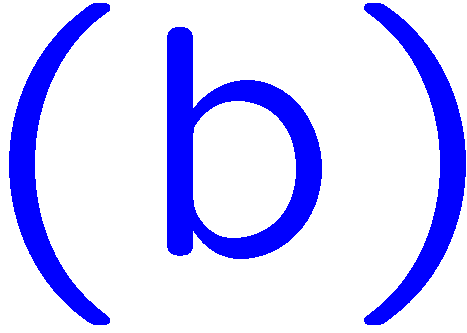 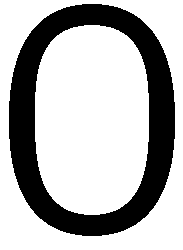 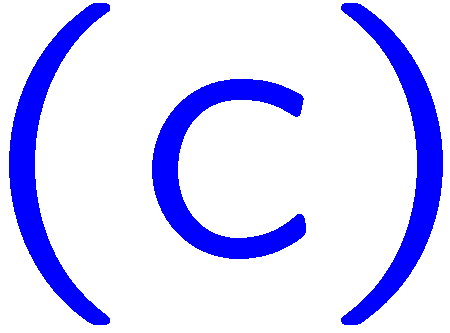 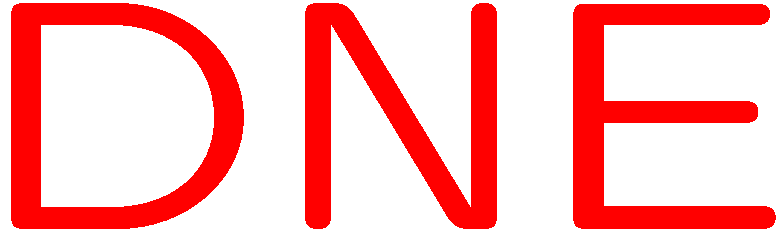 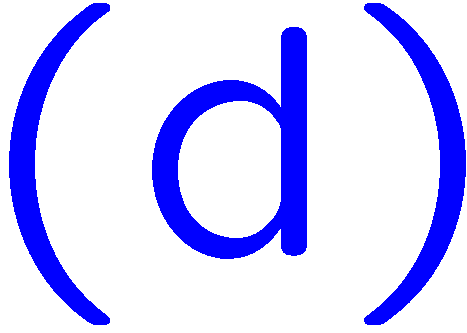 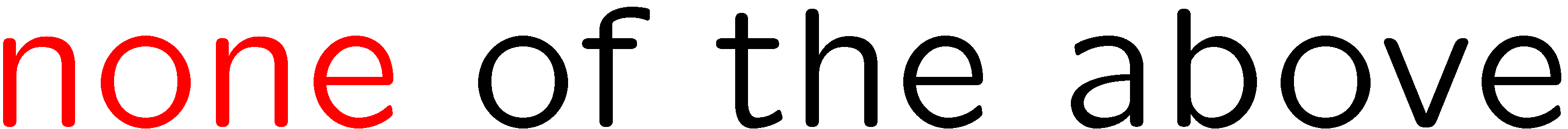 28
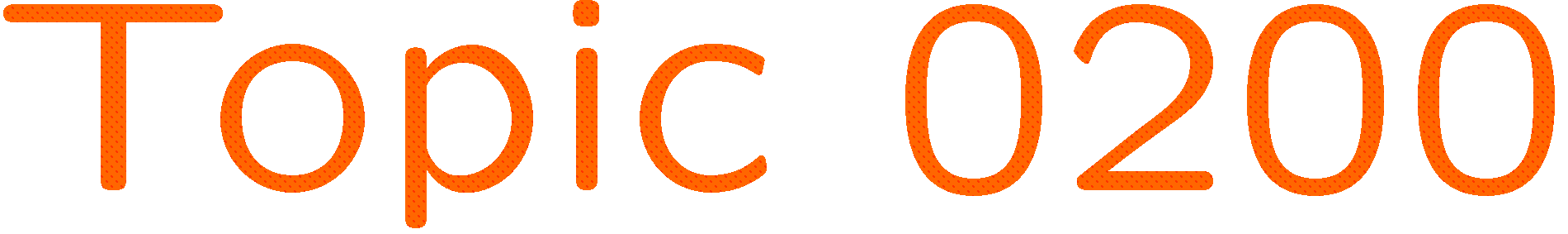 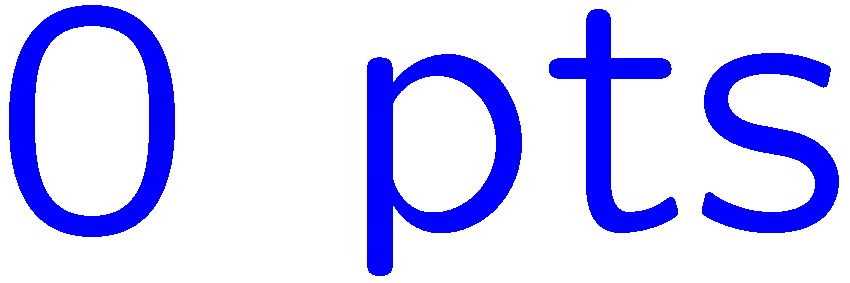 0 of 5
1+1=
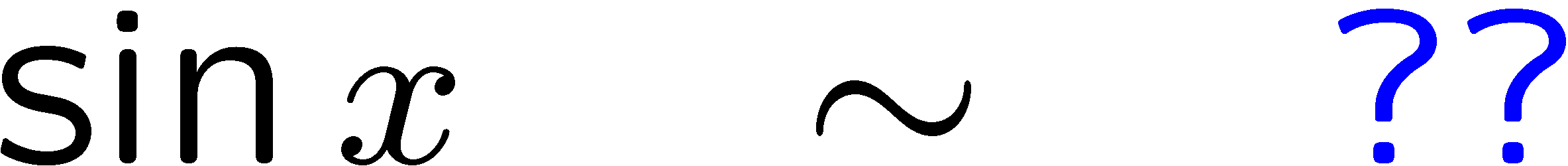 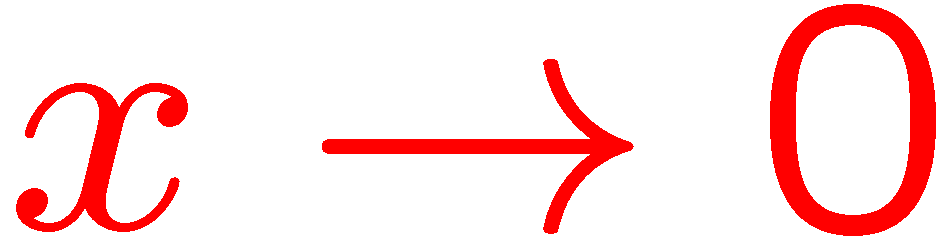 1
2
3
4
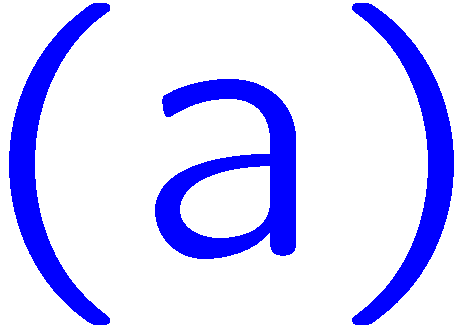 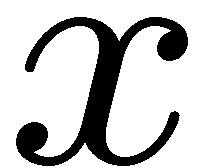 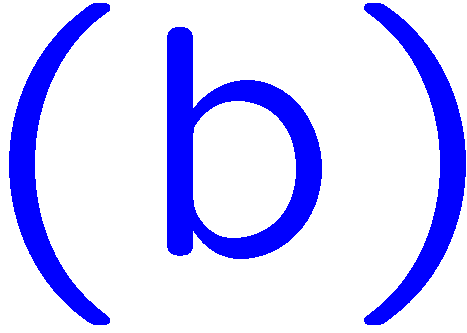 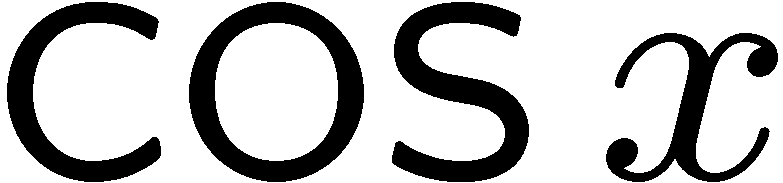 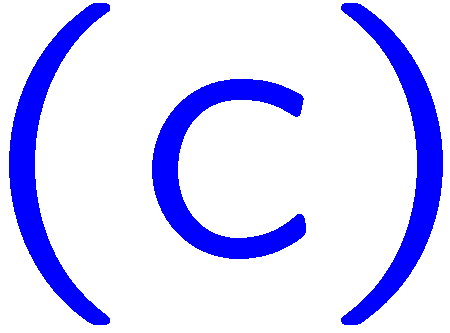 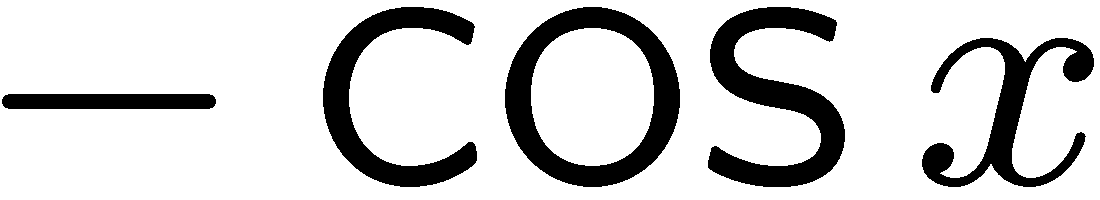 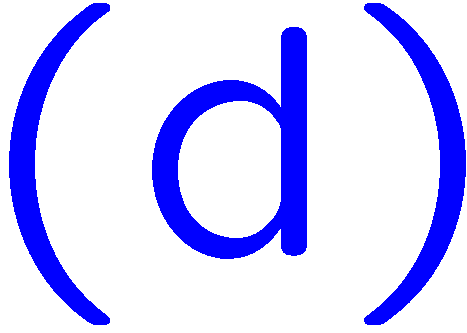 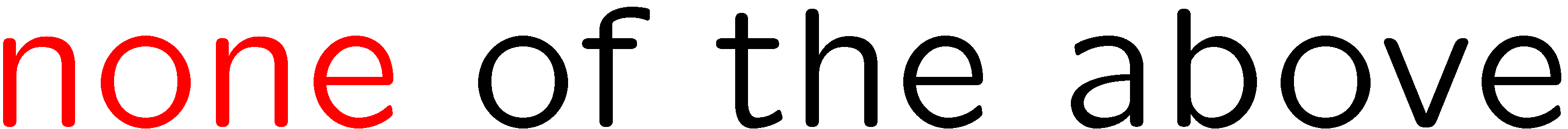 29
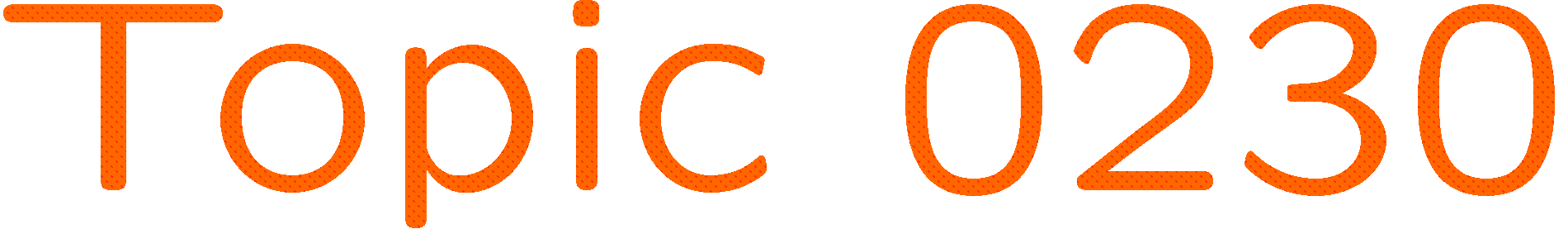 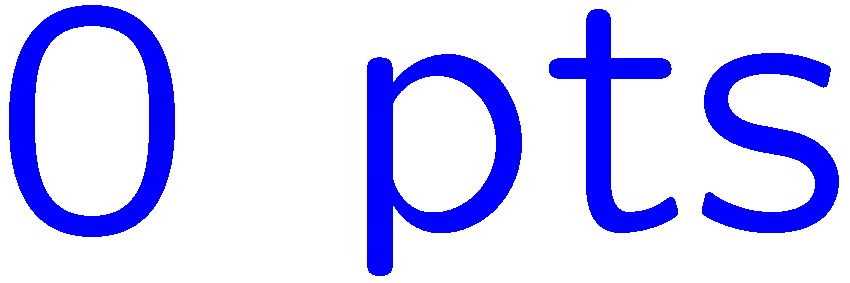 0 of 5
1+1=
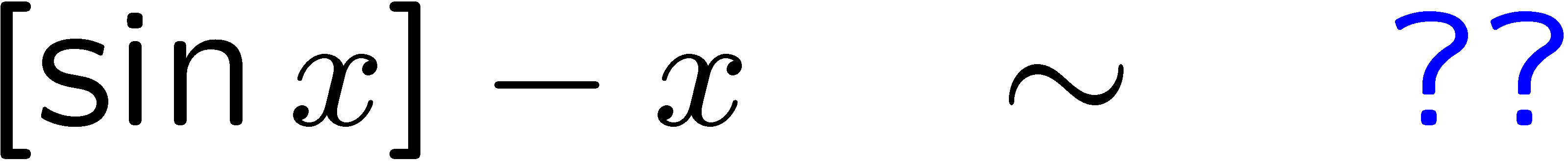 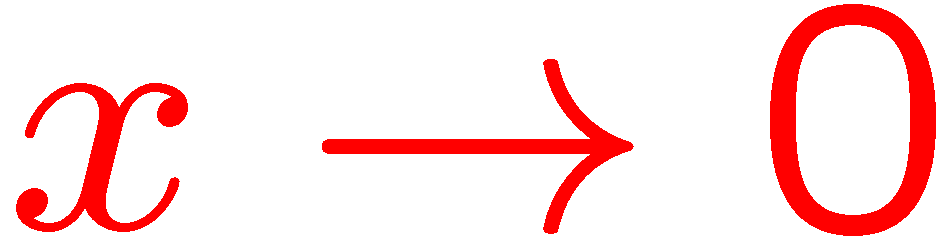 1
2
3
4
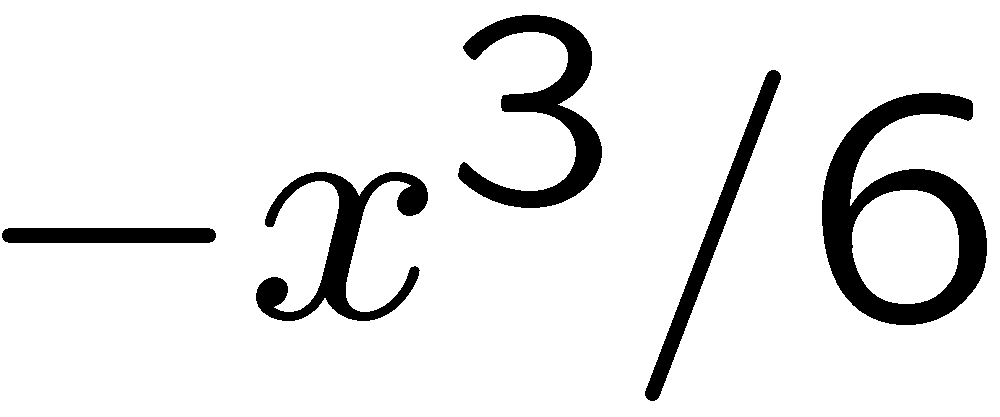 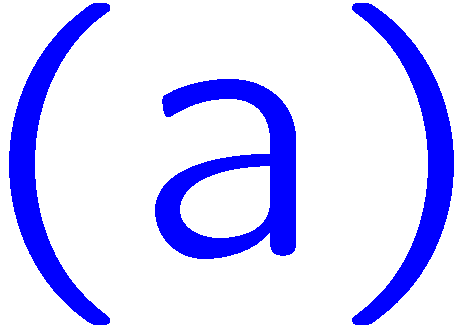 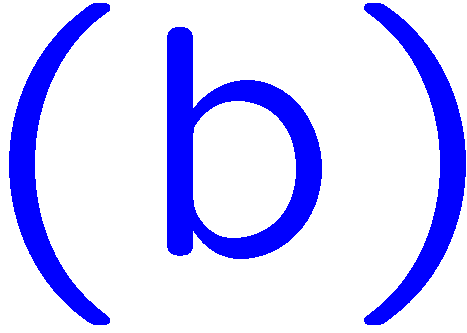 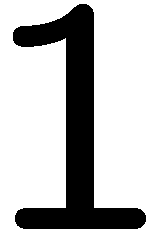 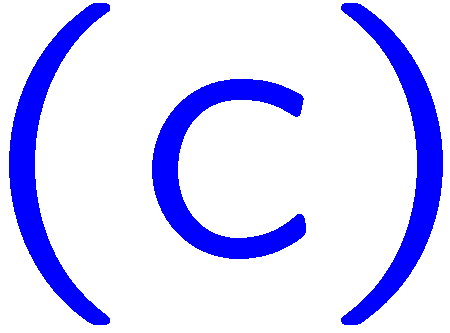 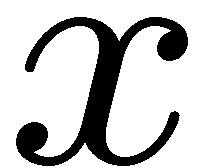 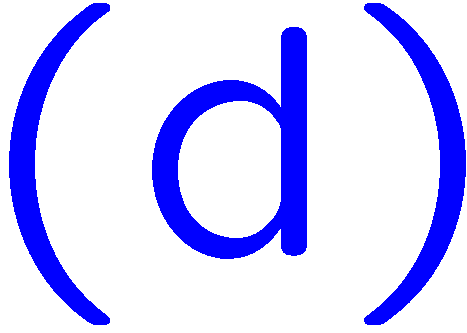 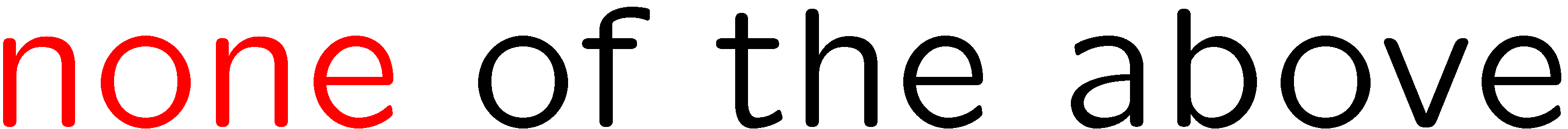 30
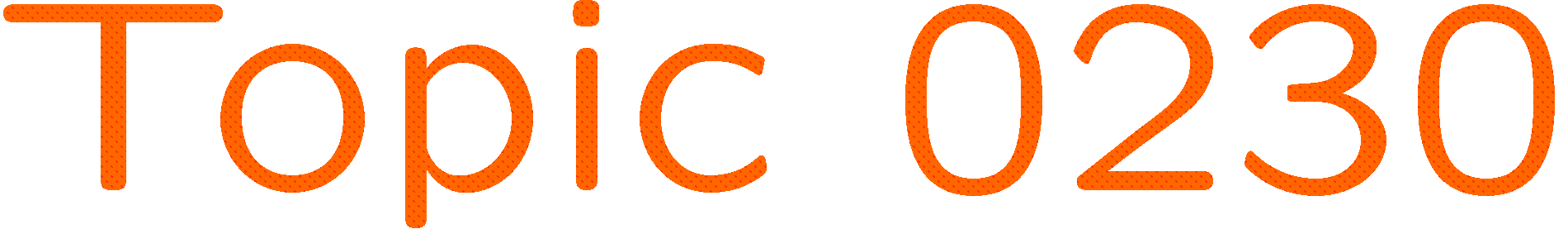 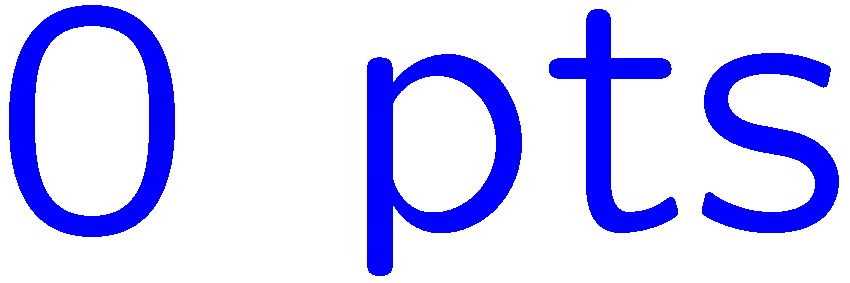 0 of 5
1+1=
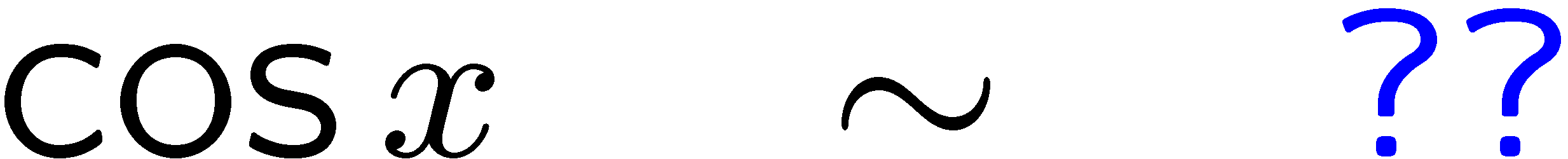 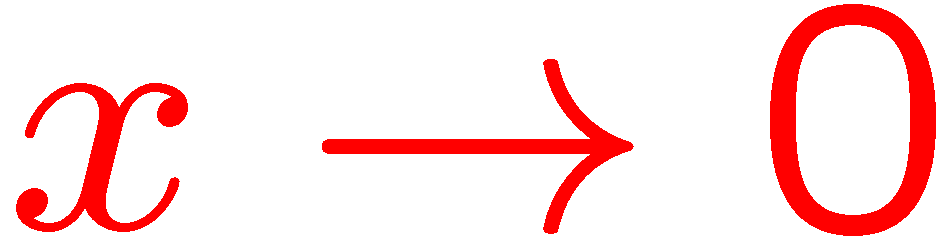 1
2
3
4
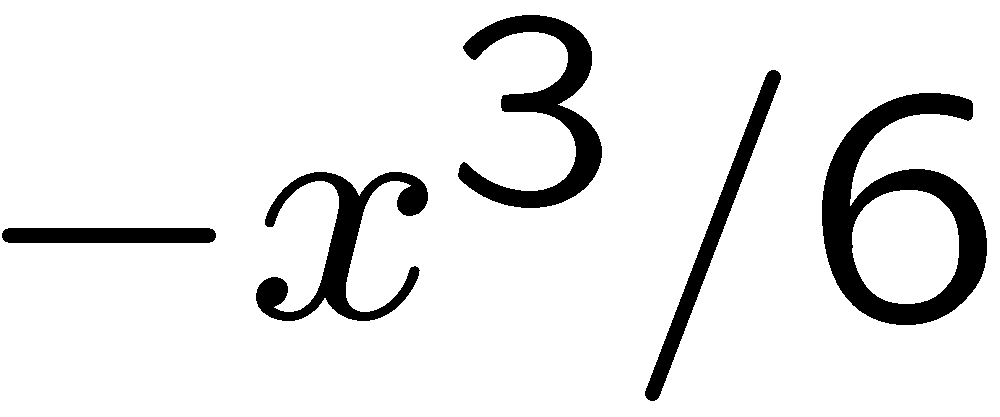 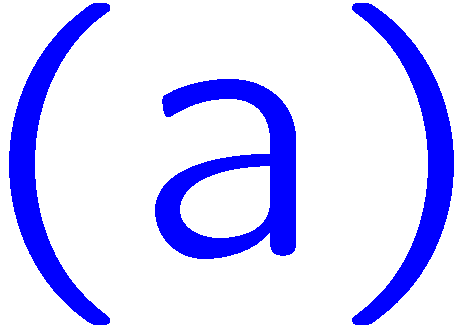 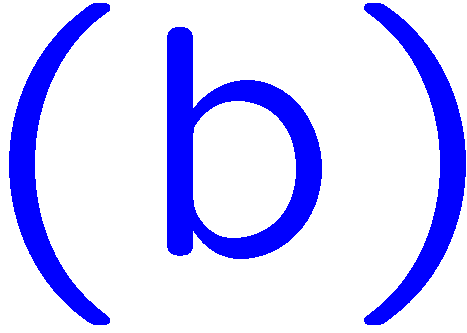 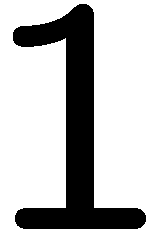 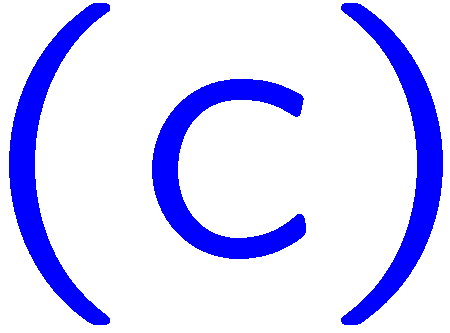 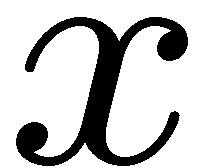 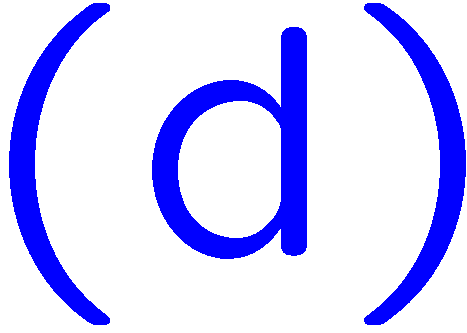 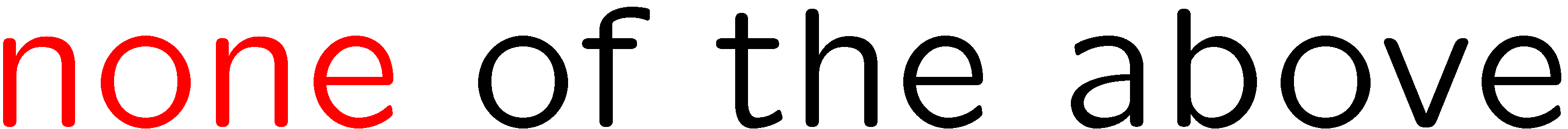 31
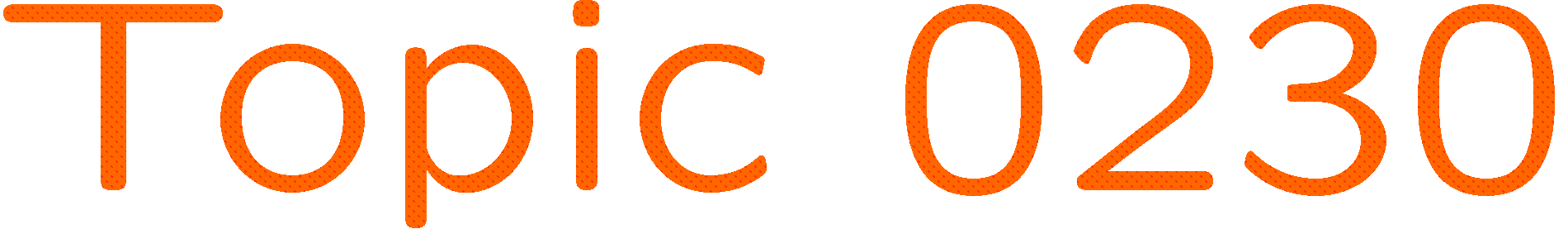 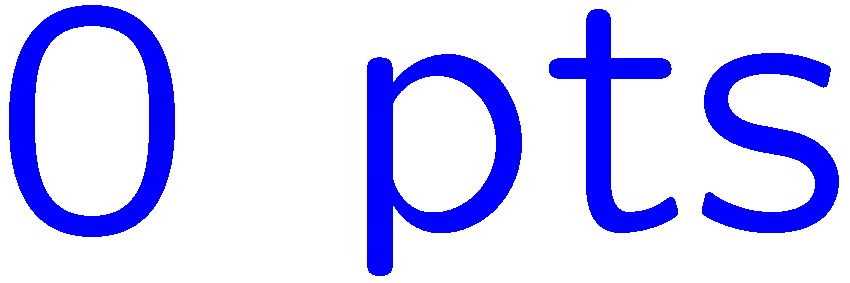 0 of 5
1+1=
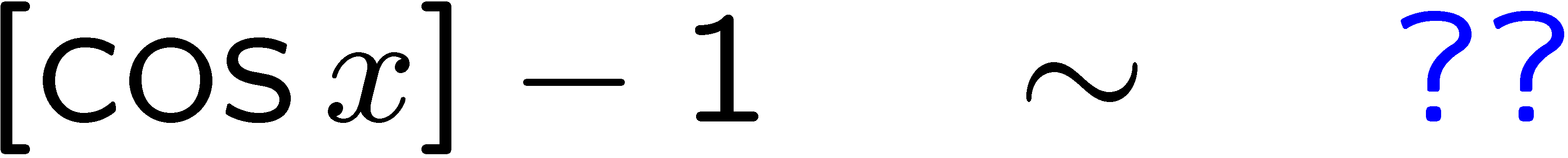 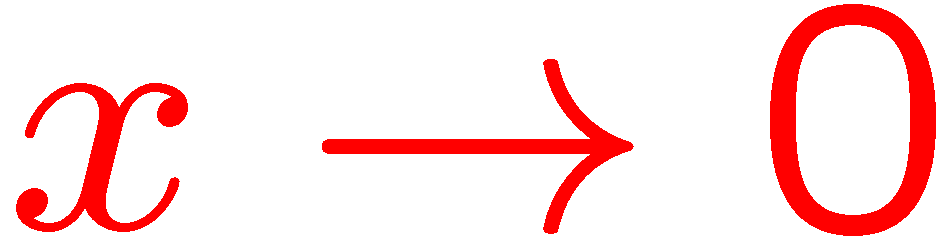 1
2
3
4
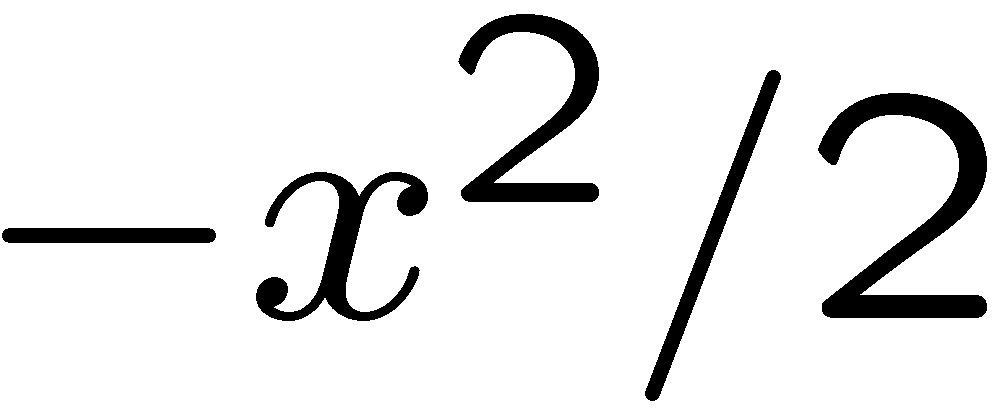 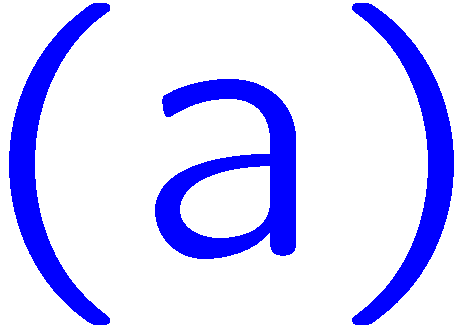 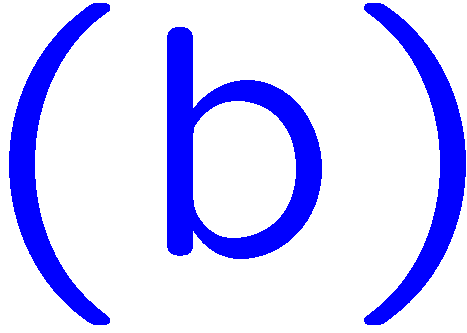 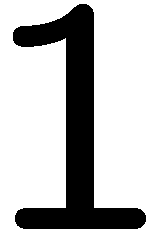 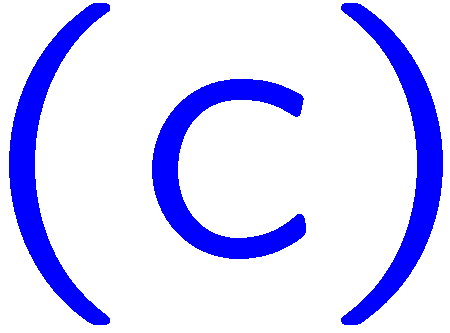 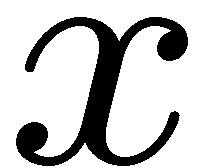 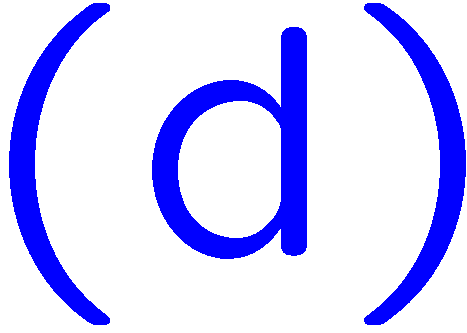 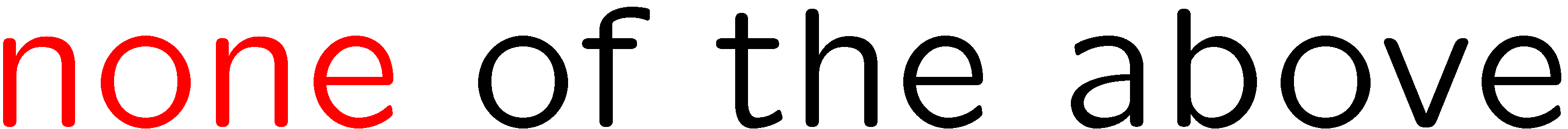 32
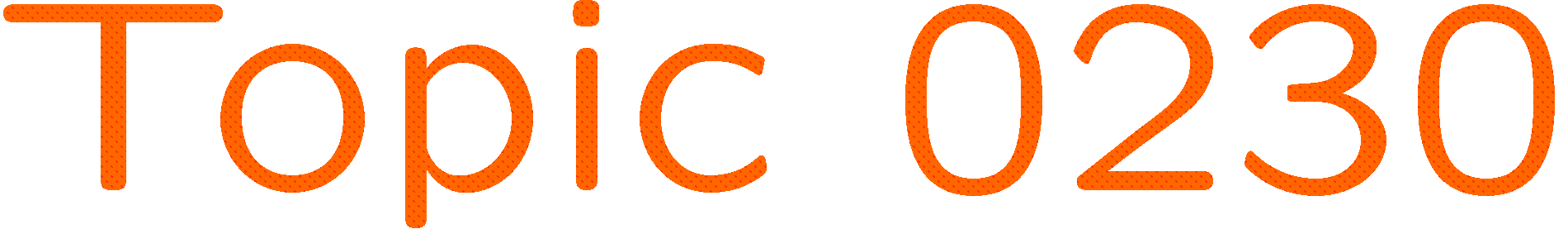 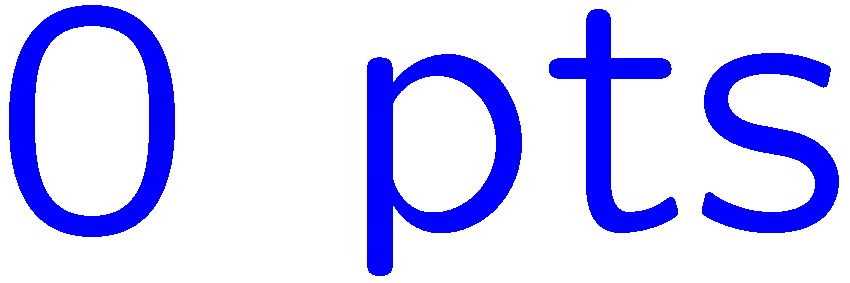 0 of 5
1+1=
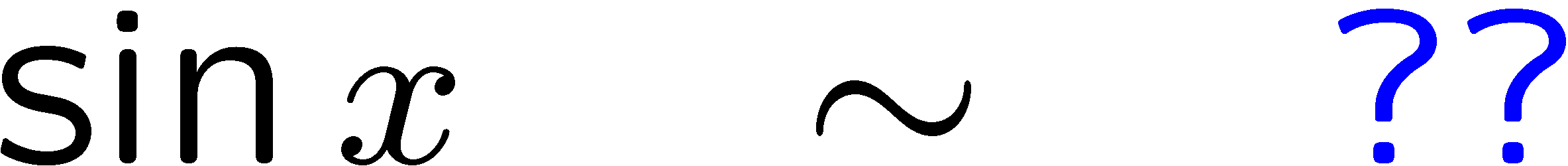 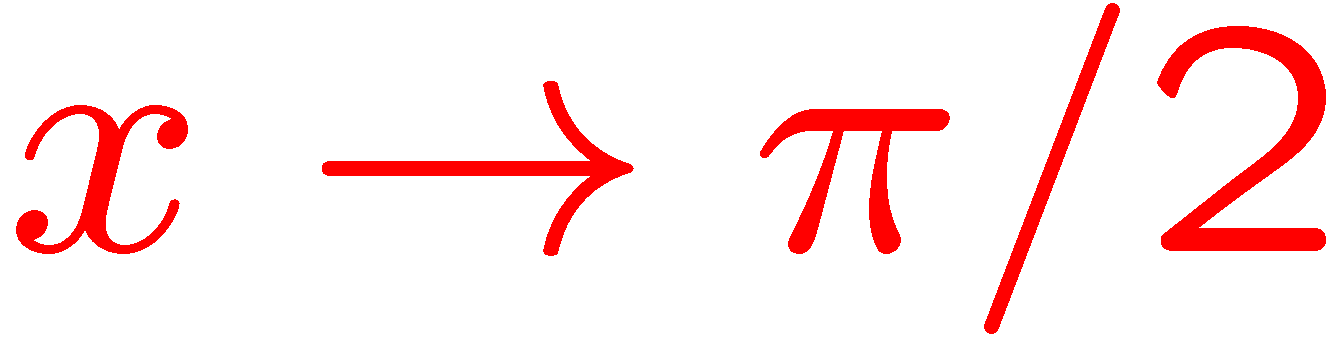 1
2
3
4
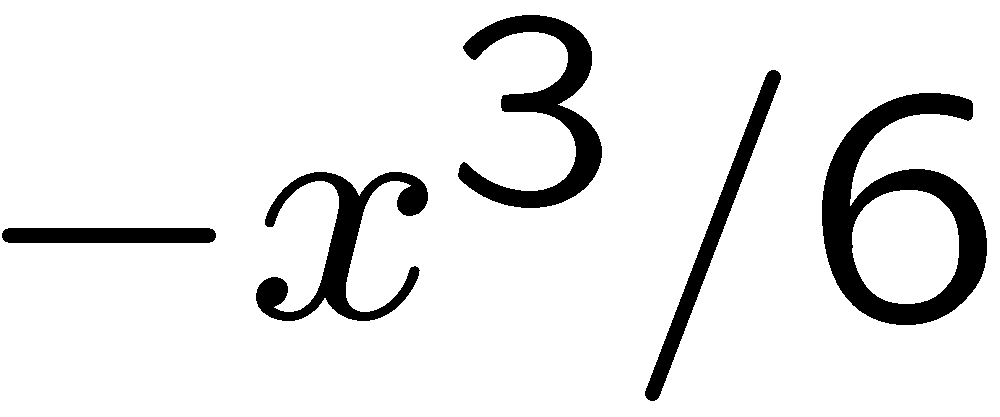 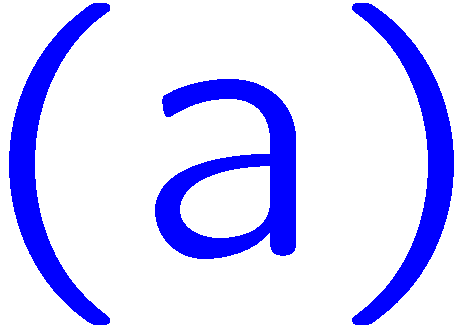 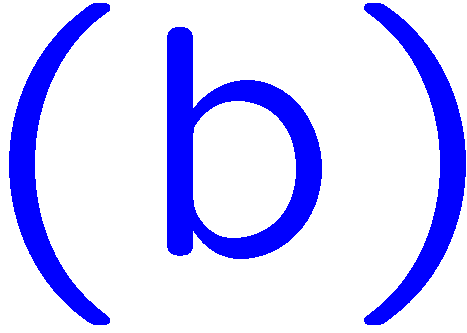 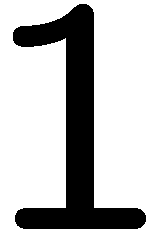 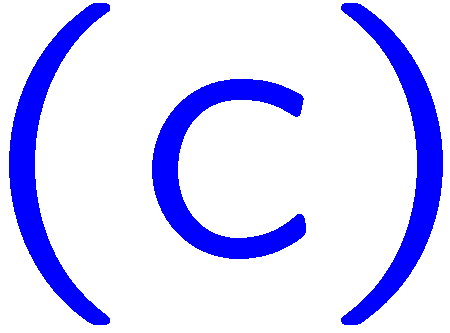 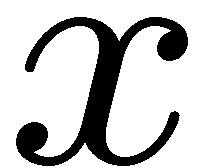 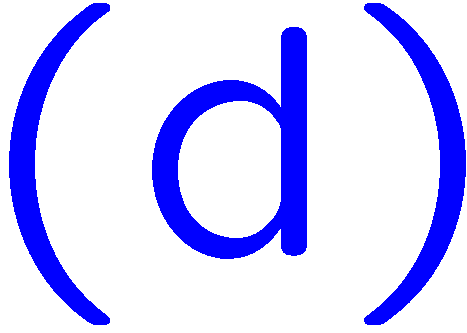 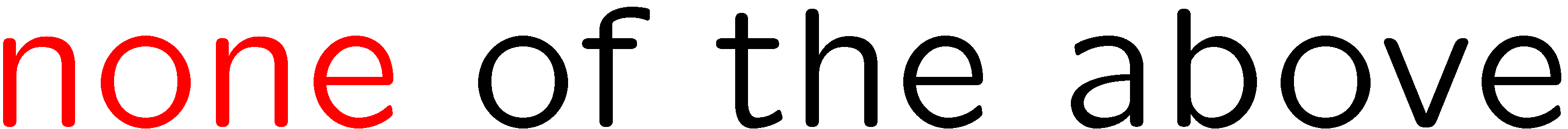 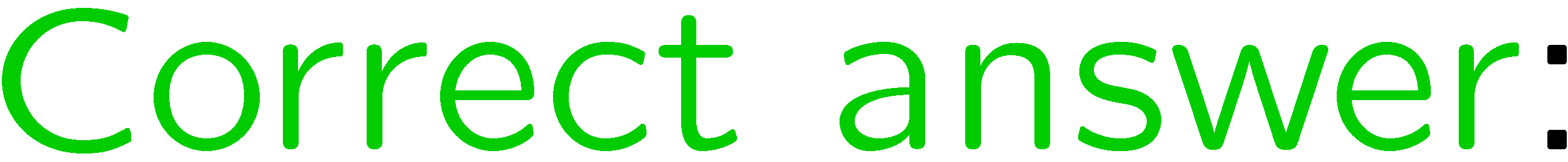 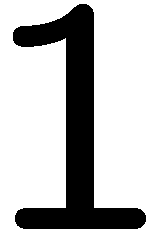 33
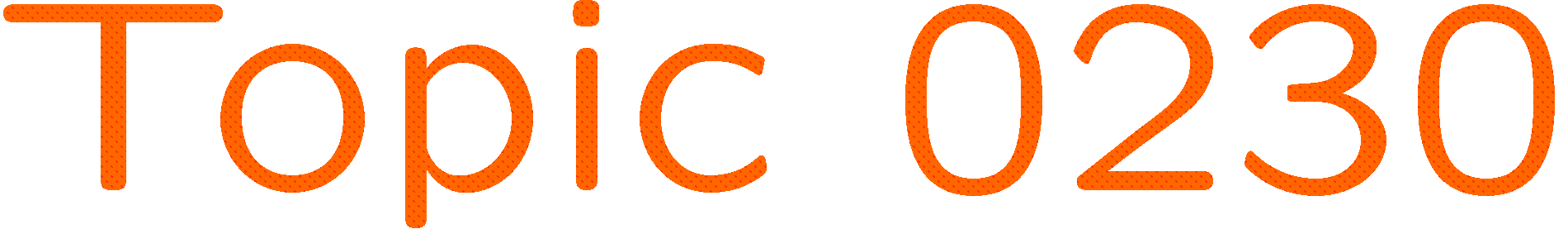 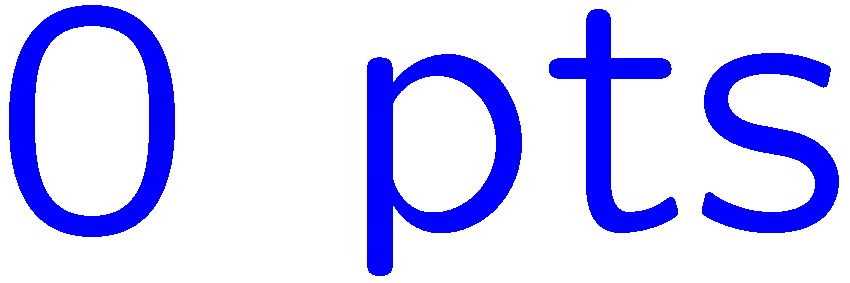 0 of 5
1+1=
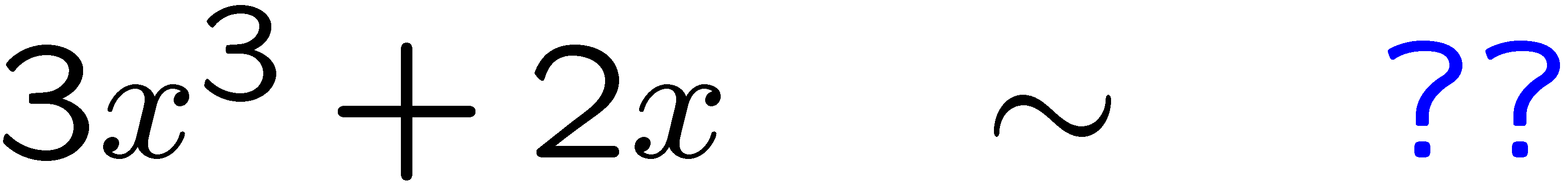 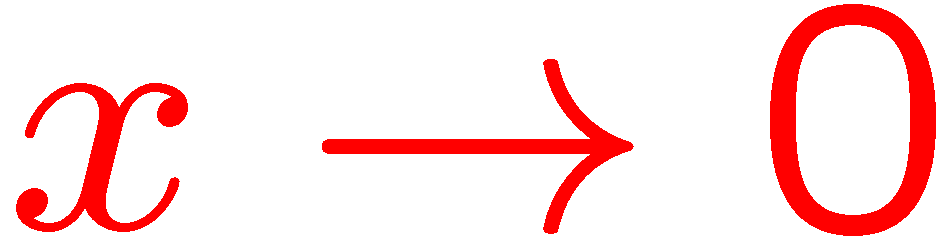 1
2
3
4
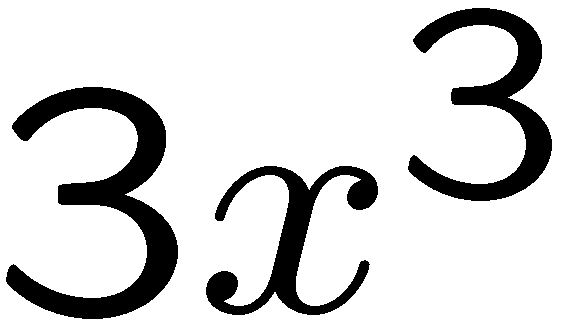 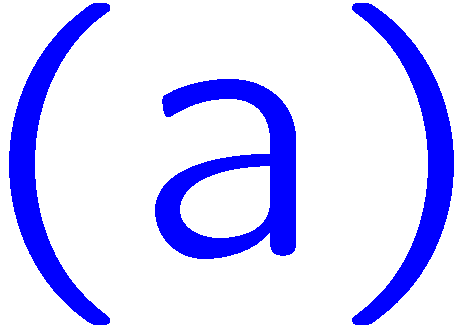 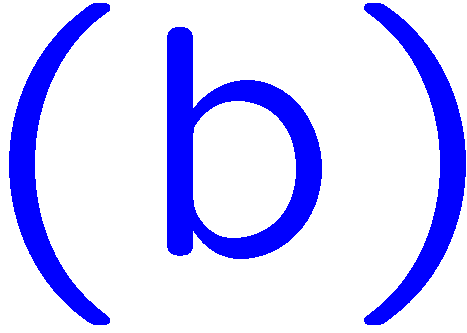 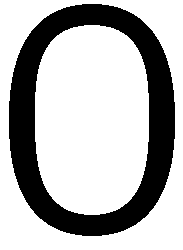 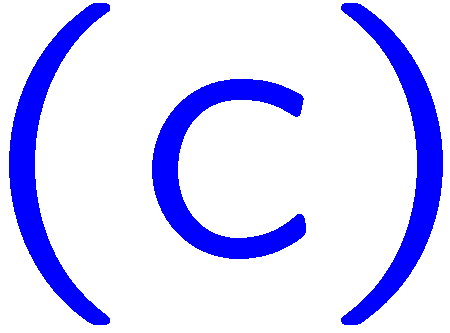 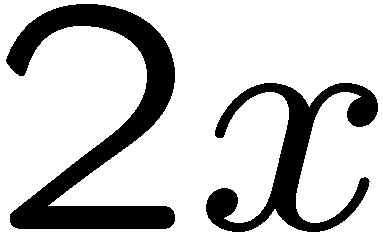 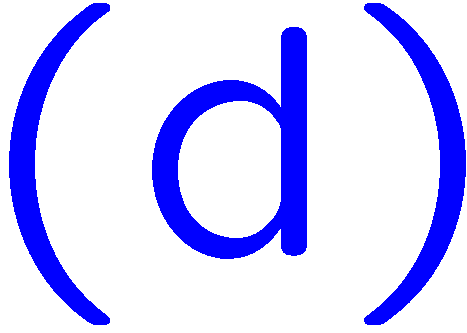 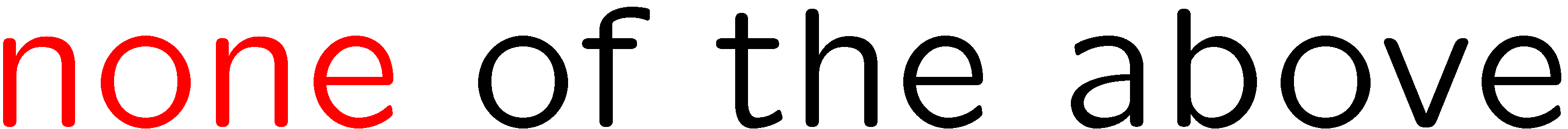 34
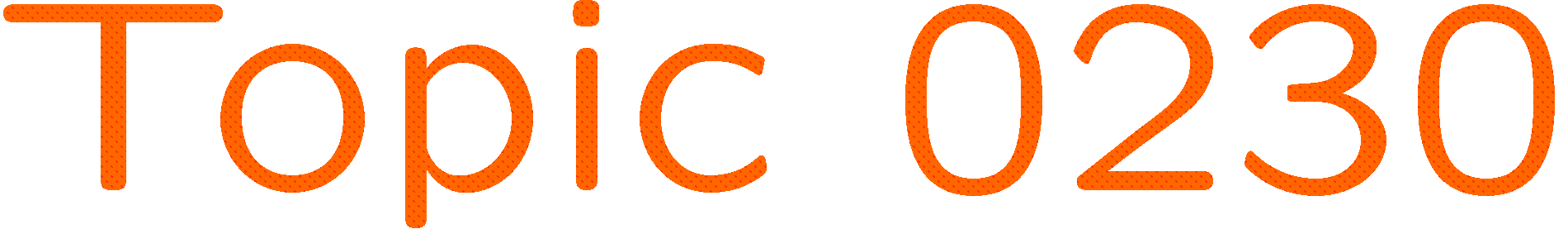 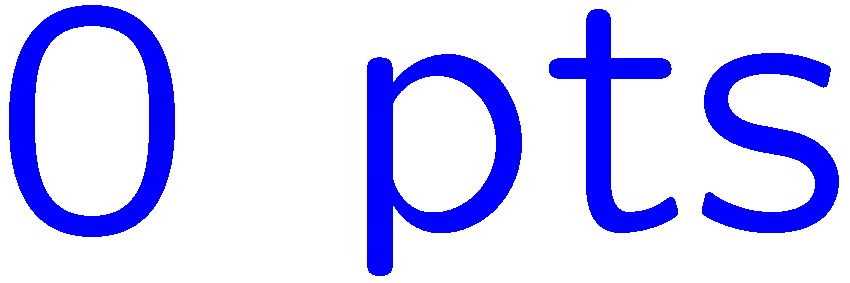 0 of 5
1+1=
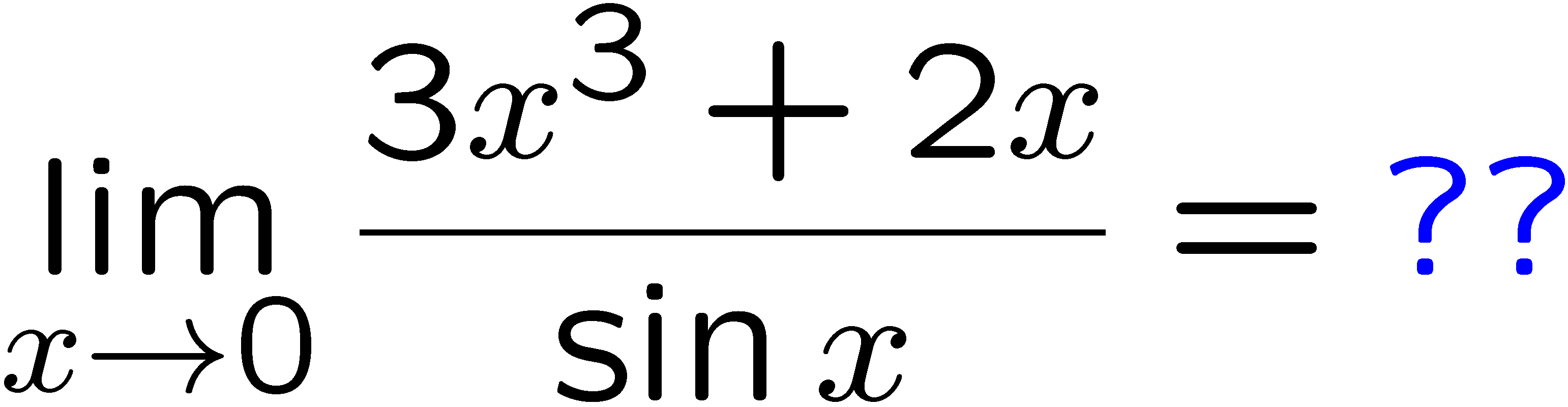 1
2
3
4
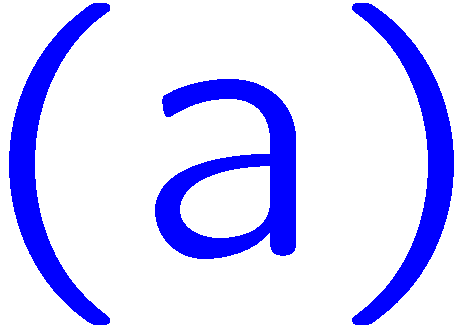 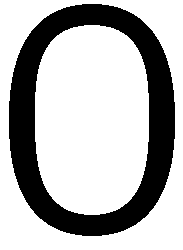 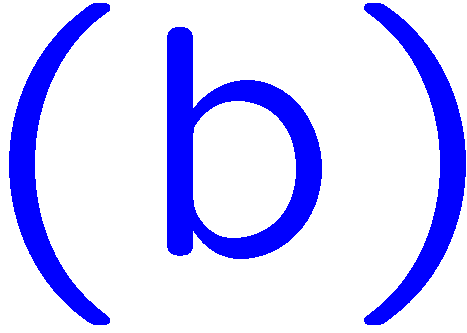 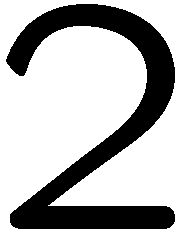 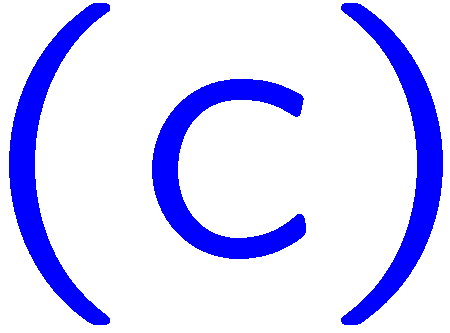 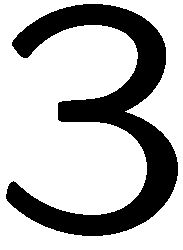 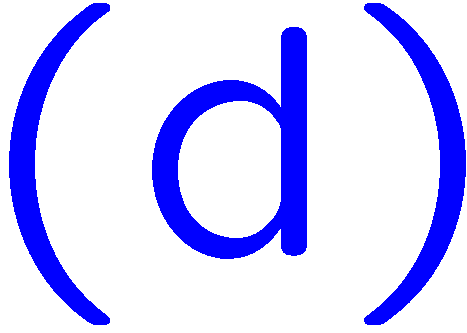 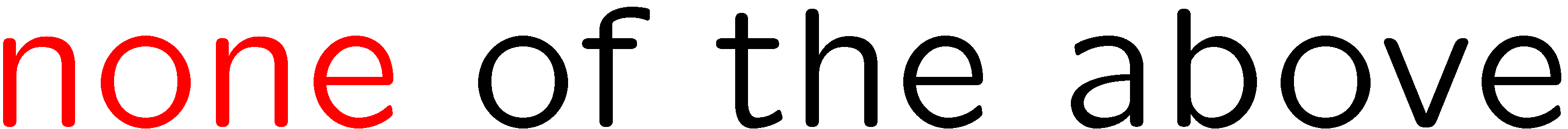 35
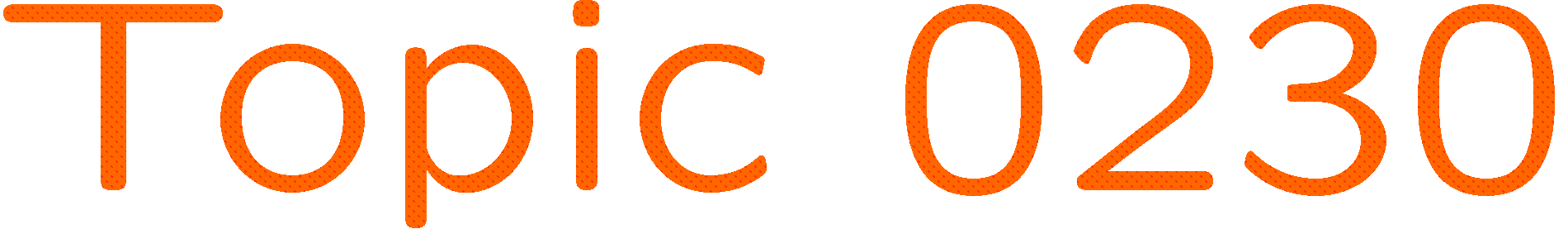 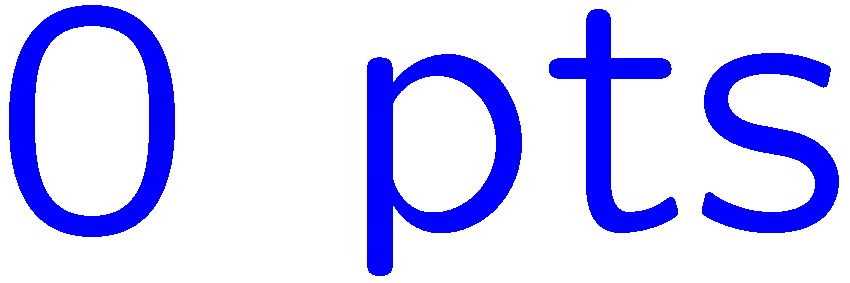 0 of 5
1+1=
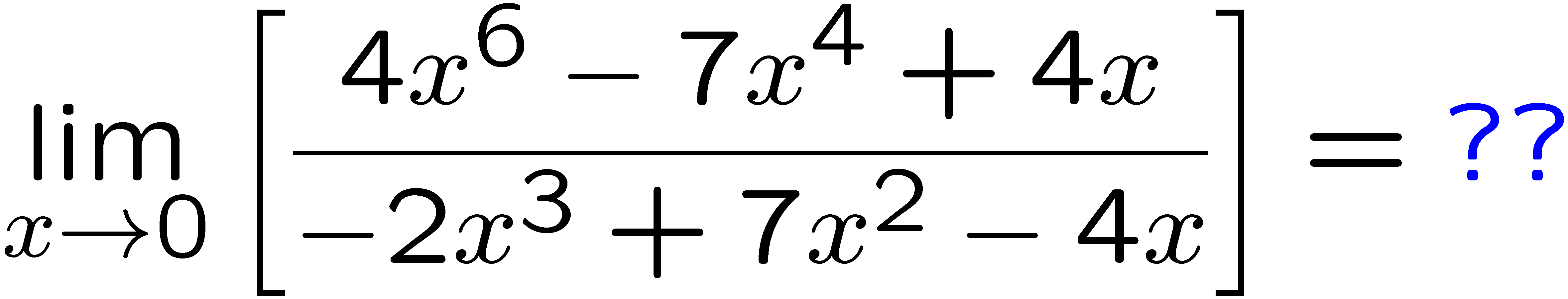 1
2
3
4
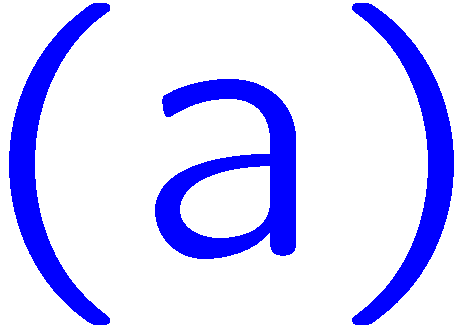 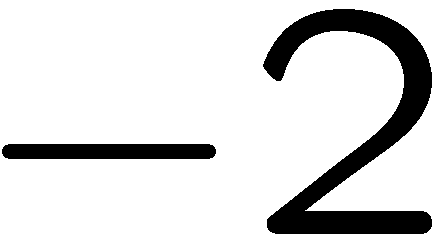 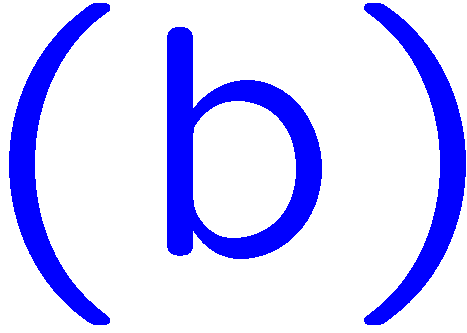 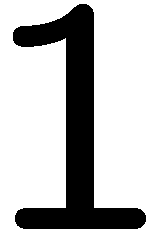 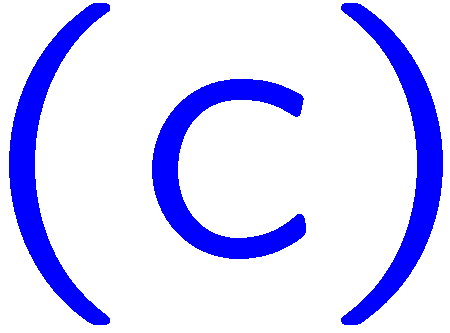 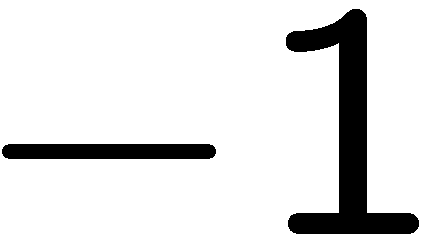 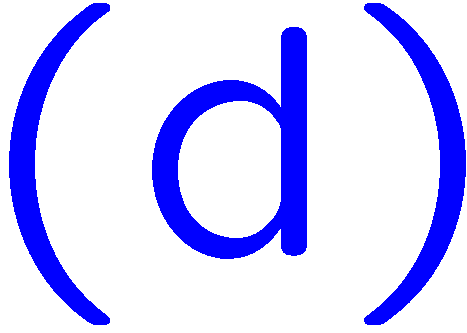 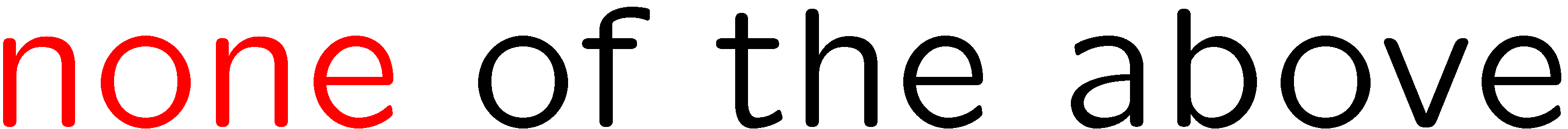 36
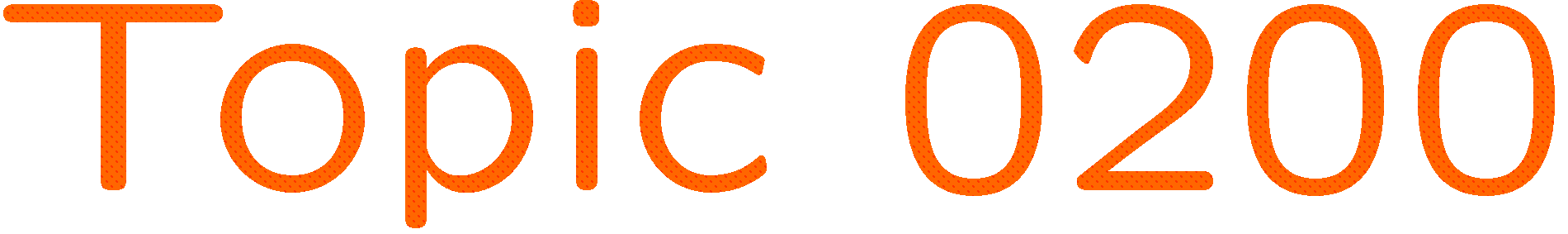 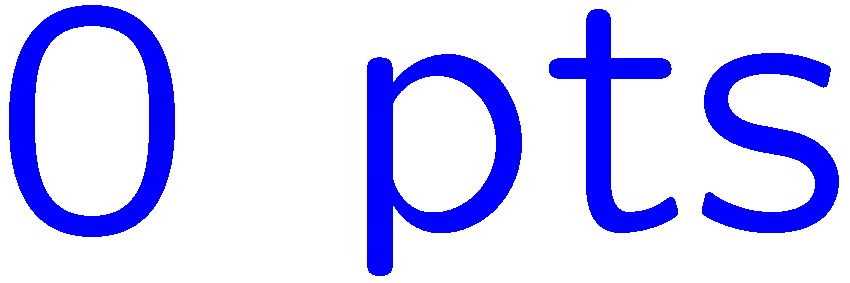 0 of 5
1+1=
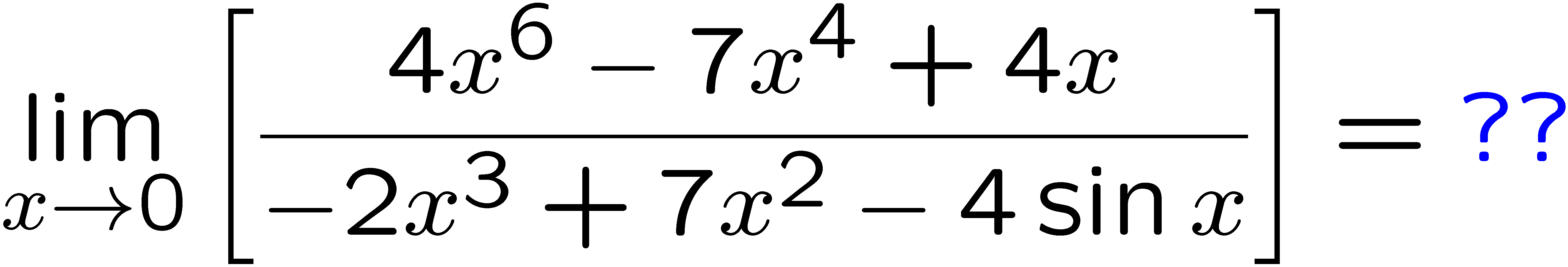 1
2
3
4
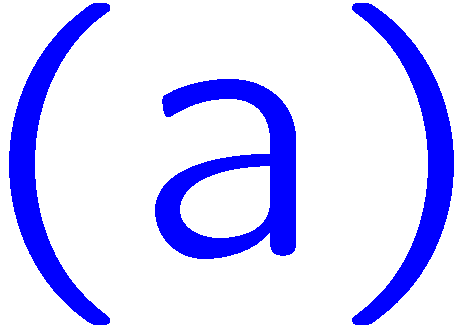 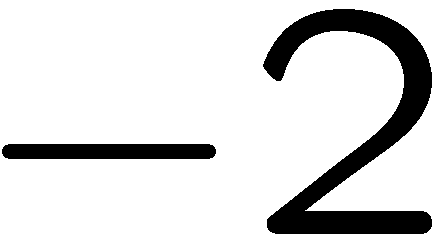 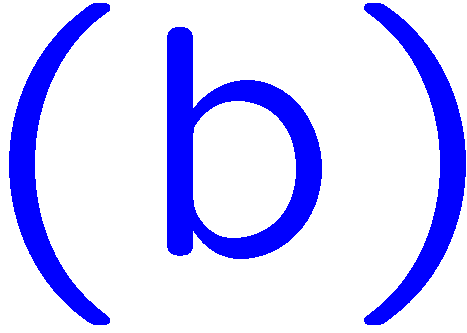 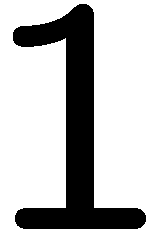 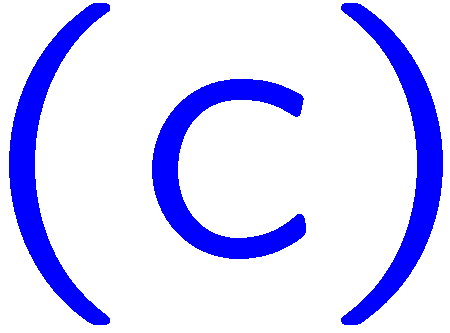 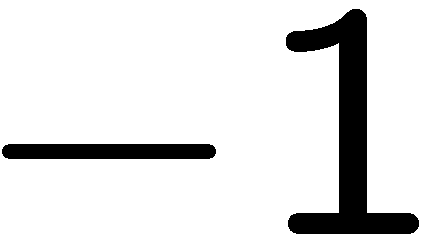 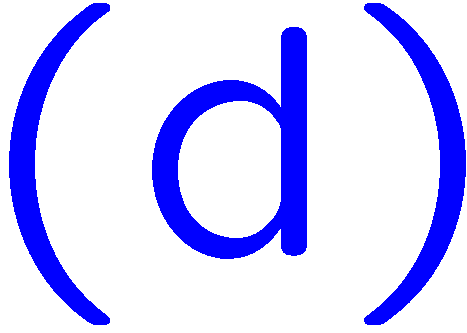 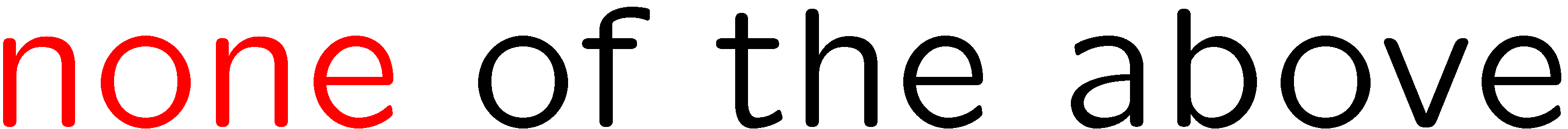 37
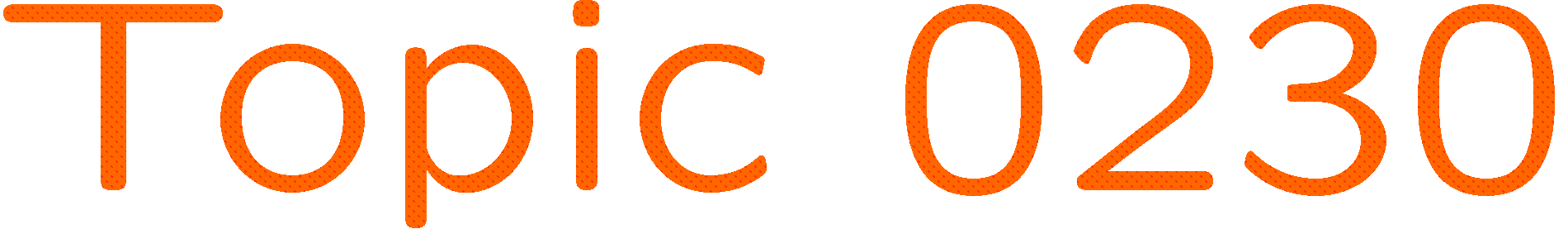 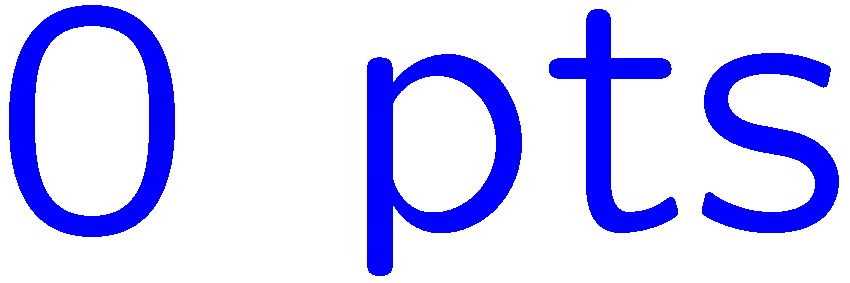 0 of 5
1+1=
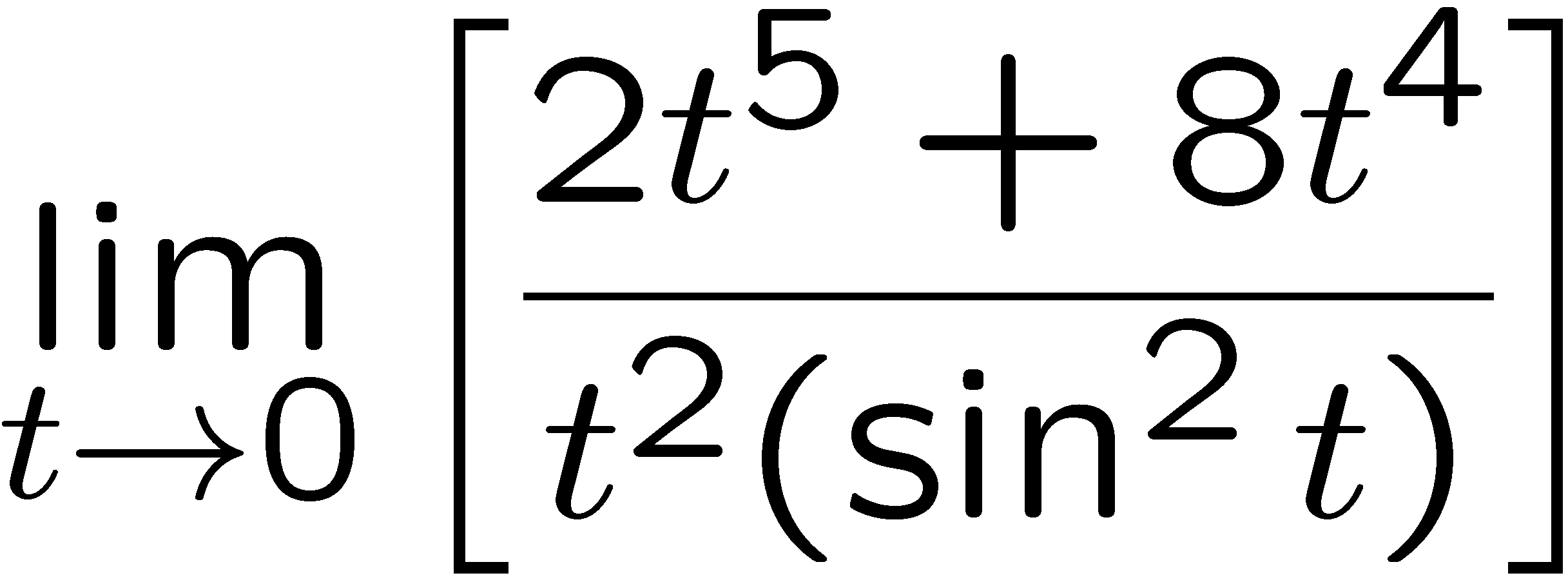 1
2
3
4
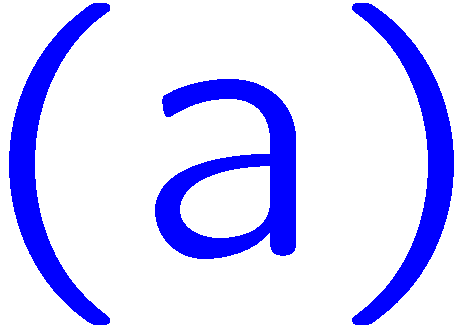 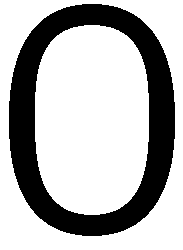 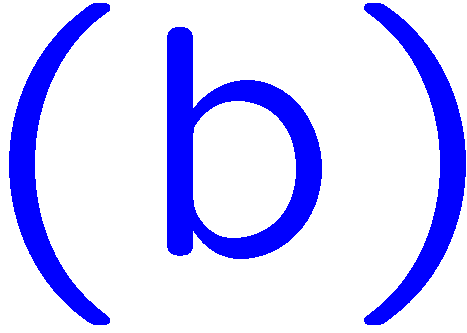 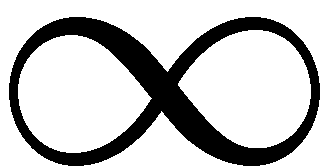 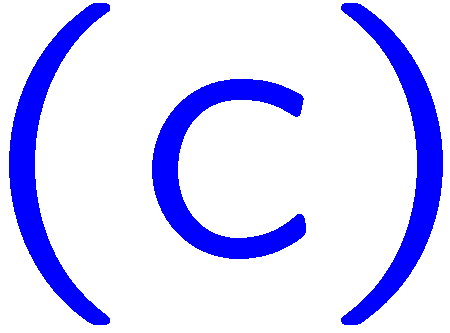 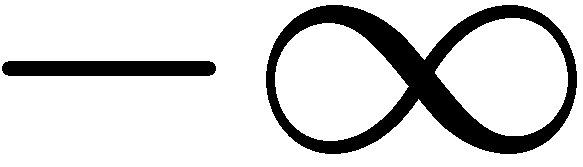 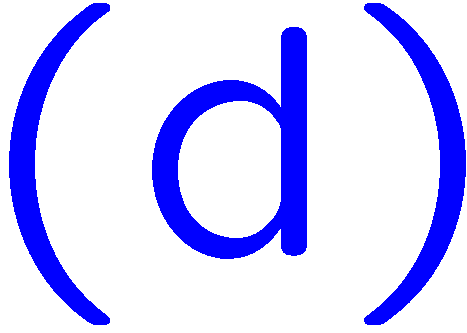 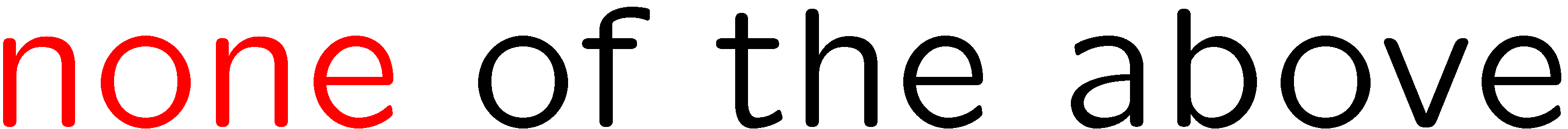 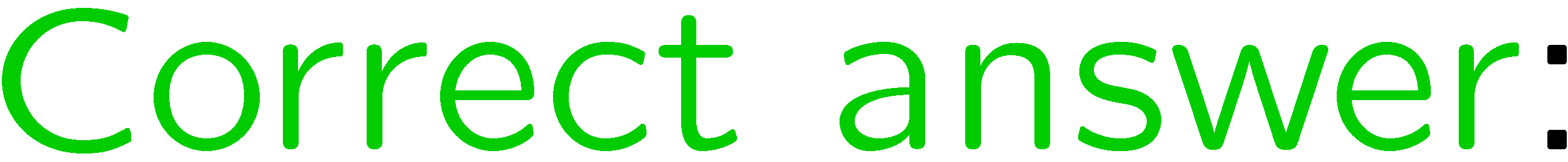 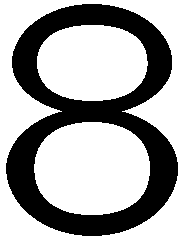 38
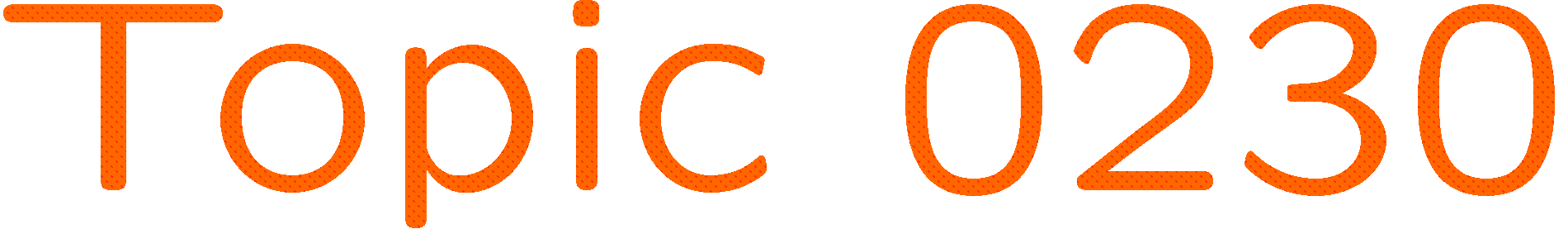 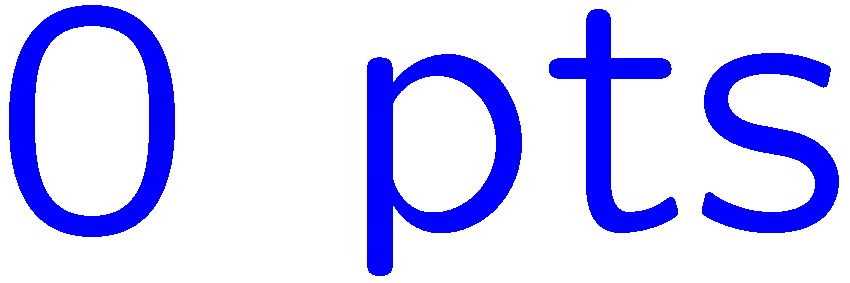 0 of 5
1+1=
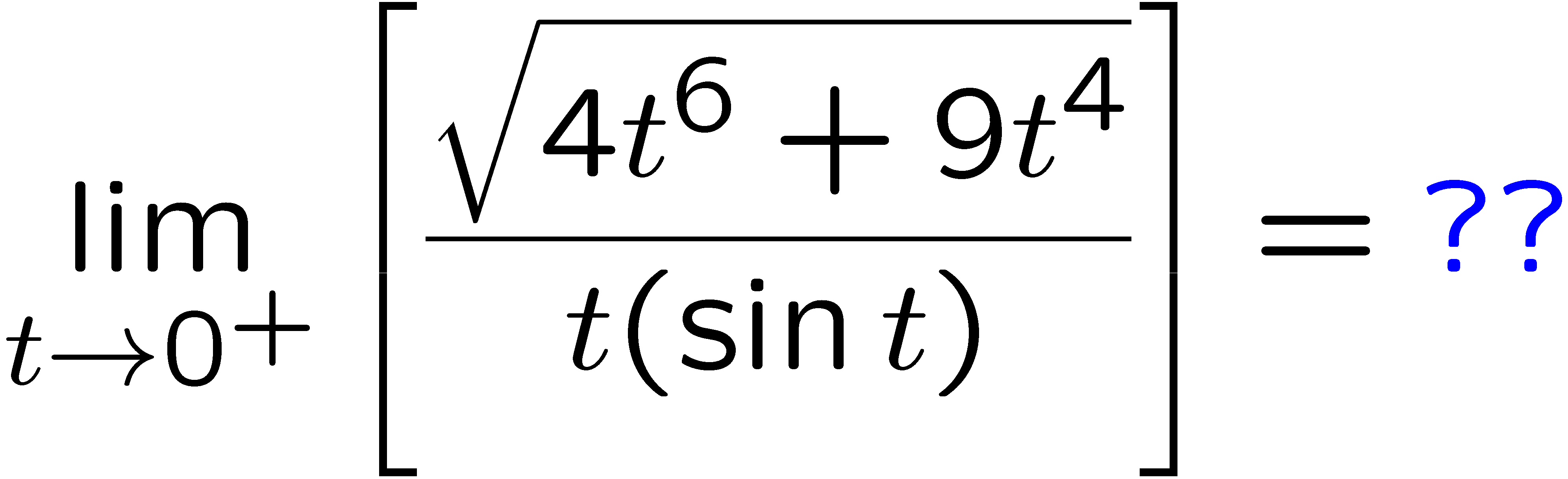 1
2
3
4
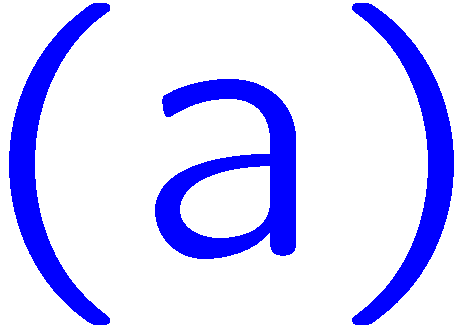 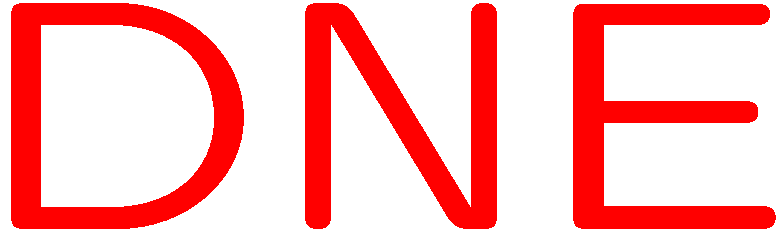 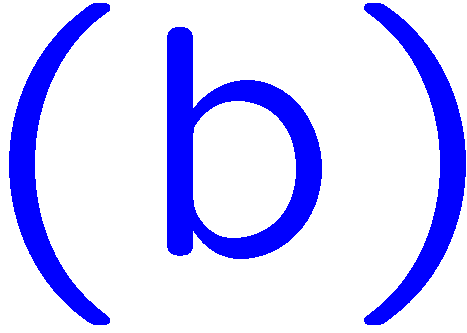 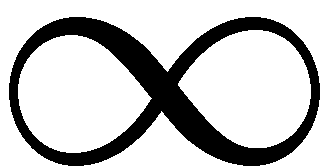 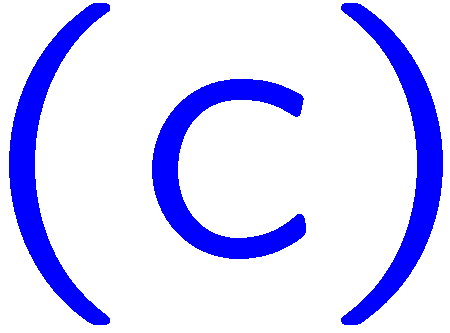 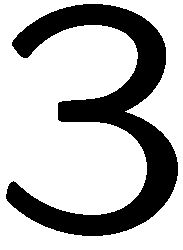 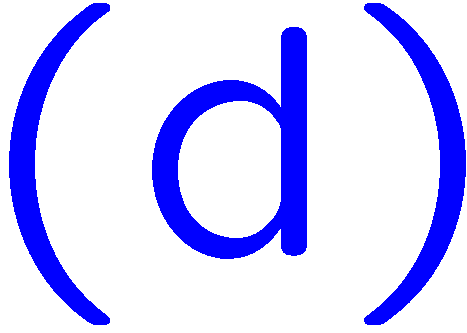 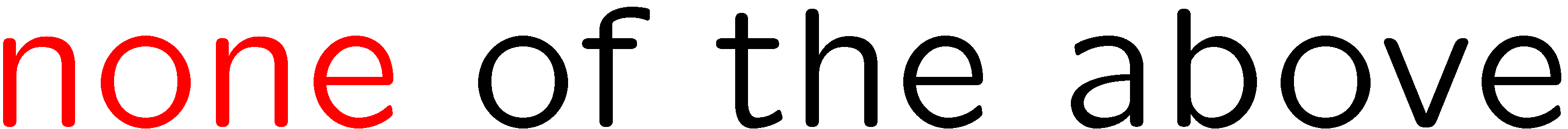 39
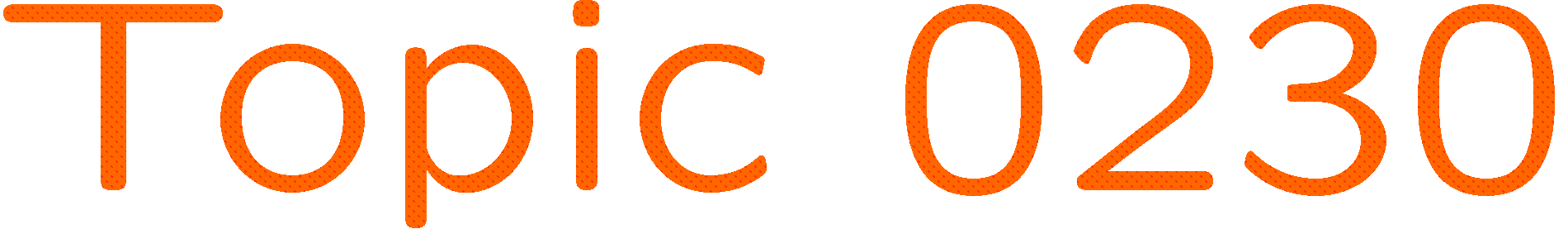 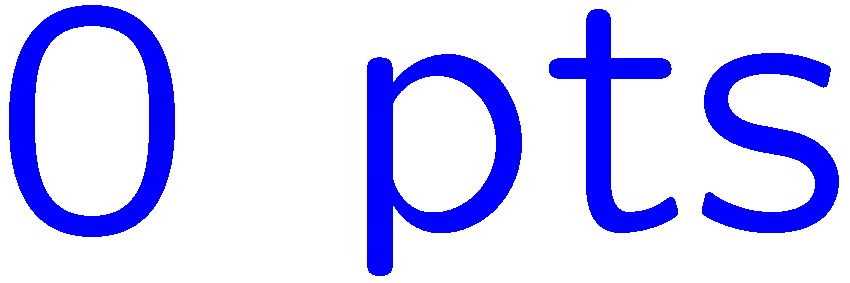 0 of 5
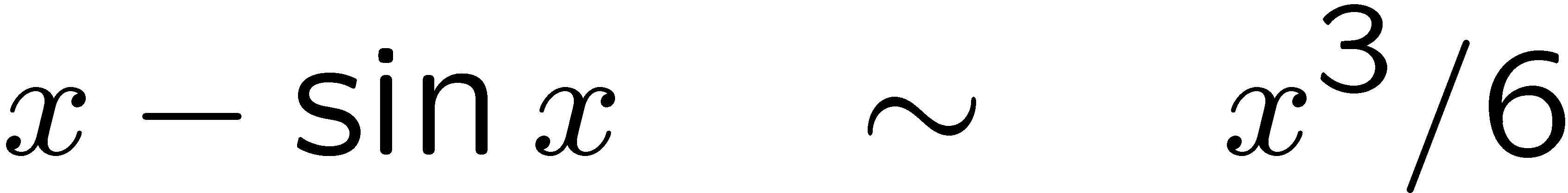 1+1=
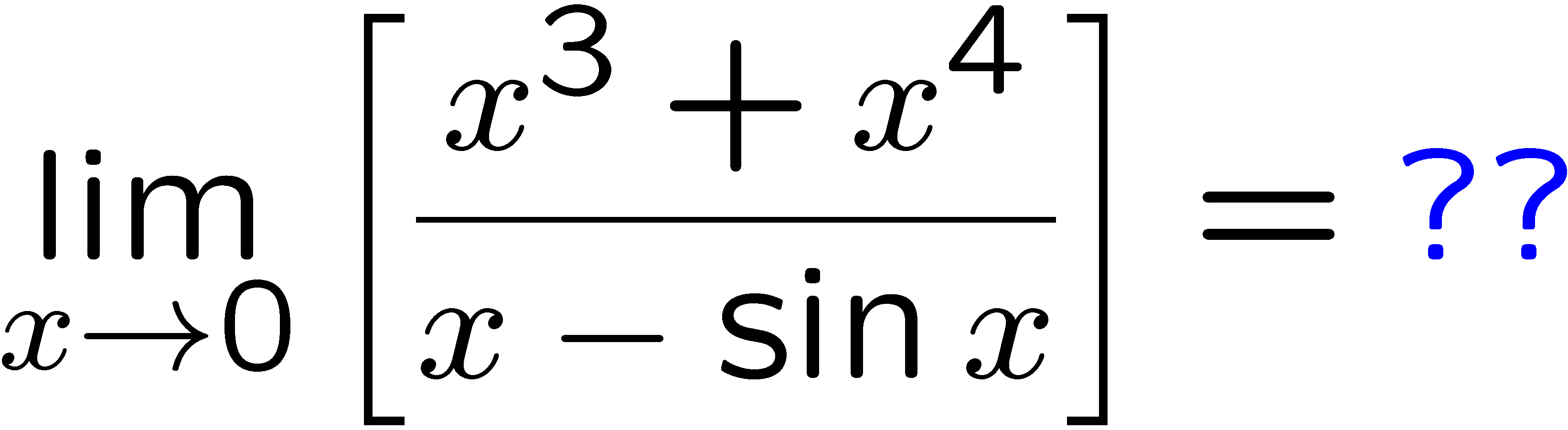 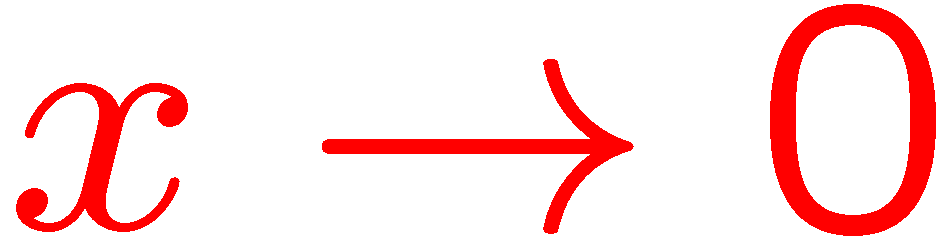 1
2
3
4
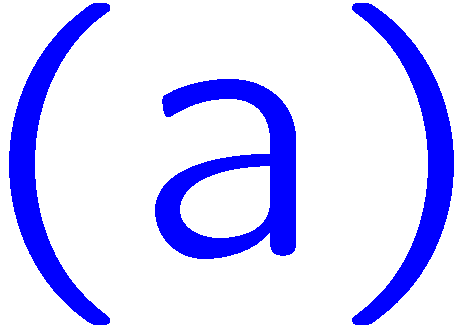 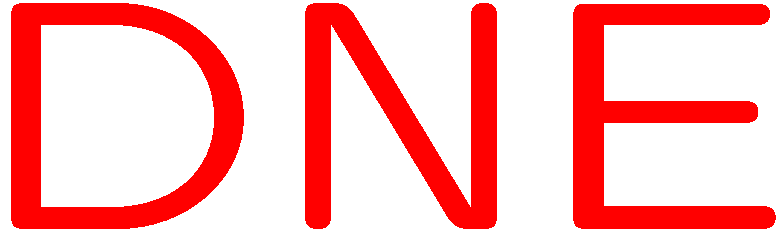 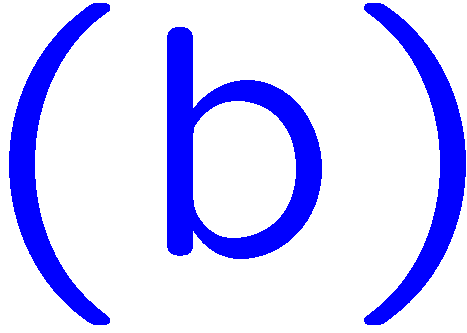 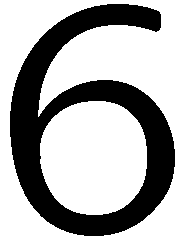 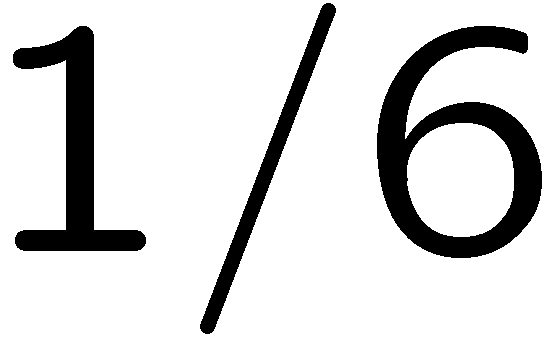 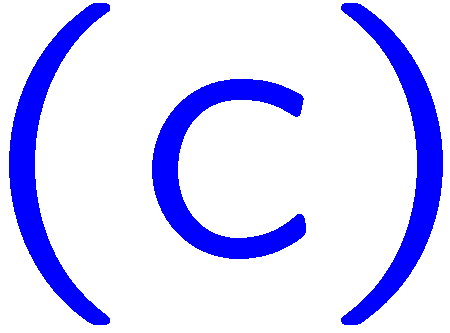 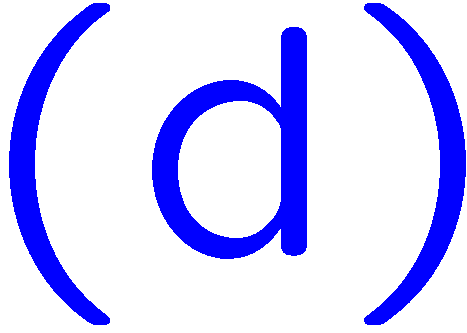 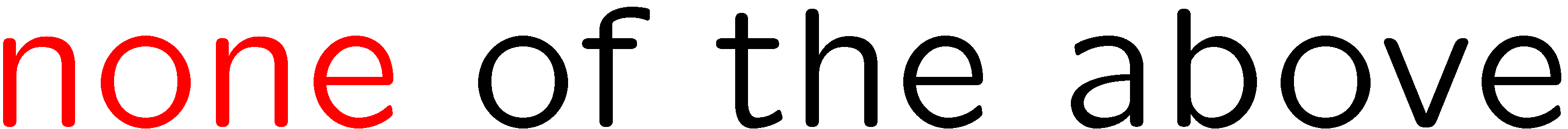 40
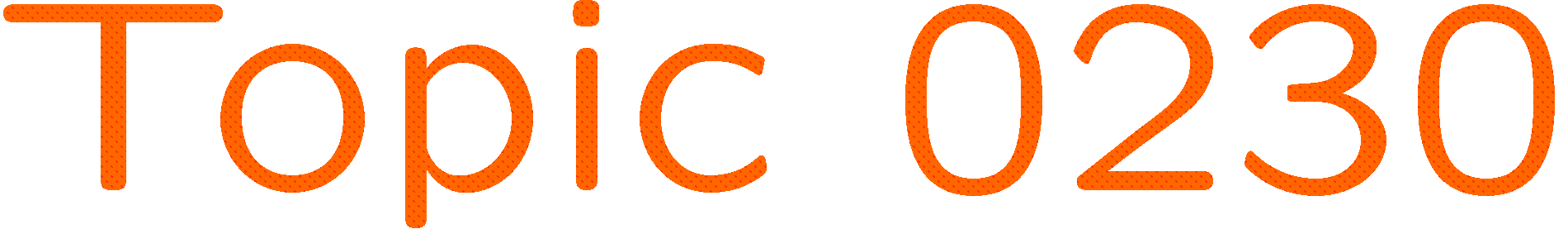 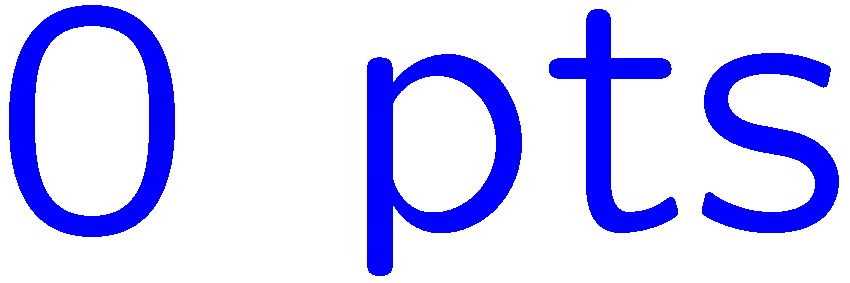 0 of 5
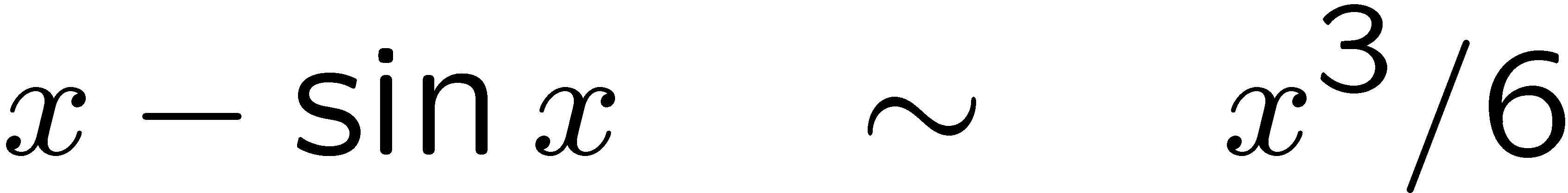 1+1=
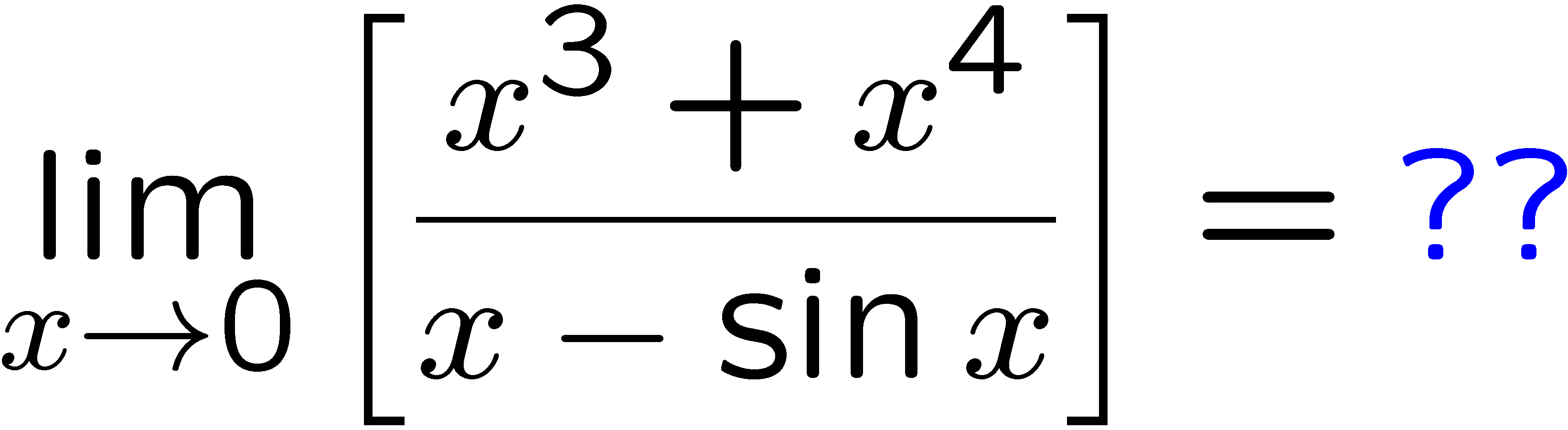 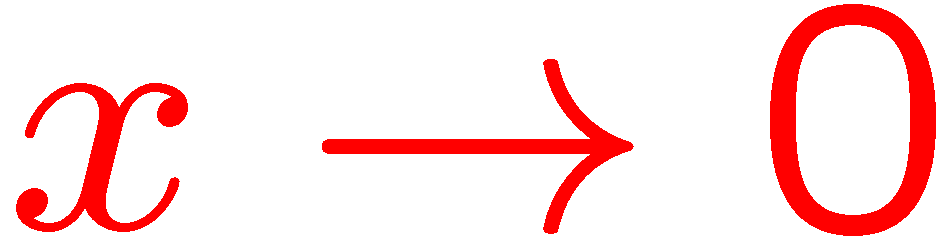 1
2
3
4
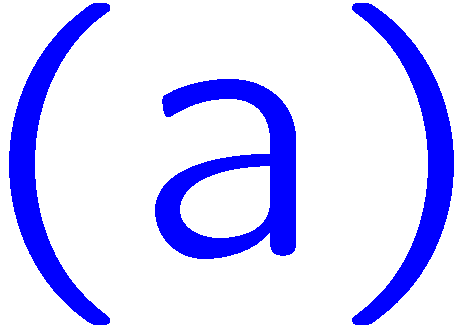 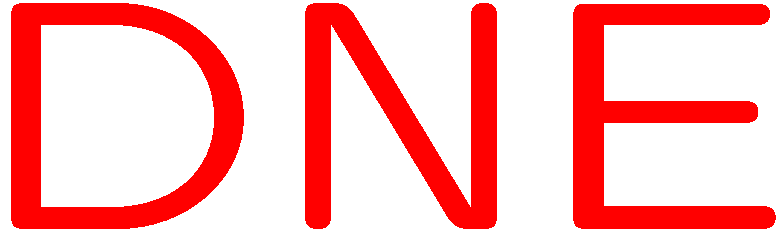 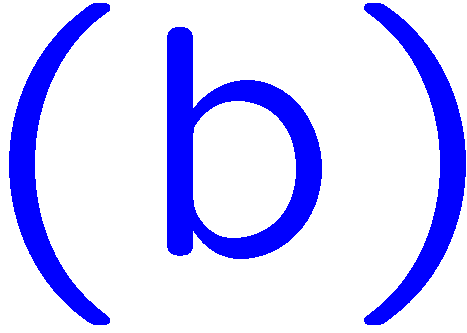 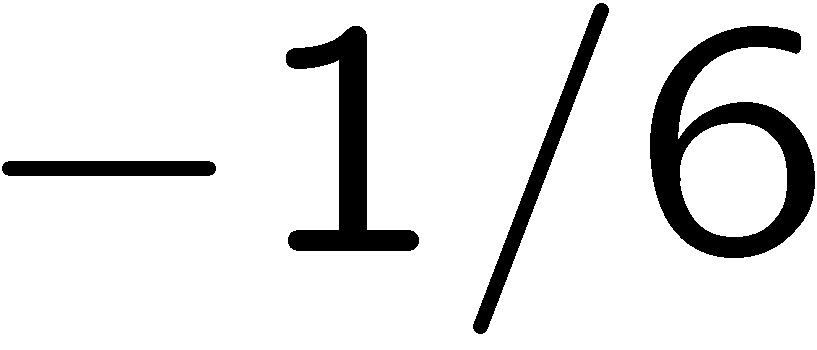 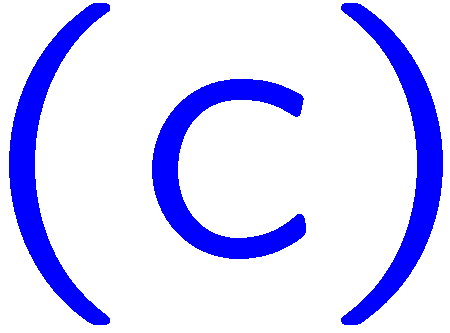 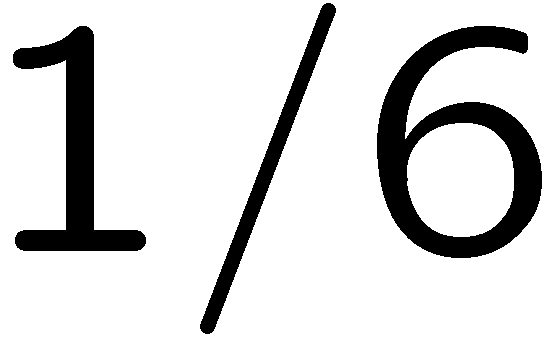 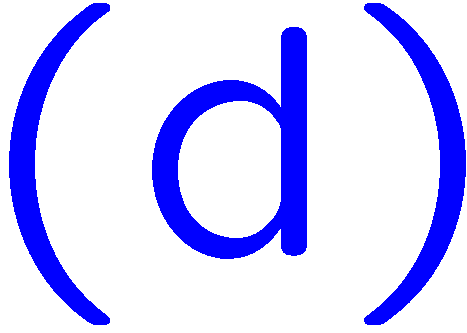 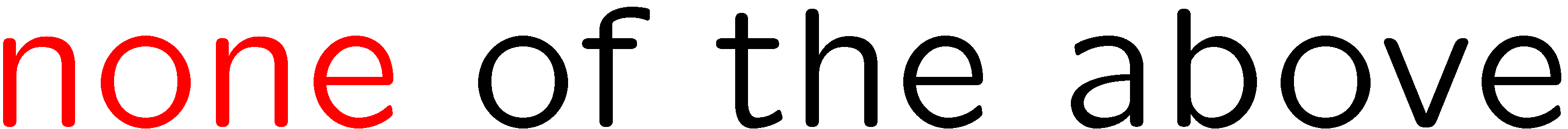 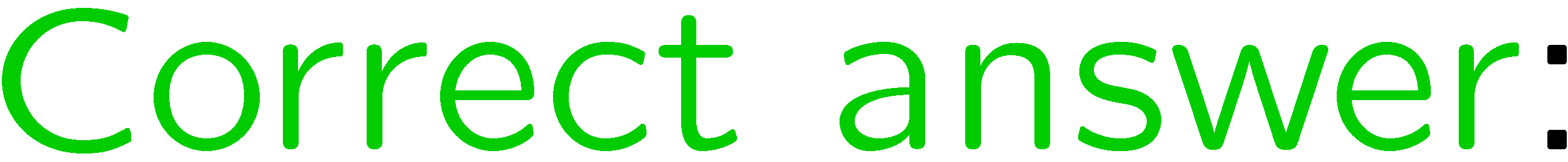 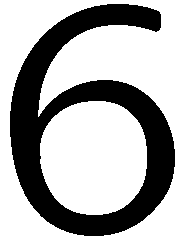 41
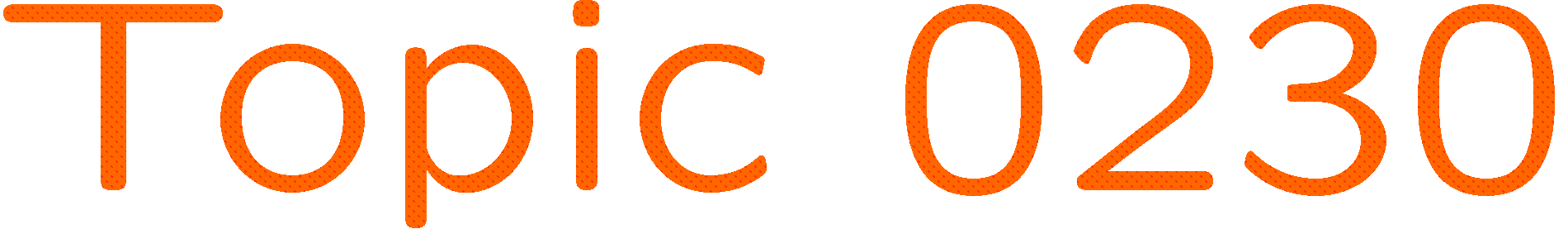 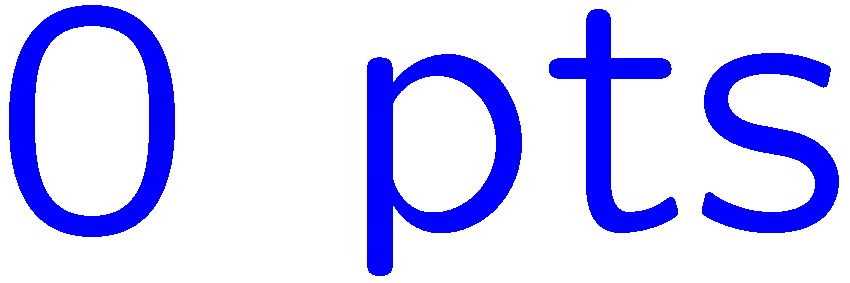 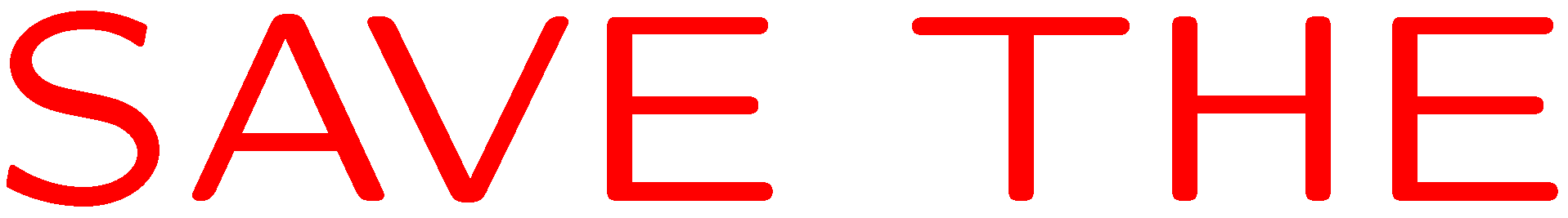 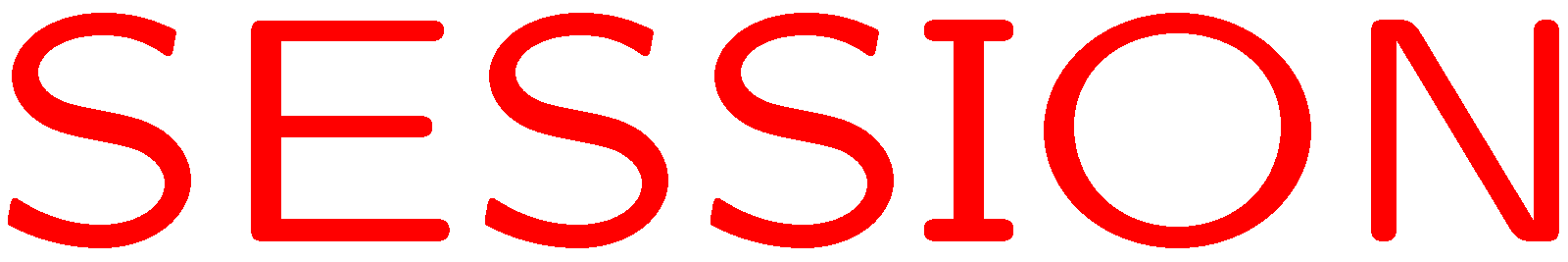 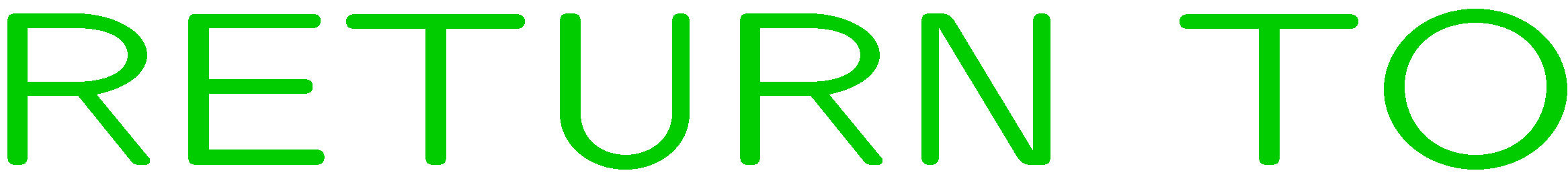 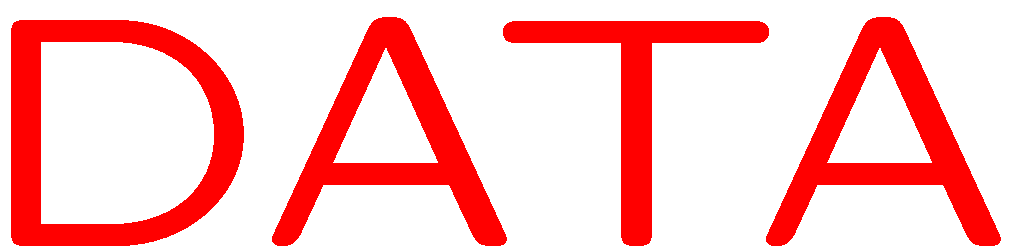 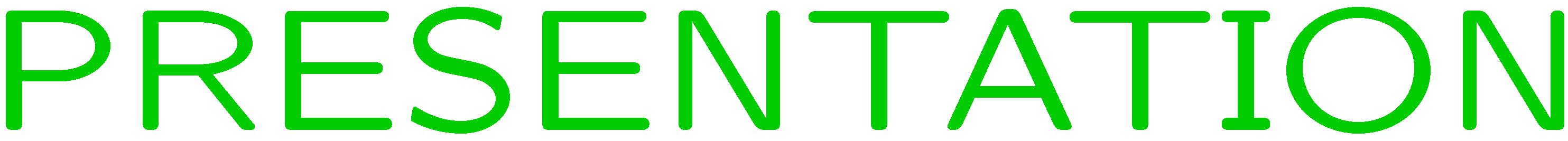 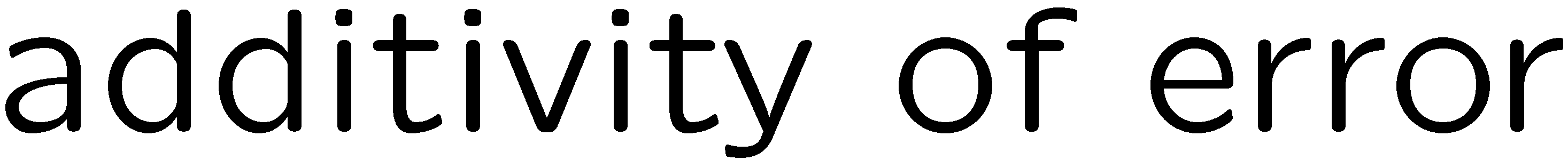 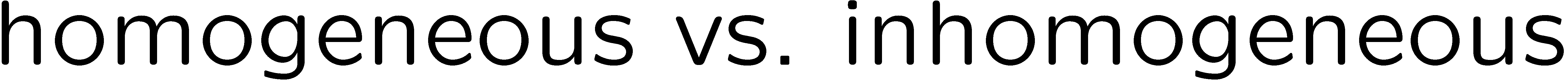 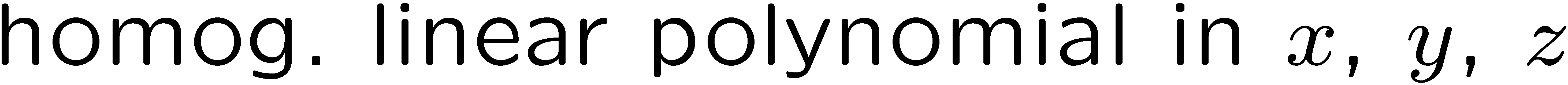 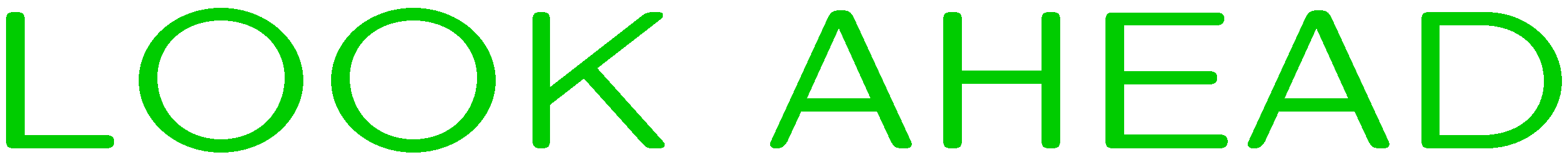 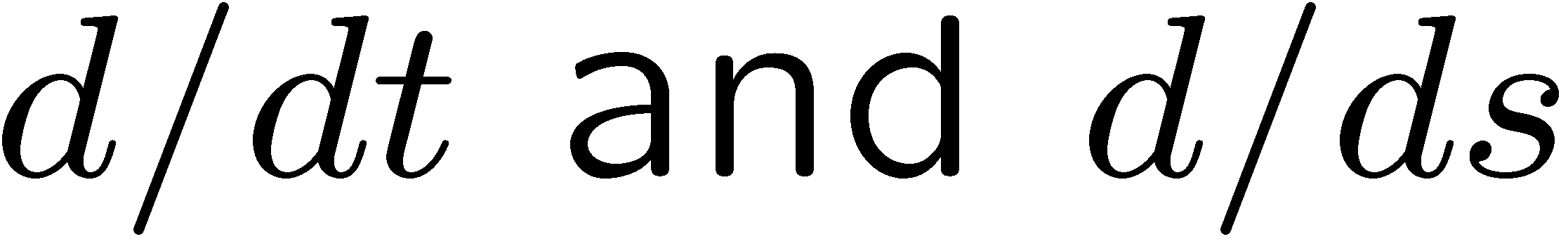 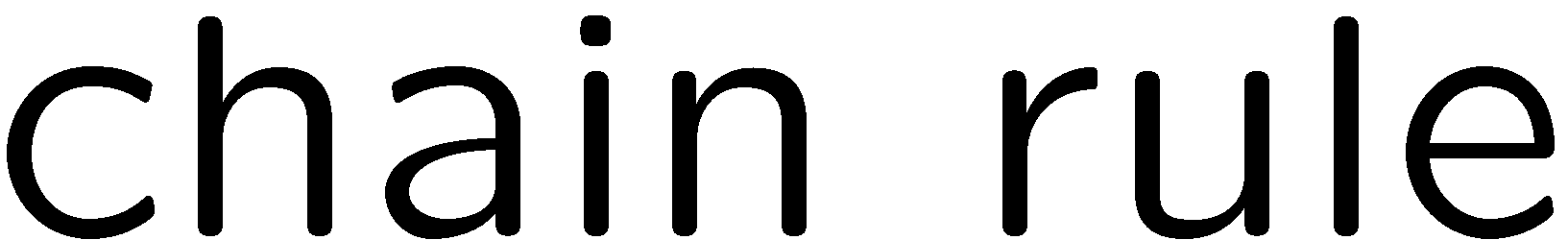 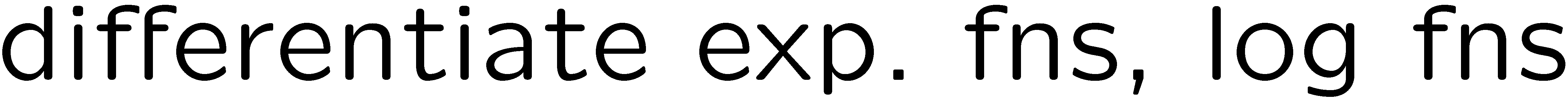